УПРАВА РАЙОНА ЮЖНОЕ МЕДВЕДКОВО
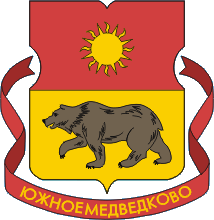 Отчет главы управы района Южное Медведково города Москвы О.В. Голембыо результатах деятельности управы района Южное Медведково города Москвы в 2019 году2020 г.
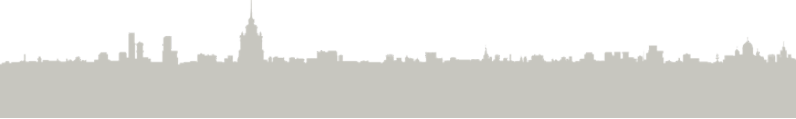 Район Южное Медведково входит в состав Северо-Восточного административного округа города Москвы и занимает площадь 387,5 га.
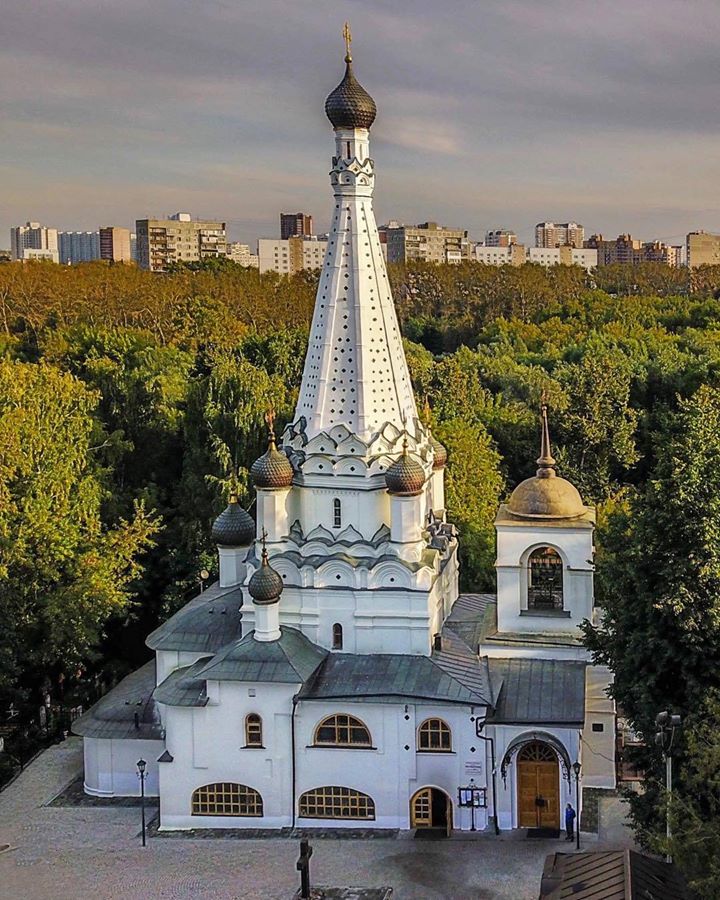 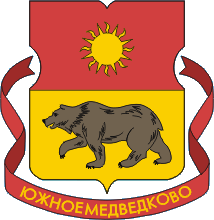 2
УПРАВА РАЙОНА
ЮЖНОЕ МЕДВЕДКОВО
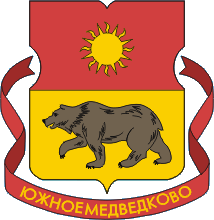 Благоустройство и жилищно-коммунальное хозяйство
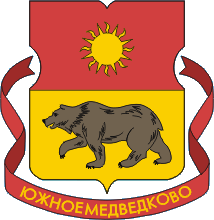 3
УПРАВА РАЙОНА
ЮЖНОЕ МЕДВЕДКОВО
БЛАГОУСТРОЙСТВО И ЖИЛИЩНО-КОММУНАЛЬНОЕ ХОЗЯЙСТВО
Стимулирование управ районов
В соответствии с постановлением Правительства Москвы от 26 декабря 2012 г. № 849-ПП «О стимулировании управ районов города Москвы», районам был доведен объем средств, направленных на реализацию государственной программы «Жилище».

В 2019 году на территории района в рамках выполнения утвержденной программы благоустройства «Стимулирование управ районов» выполнено комплексное благоустройство на общую сумму
 39 млн. 300 тыс. 460,48 рублей.
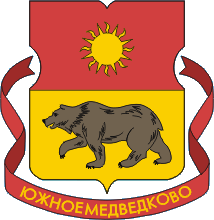 4
УПРАВА РАЙОНА
ЮЖНОЕ МЕДВЕДКОВО
БЛАГОУСТРОЙСТВО И ЖИЛИЩНО-КОММУНАЛЬНОЕ ХОЗЯЙСТВО
В 2019 году выполнены работы по комплексному благоустройству 5 дворовых территорий: 
-Дежнева пр-д. д.27, корп.2; 
-Дежнева пр-д. д.38;
-ул. Заповедная д.16, корп.1.
-ул. Заповедная д.16, корп.2;
-ул. Молодцова д.9;
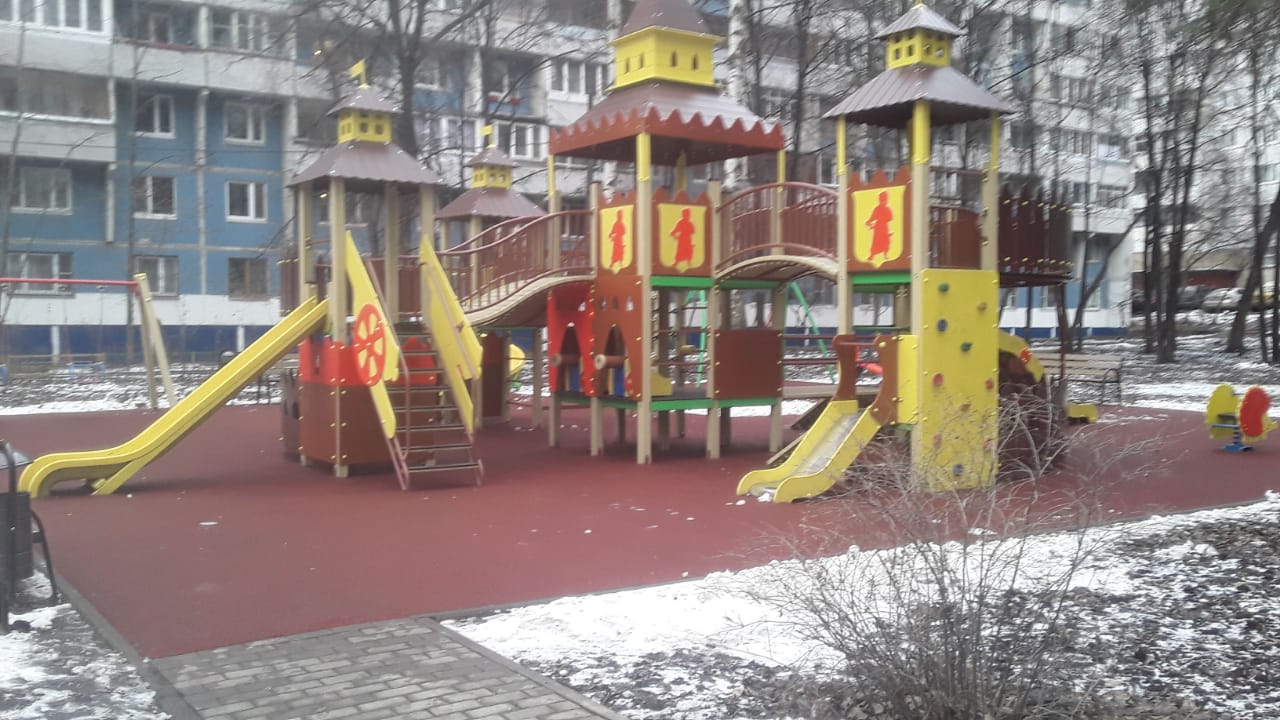 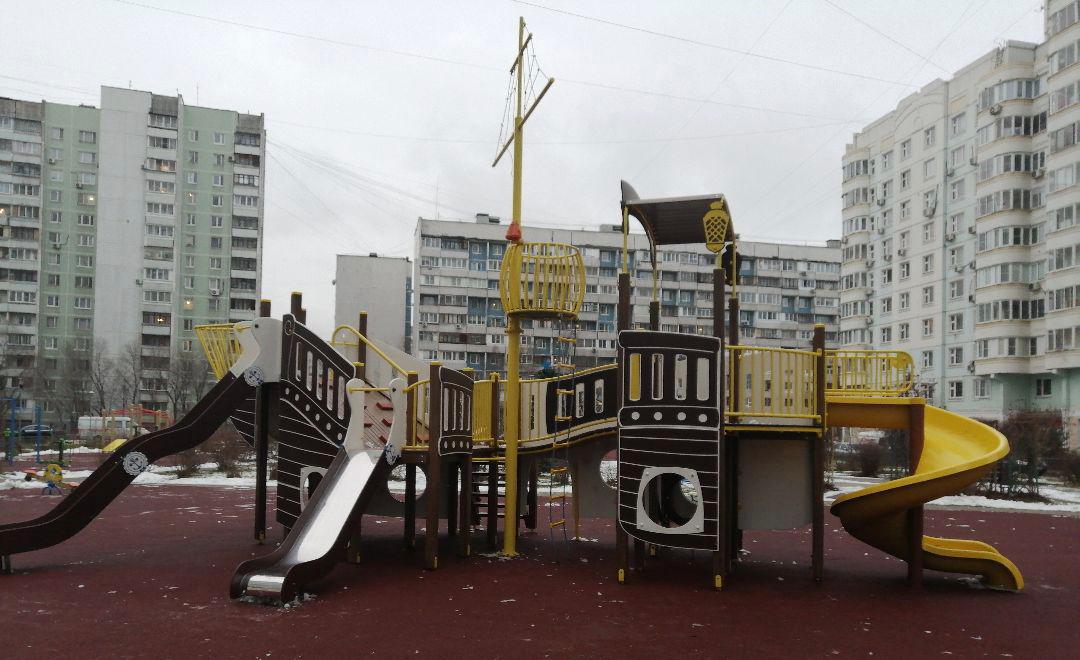 Виды работ:
- замена АБП – 4,8 тыс. кв. м.;
- замена бортового камня – 1510 пог. м.;
-устройство резинового покрытия на детских площадках – 3,1 тыс. кв. м.;
- установка МАФ – 210 шт.;
- ремонт газона – 3,5 тыс. кв. м.
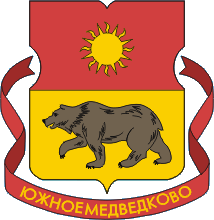 5
УПРАВА РАЙОНА
ЮЖНОЕ МЕДВЕДКОВО
БЛАГОУСТРОЙСТВО И ЖИЛИЩНО-КОММУНАЛЬНОЕ ХОЗЯЙСТВО
На балансе ГБУ «Жилищник района Южное Медведково» находится:

114 детских и 27 спортивных площадок;
- 117 контейнерных и 29 бункерных площадок
           
 В 2019 году был произведен
       текущий ремонт на детских и спортивных дворовых площадках.
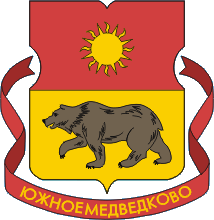 6
УПРАВА РАЙОНА
ЮЖНОЕ МЕДВЕДКОВО
БЛАГОУСТРОЙСТВО И ЖИЛИЩНО-КОММУНАЛЬНОЕ ХОЗЯЙСТВО
Реконструкция 10 контейнерных площадок на сумму 1 млн. 516 тыс. 362 руб. 01 коп.
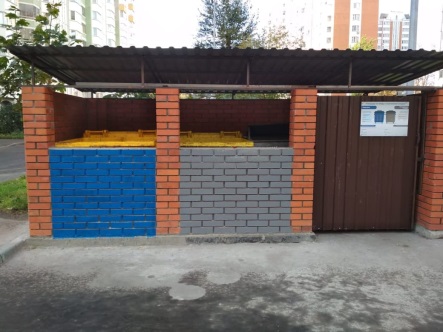 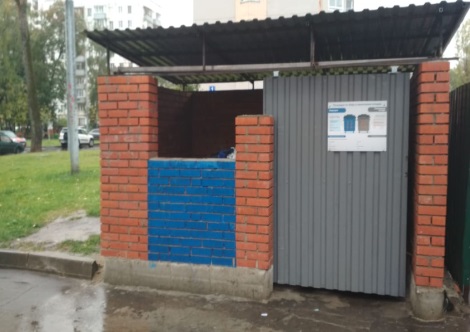 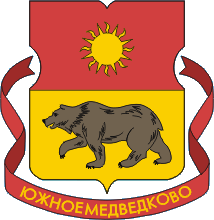 7
УПРАВА РАЙОНА
ЮЖНОЕ МЕДВЕДКОВО
БЛАГОУСТРОЙСТВО И ЖИЛИЩНО-КОММУНАЛЬНОЕ ХОЗЯЙСТВО
В 2019 году были выполнены работы по ремонту асфальто-бетонного покрытия «большими картами» на сумму 23 млн. 360 тыс. 500 руб.
На 24 объектах по адресам: 
ул. Молодцова д.19 к.1, д.19 к.2;
ул. Полярная д.15 к.3, д.13 к.1, д.11 к.2, д.10, д.8, д.7 к.1;
Ясный пр. д.26 (д.26 стр.1), д.25, д.25 к.2, д.13 (д.13 стр.2, д.13 стр.3), д.4 к.1, д.4 к.2;
Заповедная ул. д.20, д.20А, д.18 к.3, д.18 к.4; 
Дежнева пр. д.38А, д.34, д.25 к.1, д.9 к.1 (внутридворовый проезд);
Сухонская ул. д.1 (д.1 стр.1);
Шокальского пр. д.2А. 
Объем выполненных работ:
площадью – 19,3 тыс. кв. м. с заменой бортового камня – 1,6 тыс. пог. м.
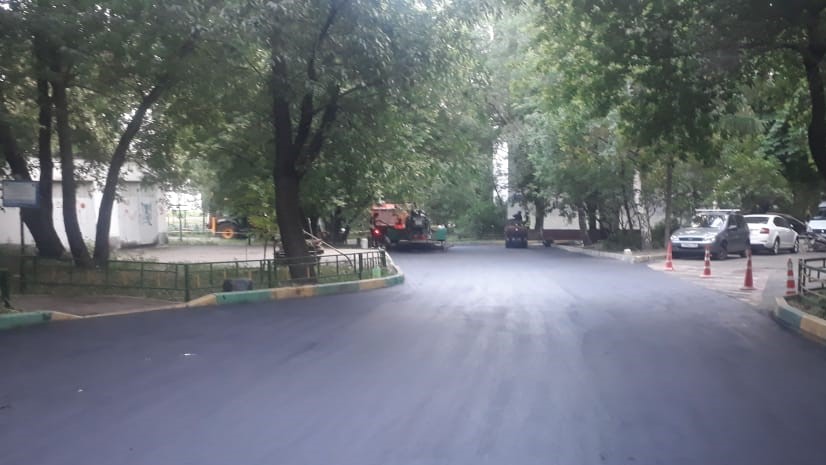 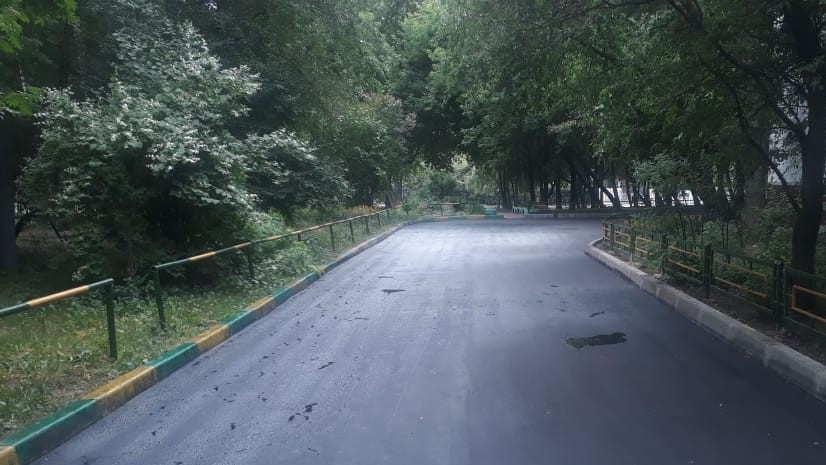 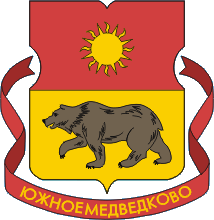 8
УПРАВА РАЙОНА
ЮЖНОЕ МЕДВЕДКОВО
БЛАГОУСТРОЙСТВО И ЖИЛИЩНО-КОММУНАЛЬНОЕ ХОЗЯЙСТВО
Комплексная схема организации 
дорожного движения
В рамках выполнения программы КСОДД выполнены мероприятия на сумму 
6 млн. 129тыс. 518,05 руб. 
На 4 объектах дорожного хозяйства по адресам:
Ясный проезд ;
Шокальского проезд ;
Заповедная улица;
Сухонская улица. 

Выполнены следующие виды работ:
-Устройство технического тротуара - 913 кв.м 
-Устройство  пешеходного перехода - 103,2 кв.м
-Установка ограждений газона -176 пог.м
-Устройство (ремонт) твердого покрытия (асфальто-бетон) - 1250 кв.м
-Устройство  парковочных карманов - 410 кв.м
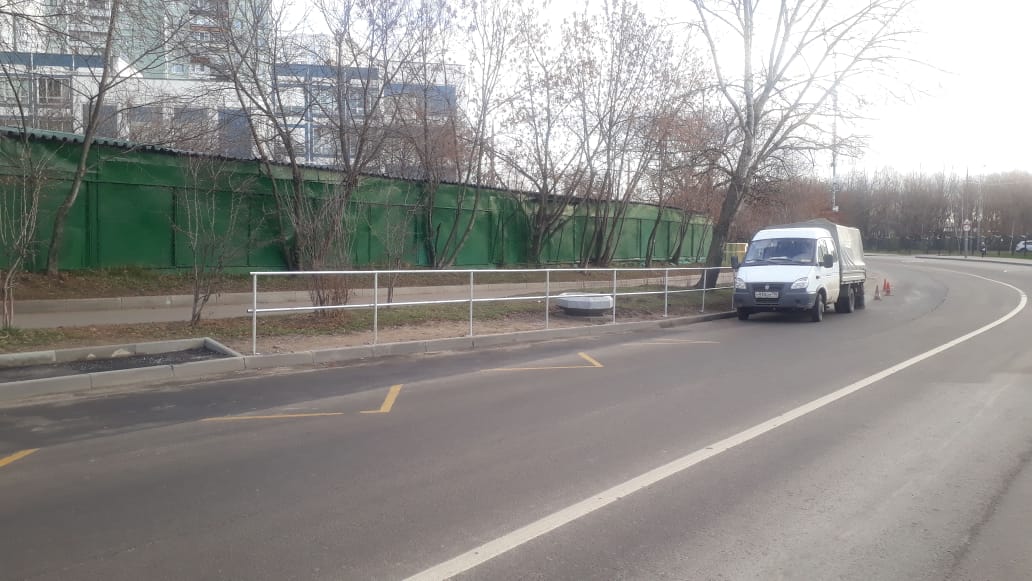 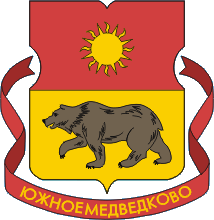 9
УПРАВА РАЙОНА
ЮЖНОЕ МЕДВЕДКОВО
БЛАГОУСТРОЙСТВО И ЖИЛИЩНО-КОММУНАЛЬНОЕ ХОЗЯЙСТВО
Благоустройство образовательных учреждений
В рамках реализации программы «Столичное образование» в 2019 году были выполнены работы:
ГБОУ «Школа № 956» 
по адресу: пр. Дежнева, 15, корп.2

Виды работ:
Ремонт АБП – 1518 м2 
Устройство детских и спортивных площадок – 804 м2 
Установка бортового камня – 1205 м/п 
Ремонт газонов – 1354 м2 
Ремонт резинового покрытия – 804 м2 
Установка МАФ – 32 шт.
ГБОУ «Школа № 285 имени В.А. Молодцова» по адресу: Ясный пр., 5Б

Виды работ:
Установка бортового камня – 300 м/п 
Устройство игровых площадок – 977 м2 
Устройство дорожек – 100 м2 
Ремонт веранд – 7 шт. 
Устройство МАФ – 23 шт. 
Устройство резинового покрытия – 977 м2
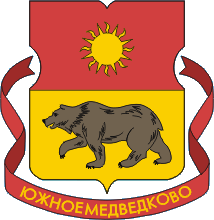 10
УПРАВА РАЙОНА
ЮЖНОЕ МЕДВЕДКОВО
БЛАГОУСТРОЙСТВО И ЖИЛИЩНО-КОММУНАЛЬНОЕ ХОЗЯЙСТВО
Благоустройство образовательных учреждений
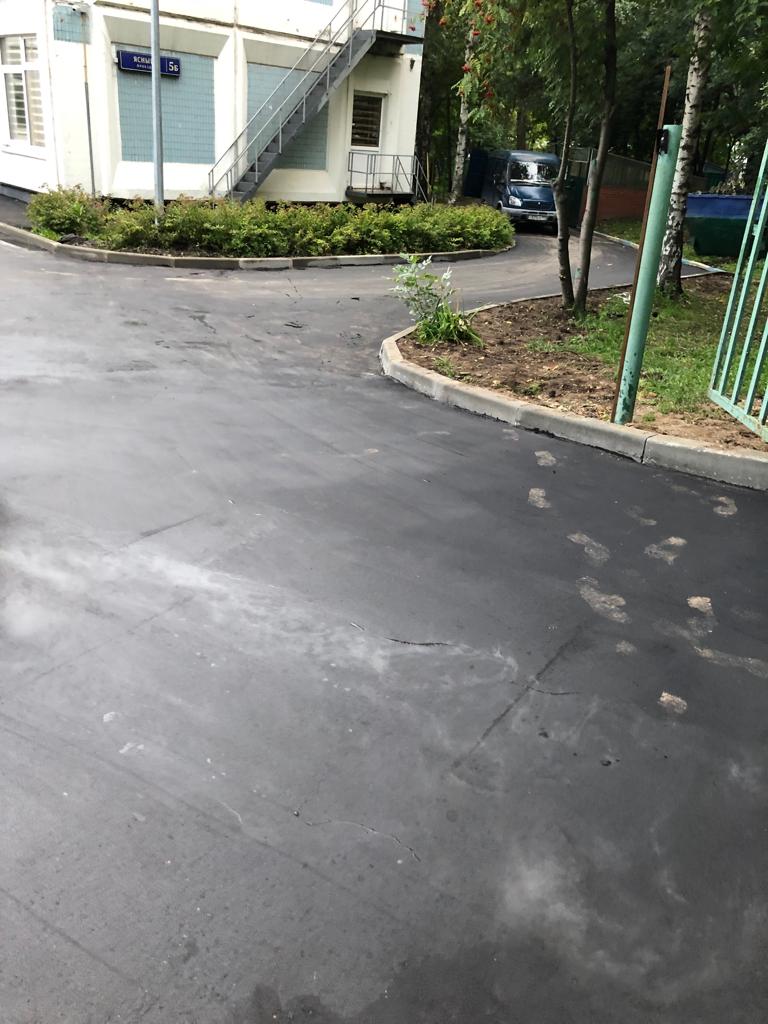 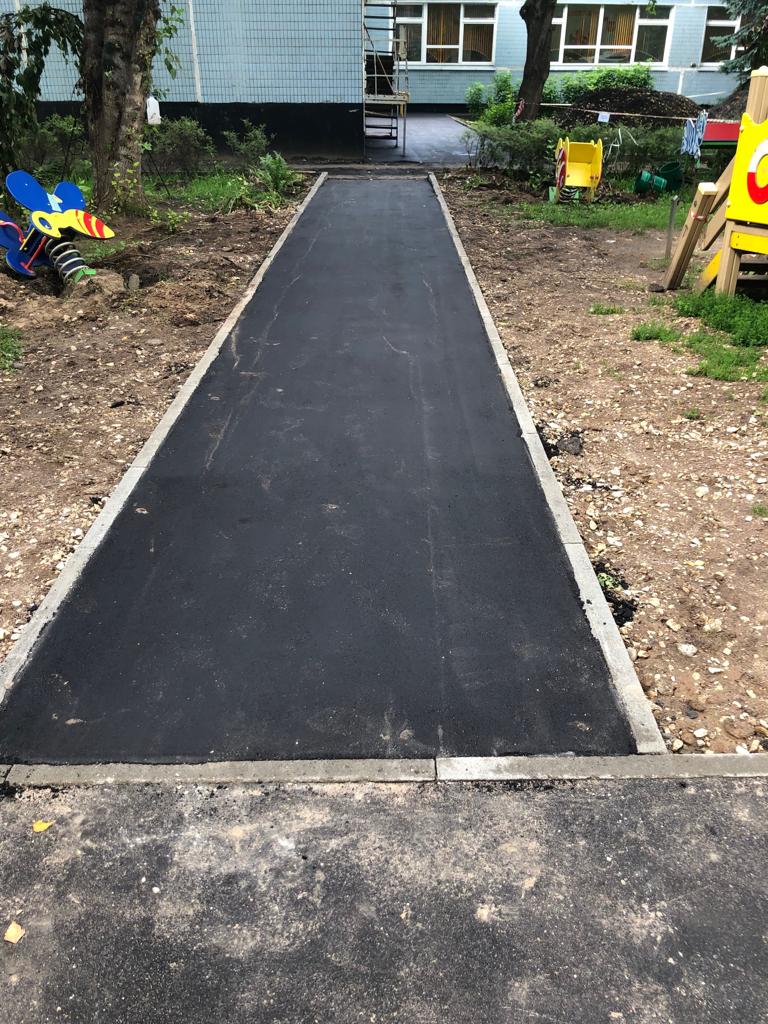 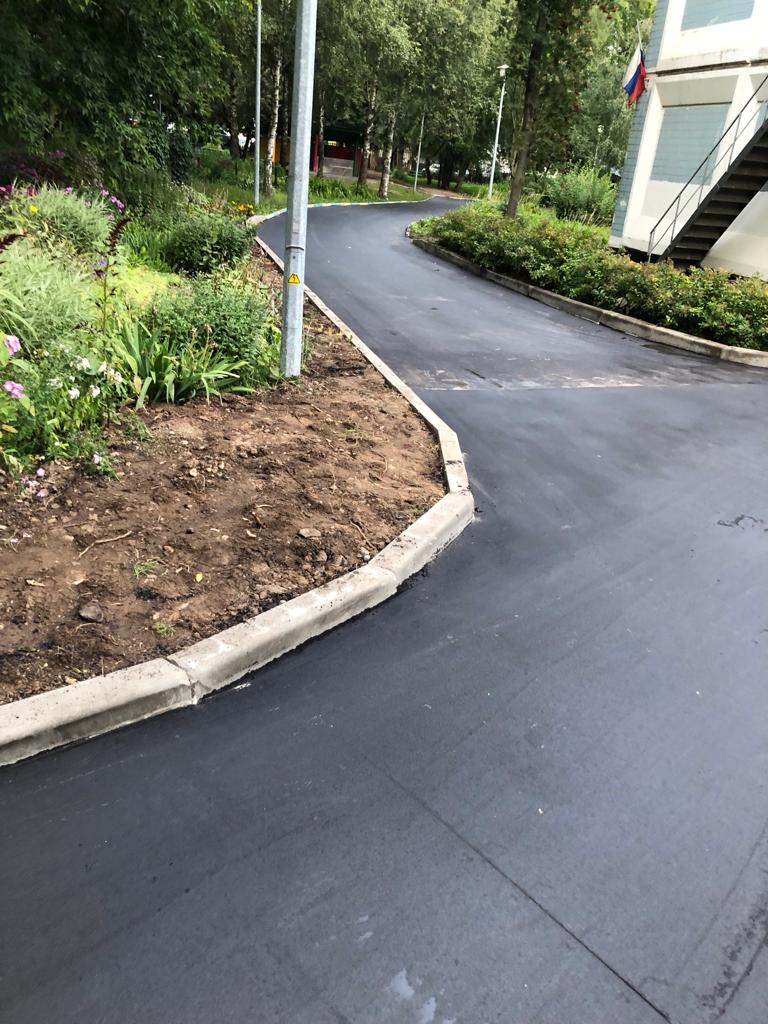 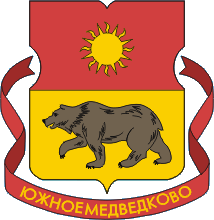 11
УПРАВА РАЙОНА
ЮЖНОЕ МЕДВЕДКОВО
БЛАГОУСТРОЙСТВО И ЖИЛИЩНО-КОММУНАЛЬНОЕ ХОЗЯЙСТВО
Работы по установке 93 опор наружного освещения по следующим адресам:
Ясный пр. д.9
Молодцова у. д.27 к.1
Ясный пр. д.26
Заповедная ул. д.8
Ясный пр. д.11
Молодцова у. д.25 к.2
Дежнева пр. д.5 к.1
Заповедная ул. д.24
Ясный пр. д.5А
Полярная ул. д.4 к.2
Шокальского пр. д.1 к.1
Сухонская улица д.1А
Ясный пр. д.10 (Стадион)
Полярная ул. д.2 к. 1
Дежнева пр. д.25 к.2
Дежнева пр. д.22 к.3
Ясный проезд д.26 к.3
Полярная улица д.9 к.2
Полярная улица д.11 к.2
Полярная улица д.15 к.2
Дежнева пр. д.9 к.2
Шокальского пр. д.1
Шокальского пр. д.4
Молодцова ул. д.3 
Ясный пр. д.30 к.1
Ясный пр. 25 к.2
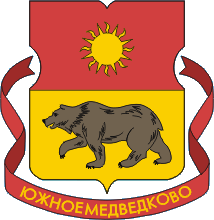 12
УПРАВА РАЙОНА
ЮЖНОЕ МЕДВЕДКОВО
Содержание и уборка территории
БЛАГОУСТРОЙСТВО И ЖИЛИЩНО-КОММУНАЛЬНОЕ ХОЗЯЙСТВО
В районе Южное Медведково 
168 дворовых территорий, 
общей площадью свыше 1 млн. кв.м, из них 125 дворовых территорий убирается механизированным способом
   На балансе ГБУ «Жилищник района Южное Медведково» находится:
- 17 объектов озеленения 2-й кат. и 
- 2 объекта озеленения 1-й кат. 
общей площадью – 762 352,4 кв.м
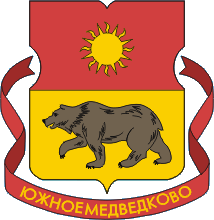 13
УПРАВА РАЙОНА
ЮЖНОЕ МЕДВЕДКОВО
Содержание и уборка территории
БЛАГОУСТРОЙСТВО И ЖИЛИЩНО-КОММУНАЛЬНОЕ ХОЗЯЙСТВО
14
168
ДВОРОВЫХ ТЕРРИТОРИЙ
ОБЪЕКТОВ ДОРОЖНОГО ХОЗЯЙСТВА
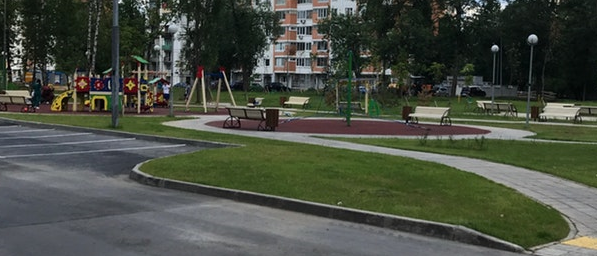 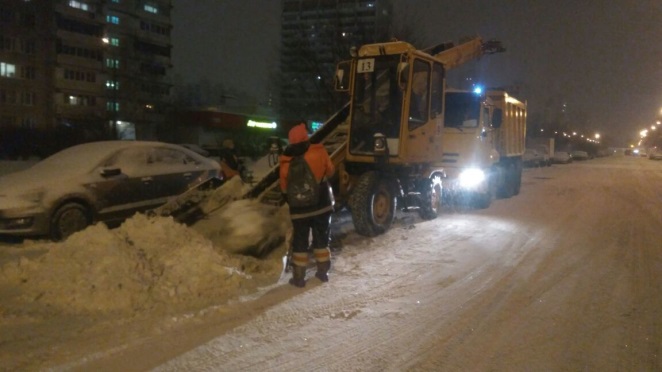 172
1
МНОГОКВАРТИРНЫХ ДОМА
АВТОМОБИЛЬНАЯ БАЗА
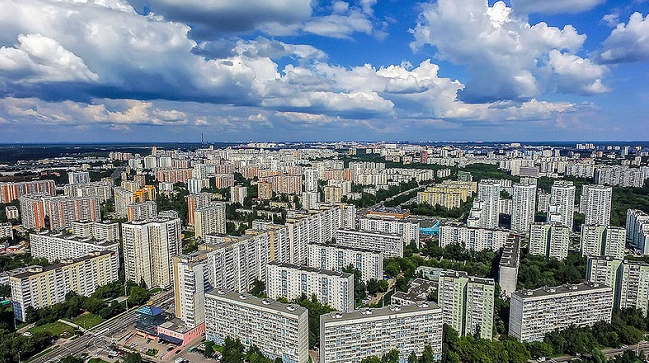 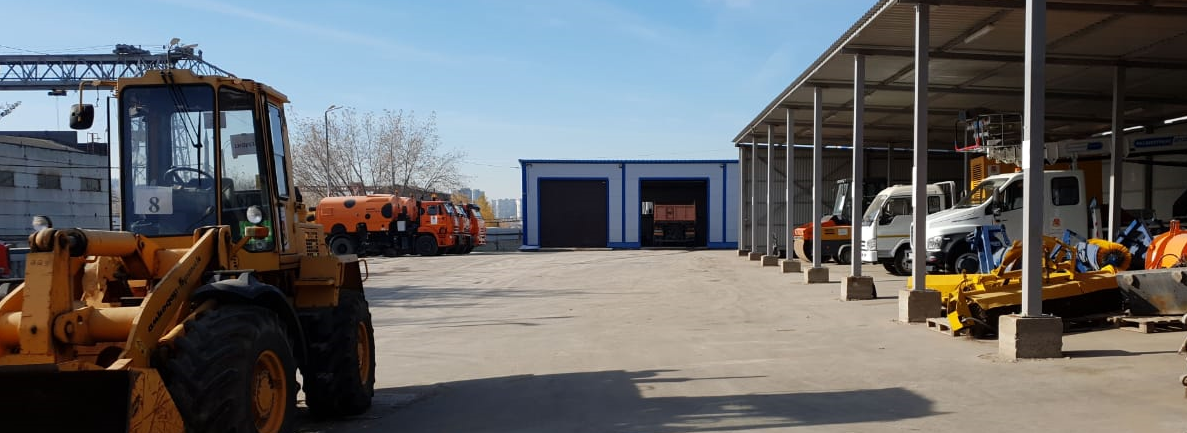 Акция «Миллион деревьев»
БЛАГОУСТРОЙСТВО И ЖИЛИЩНО-КОММУНАЛЬНОЕ ХОЗЯЙСТВО
В 2019 было высажено 780 кустарник и 6 деревьев
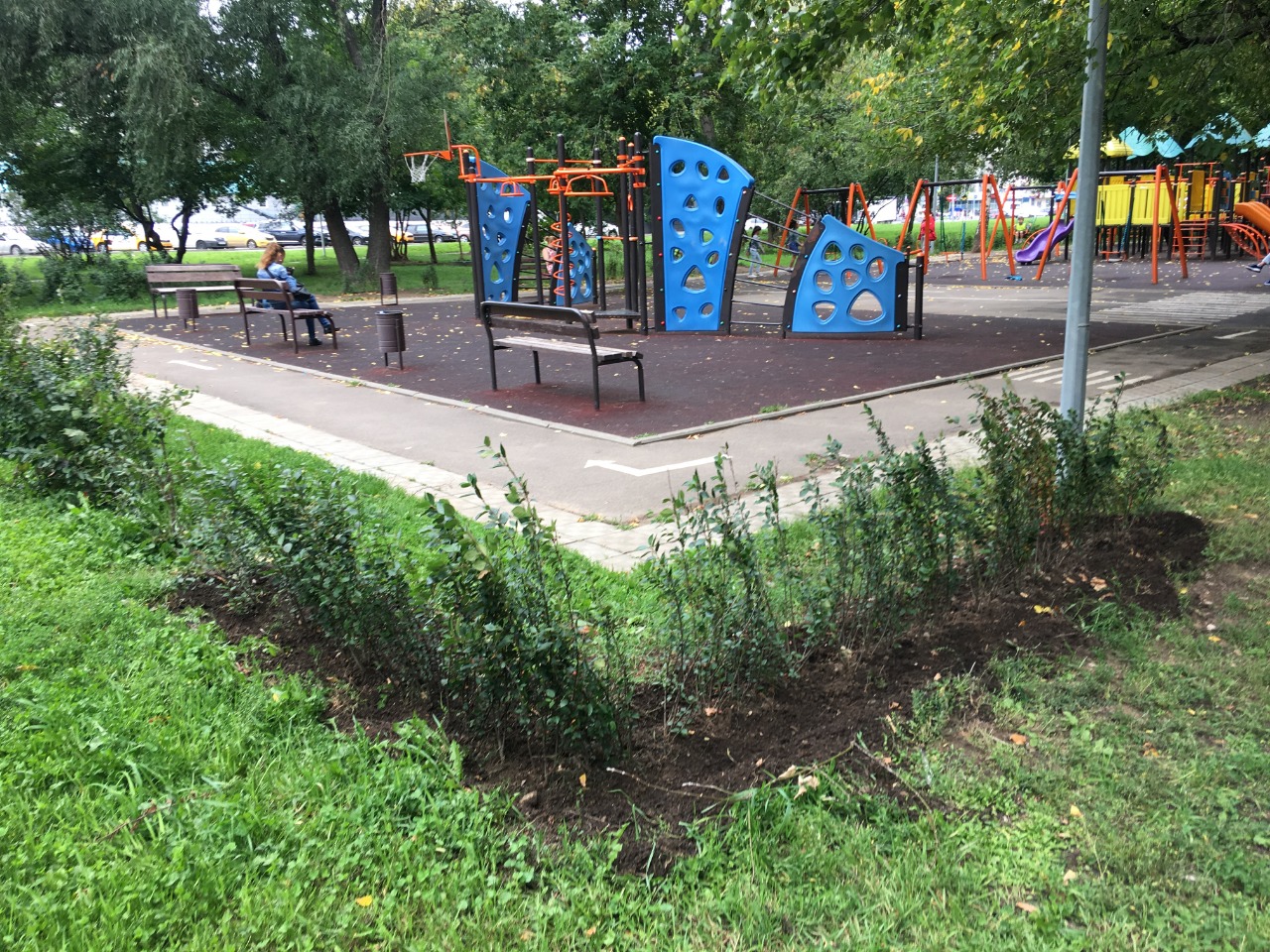 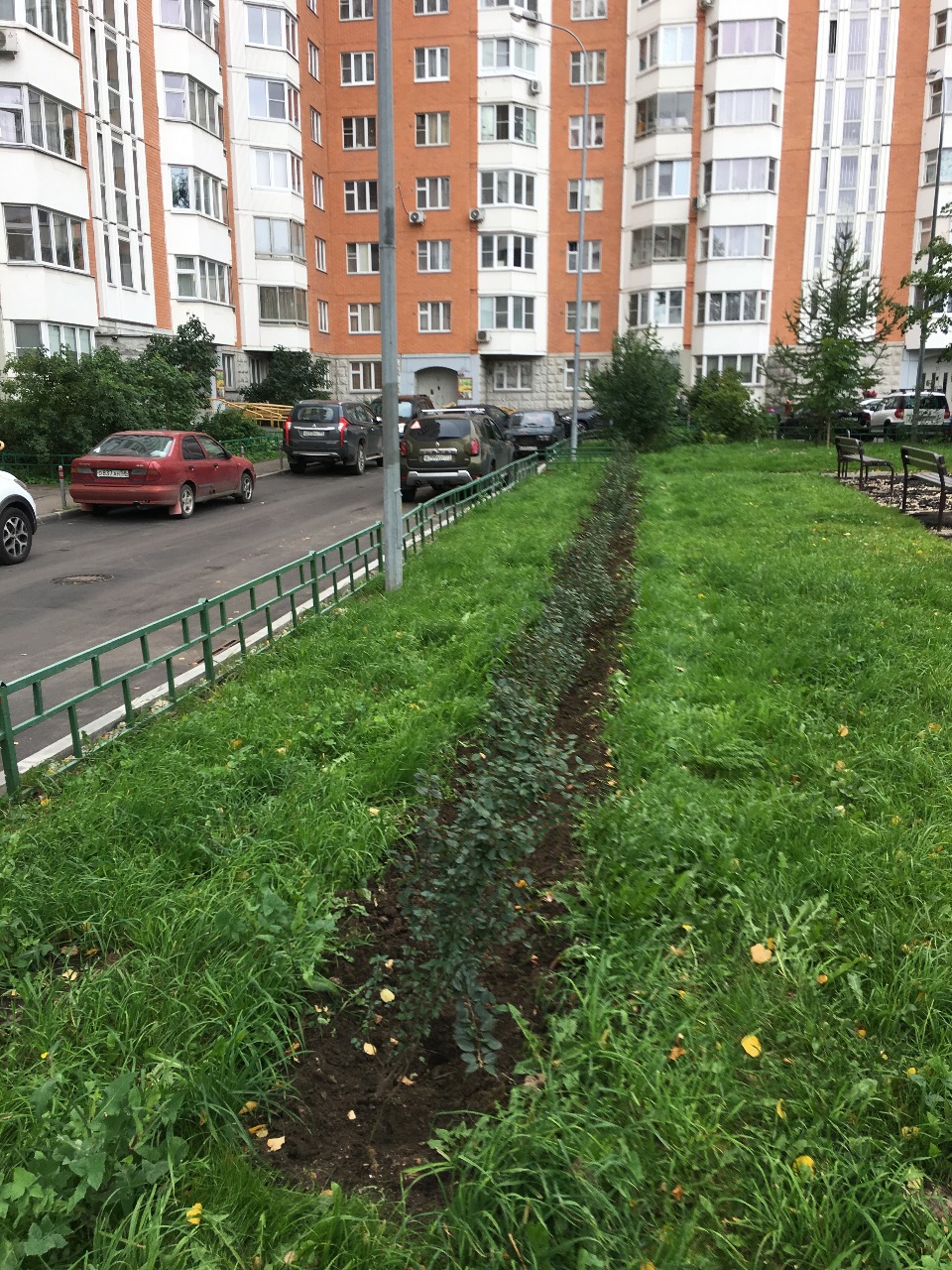 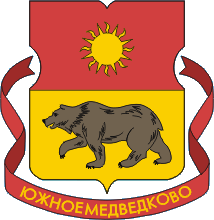 15
УПРАВА РАЙОНА
ЮЖНОЕ МЕДВЕДКОВО
Многоквартирные дома (МКД)
БЛАГОУСТРОЙСТВО И ЖИЛИЩНО-КОММУНАЛЬНОЕ ХОЗЯЙСТВО
В Жилищном фонде района Южное Медведково - 172 жилых дома, 
общее кол-во подъездов – 512, общее кол-во квартир – 28 тыс. 662 из них:

в управлении ГБУ «Жилищник района Южное Медведково» -127 МКД;

в управлении 7 частных управляющих компаний - 35 МКД;

на самоуправлении ЖСК и ТСЖ  - 10 МКД
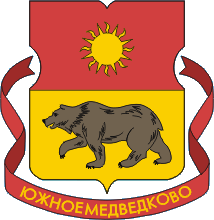 16
УПРАВА РАЙОНА
ЮЖНОЕ МЕДВЕДКОВО
Многоквартирные дома (МКД)
БЛАГОУСТРОЙСТВО И ЖИЛИЩНО-КОММУНАЛЬНОЕ ХОЗЯЙСТВО
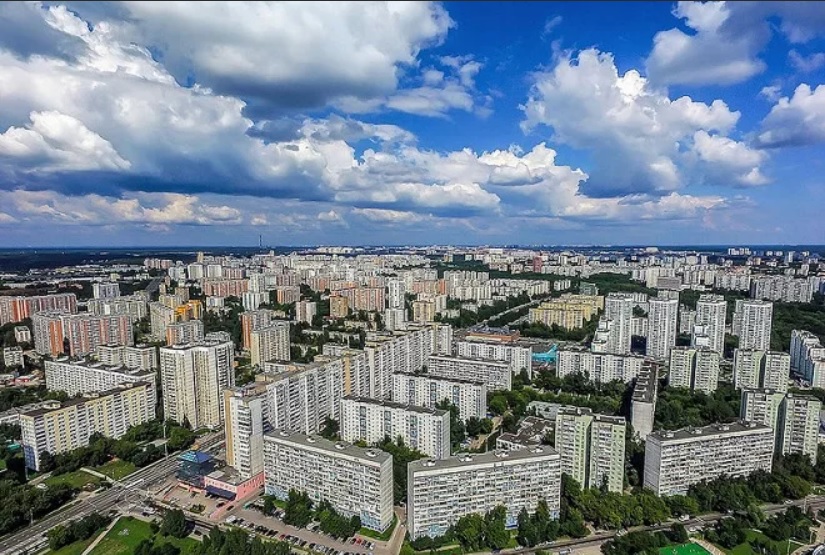 За счет средств текущего ремонта были приведены в порядок 
90 подъездов в строениях:
 ГБУ «Жилищник района Южное Медведково» 90 подъездов
 Частные УО, ТСЖ, ЖСК – 0 под.
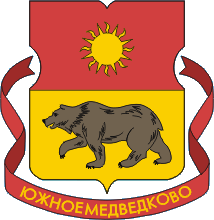 17
УПРАВА РАЙОНА
ЮЖНОЕ МЕДВЕДКОВО
Постановление Правительства Москвы № 832-ПП от 29.12.2014 г.
БЛАГОУСТРОЙСТВО И ЖИЛИЩНО-КОММУНАЛЬНОЕ ХОЗЯЙСТВО
«О региональной программе капитального ремонта общего имущества в многоквартирных домах на территории города Москвы» 
утверждена программа капитального ремонта общего имущества в МКД 
на территории города Москвы на ближайшие 30 лет.

 На основании приложения № 2 к вышеуказанному 
Постановлению Правительства Москвы в 2018 г. 
выполнены работы по замене 5 лифтов
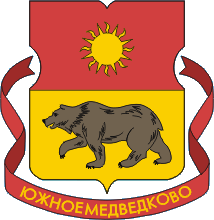 18
УПРАВА РАЙОНА
ЮЖНОЕ МЕДВЕДКОВО
Замена лифтов
БЛАГОУСТРОЙСТВО И ЖИЛИЩНО-КОММУНАЛЬНОЕ ХОЗЯЙСТВО
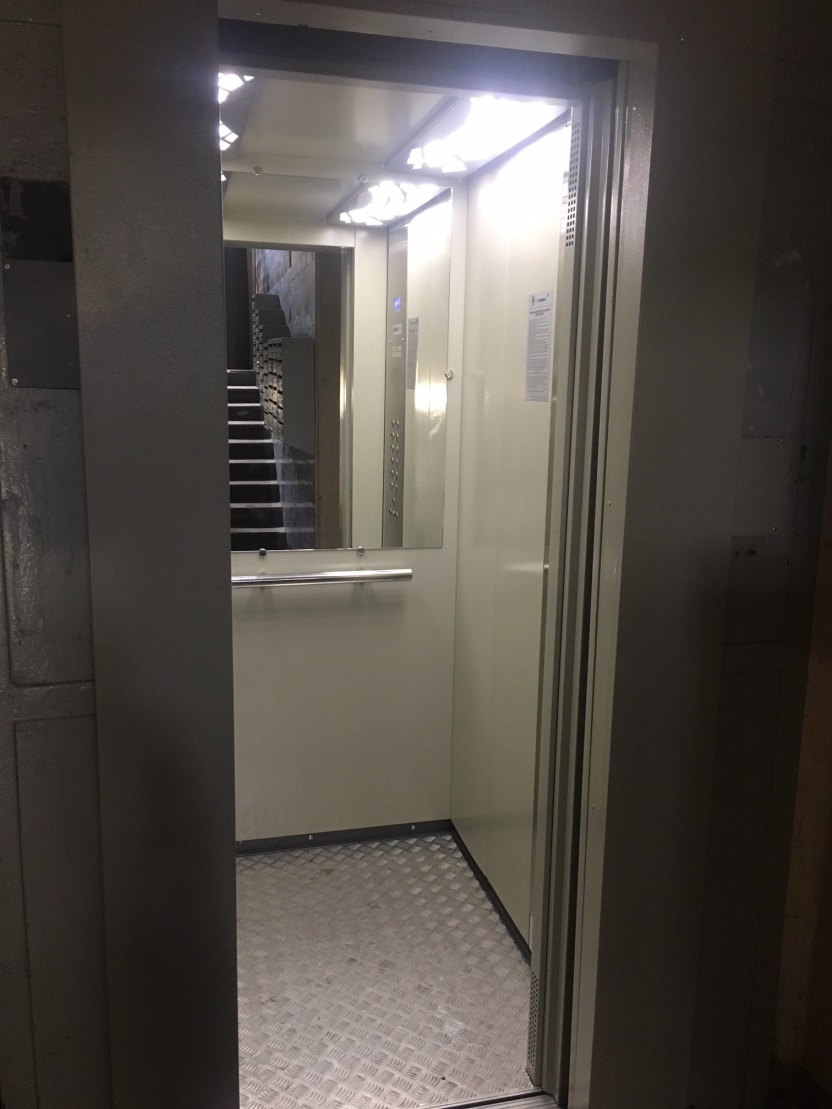 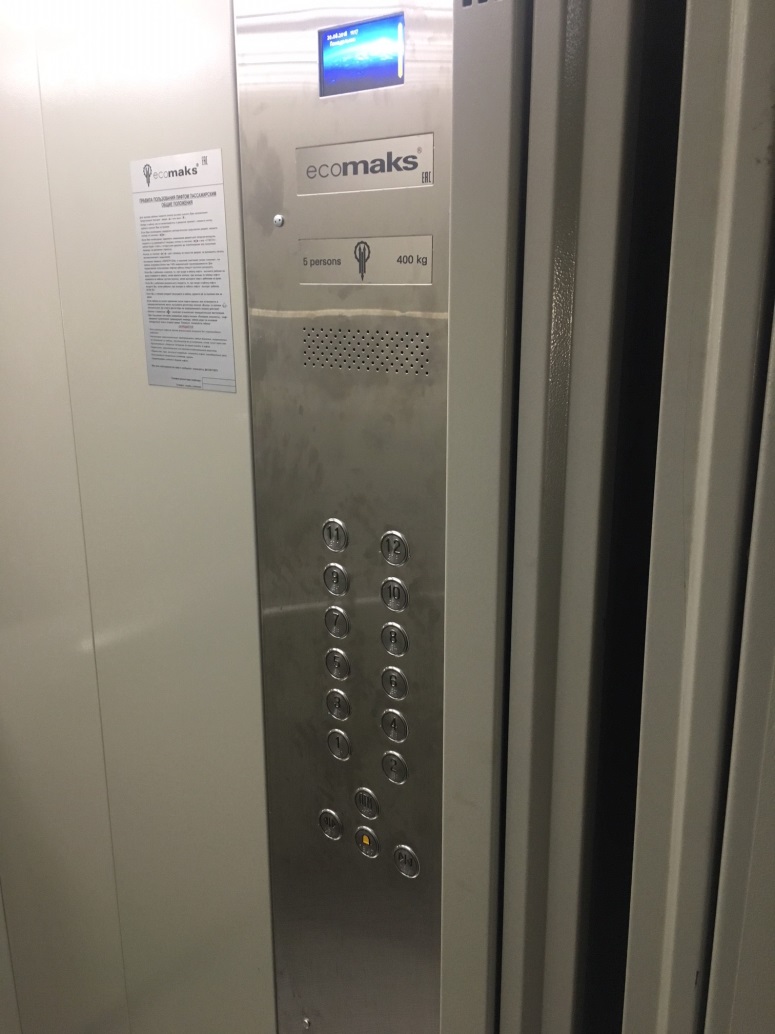 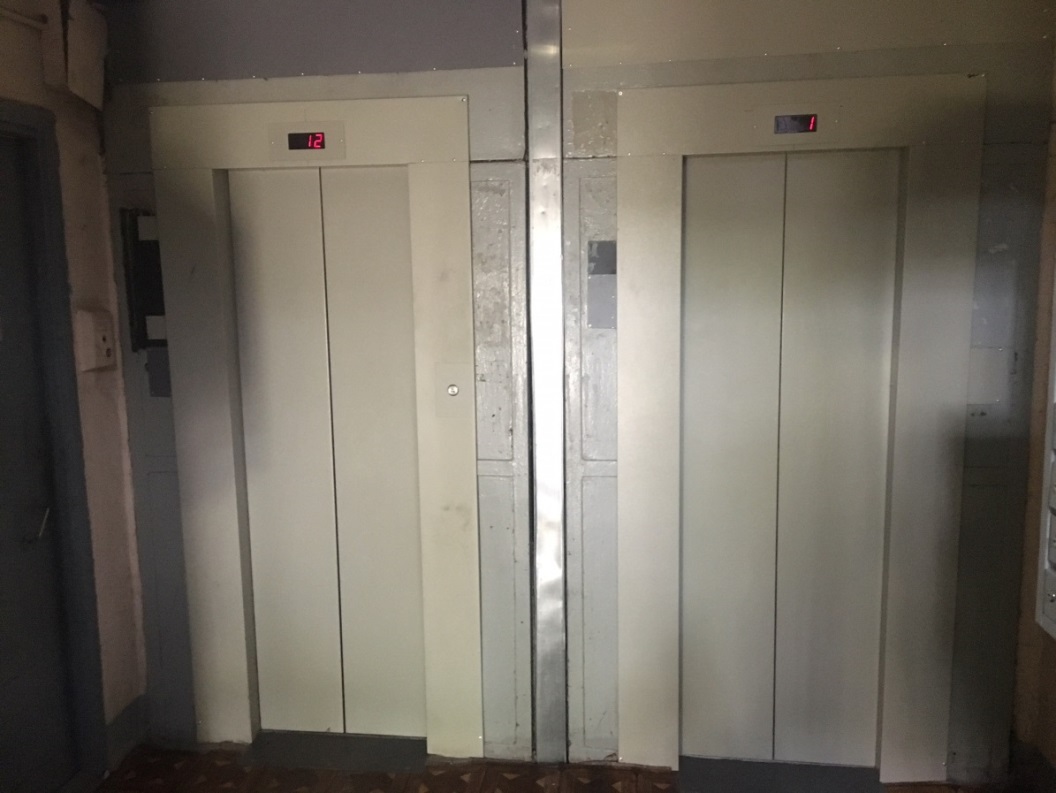 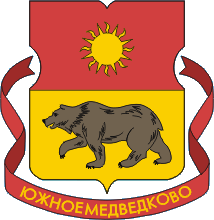 19
УПРАВА РАЙОНА
ЮЖНОЕ МЕДВЕДКОВО
БЛАГОУСТРОЙСТВО И ЖИЛИЩНО-КОММУНАЛЬНОЕ ХОЗЯЙСТВО
- Ремонт и окраска цоколей, входных металлических дверей и входных групп
- Ремонт и промывка систем отопления, замена разбитых окон, ремонт входных групп
- Приведение в порядок чердачных и подвальных помещений
- Комплектация пожарных шкафов отсутствующими пожарными рукавами
- Замена входных металлических дверей в количестве - 4 шт.
- Работы по наладке оборудования электрощитовых, наладке поэтажных электрощитков, по наладке сантехнического оборудования
- Проведена герметизация швов квартир по отдельным адресам - 932 метра (33 кв-ры)
- Текущий ремонт кровли – 255 кв.метров (20 квартир)
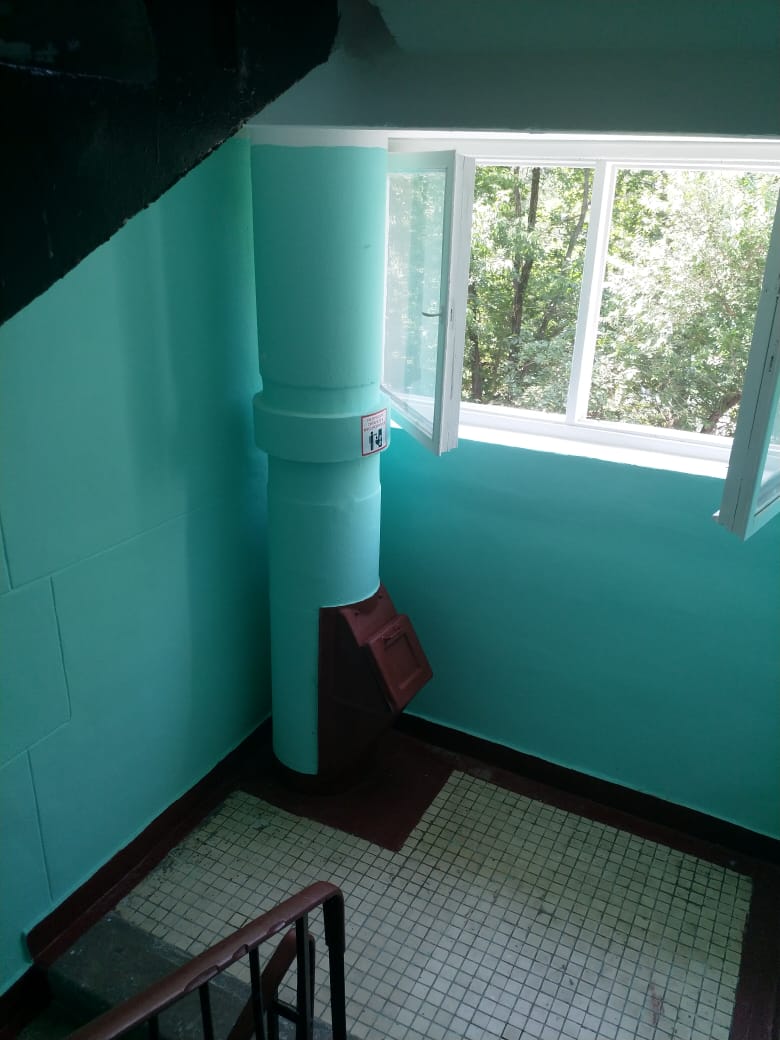 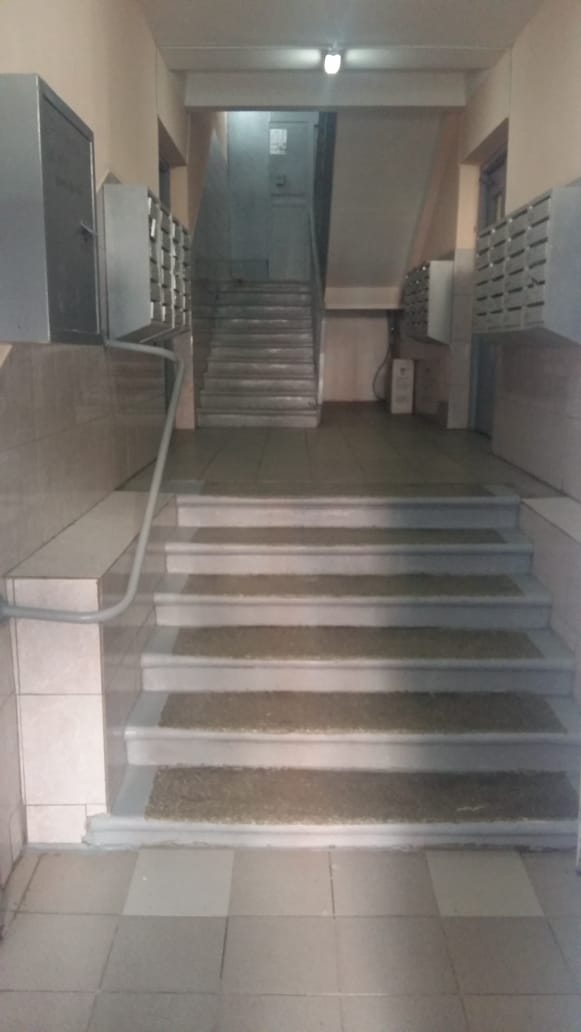 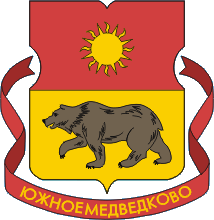 20
УПРАВА РАЙОНА
ЮЖНОЕ МЕДВЕДКОВО
Строительство
БЛАГОУСТРОЙСТВО И ЖИЛИЩНО-КОММУНАЛЬНОЕ ХОЗЯЙСТВО
Стартовые площадки (7):
-  ул. Молодцова, д. 33, корп. 1-в стадии строительства;
-  ул. Молодцова, д. 17, корп. 1 8-в стадии строительства;
проезд Дежнева, д. 8-в стадии строительства;
Ул. Полярная, д. 3, корп. 1;
ул. Молодцова, д. 25, корп. 1;
пр. Дежнева, д.32;
пр. Дежнева, д.30,к.3.
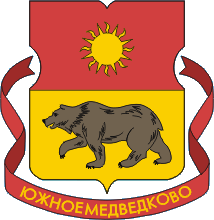 21
УПРАВА РАЙОНА
ЮЖНОЕ МЕДВЕДКОВО
Строительство, отселение и снос ветхого жилья
БЛАГОУСТРОЙСТВО И ЖИЛИЩНО-КОММУНАЛЬНОЕ ХОЗЯЙСТВО
по проезду Дежнёва:
д. 30, корп. 3 (71 кв.)-отселяемый дом
д. 22, корп. 3 (71 кв.)
д. 32 (72 кв.)-отселяемый дом
д. 24 (72 кв.)
д. 20 (72 кв.)
-д. 6, корп. 1 (72 кв.)
по улице Полярной:
д.17, корп. 1 (128 кв.)
д. 16, корп. 1 (128 кв.)
д. 4, корп. 1 (96 кв.)
д. 3, корп. 1 (96 кв.)-отселяемый дом
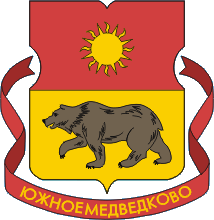 22
УПРАВА РАЙОНА
ЮЖНОЕ МЕДВЕДКОВО
Строительство в новом жилом микрорайоне по адресу: ул. Полярная вл. 25
БЛАГОУСТРОЙСТВО И ЖИЛИЩНО-КОММУНАЛЬНОЕ ХОЗЯЙСТВО
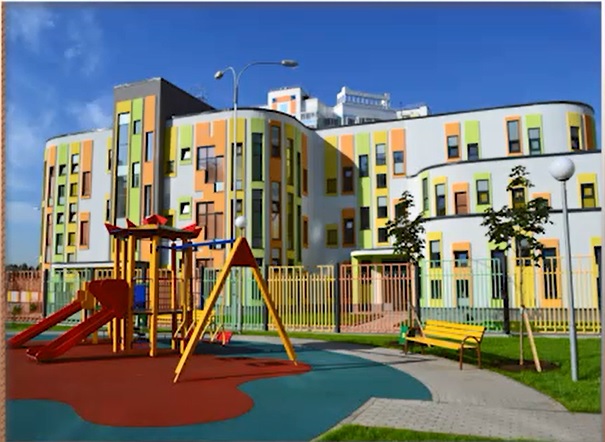 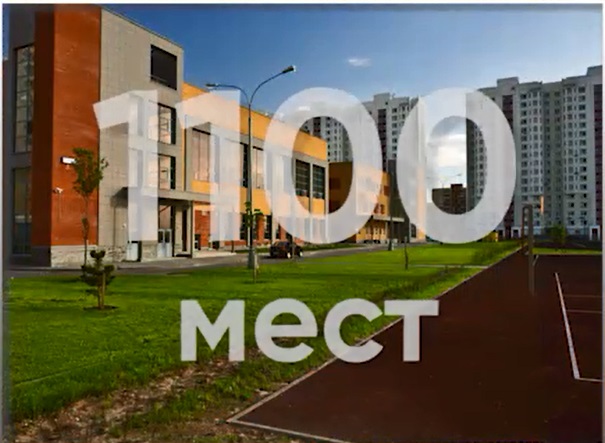 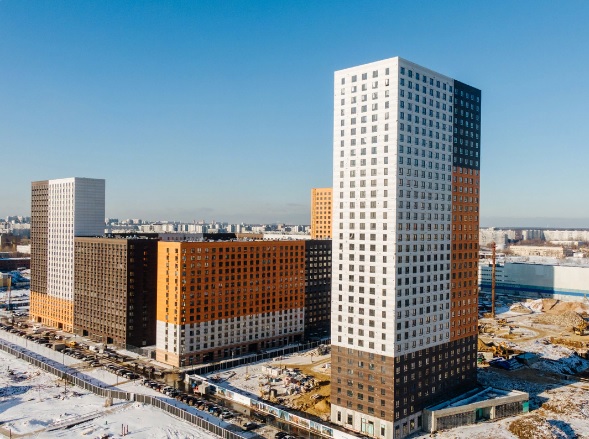 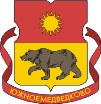 23
23
УПРАВА РАЙОНА
ЮЖНОЕ МЕДВЕДКОВО
БЛАГОУСТРОЙСТВО И ЖИЛИЩНО-КОММУНАЛЬНОЕ ХОЗЯЙСТВО
Строительство детской поликлиники
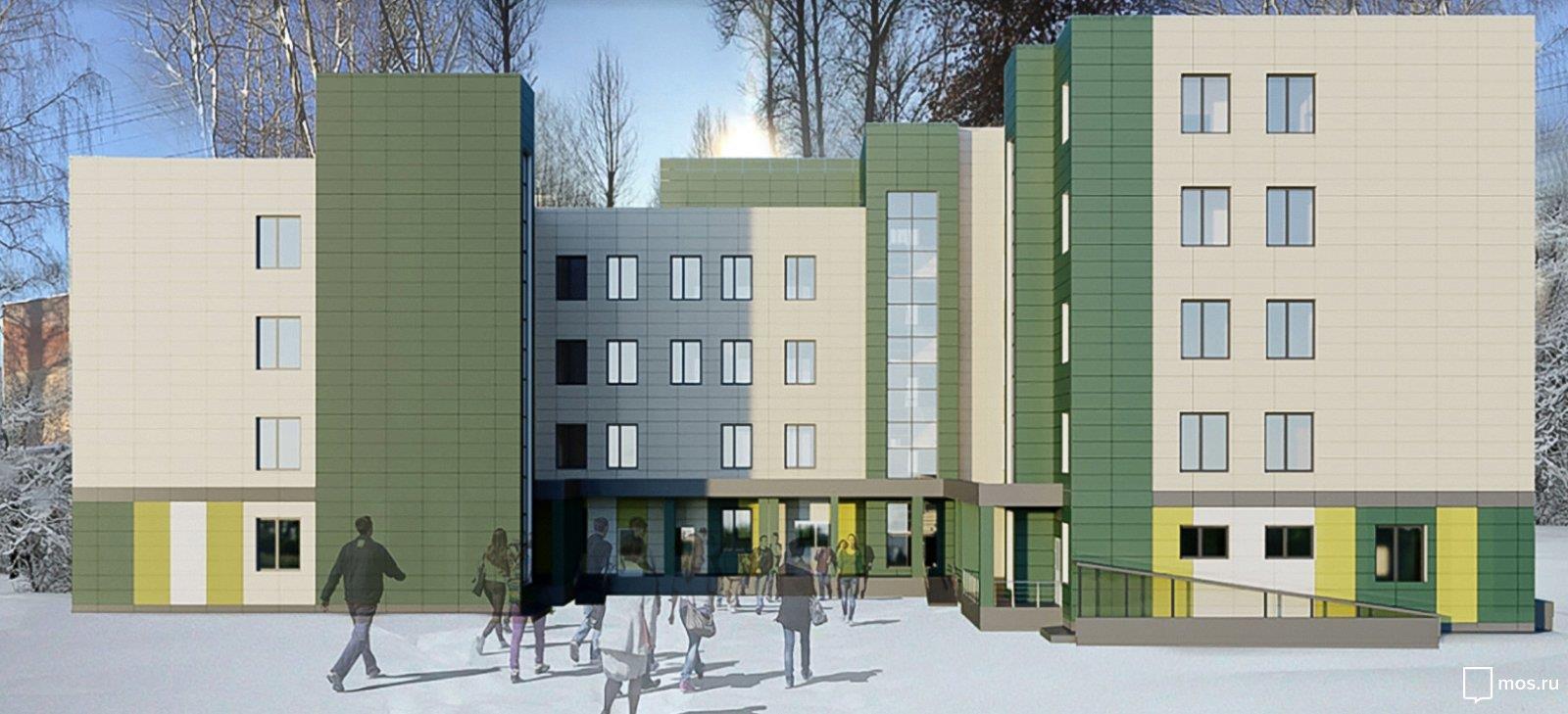 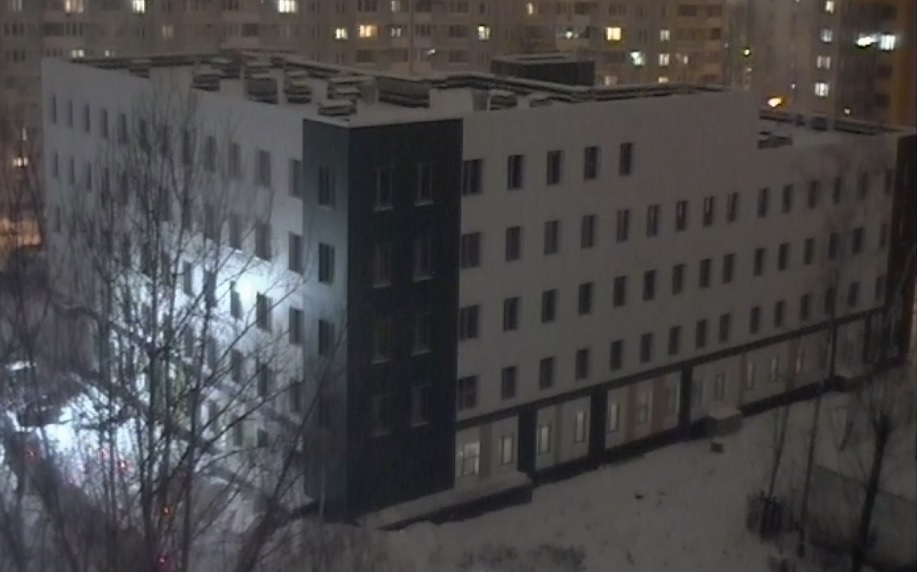 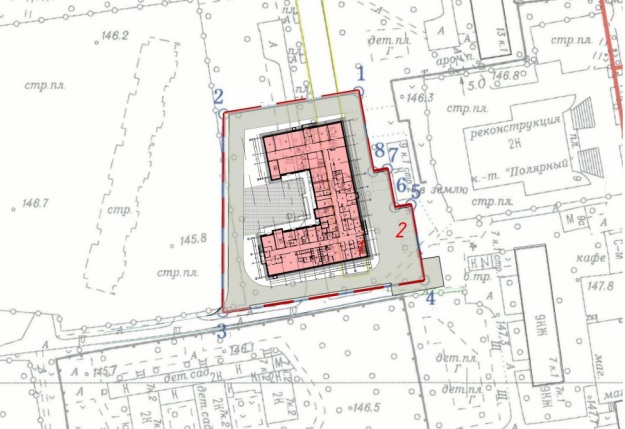 по адресу: ул. Полярная, вл. 11 идет строительство 
детской поликлиники, общей площадью около  8 000 кв.м. 
на 320 посещений в смену
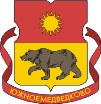 24
24
УПРАВА РАЙОНА
ЮЖНОЕ МЕДВЕДКОВО
Строительство современного физкультурно-оздоровительного комплекса
БЛАГОУСТРОЙСТВО И ЖИЛИЩНО-КОММУНАЛЬНОЕ ХОЗЯЙСТВО
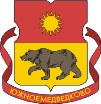 25
25
УПРАВА РАЙОНА
ЮЖНОЕ МЕДВЕДКОВО
Транспорт, гаражное хозяйство
БЛАГОУСТРОЙСТВО И ЖИЛИЩНО-КОММУНАЛЬНОЕ ХОЗЯЙСТВО
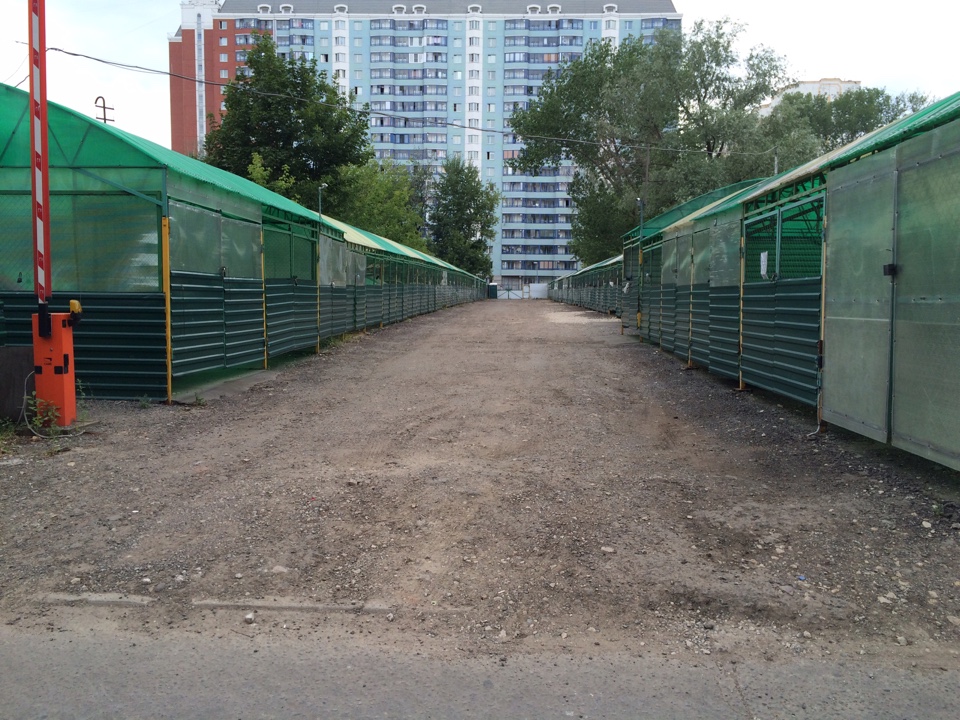 В районе Южное Медведково расположено 28 плоскостных автостоянок на 2662 м/места
 В 2019 году снесено 3 гаража.
   Снос по 11 временно приостановлен
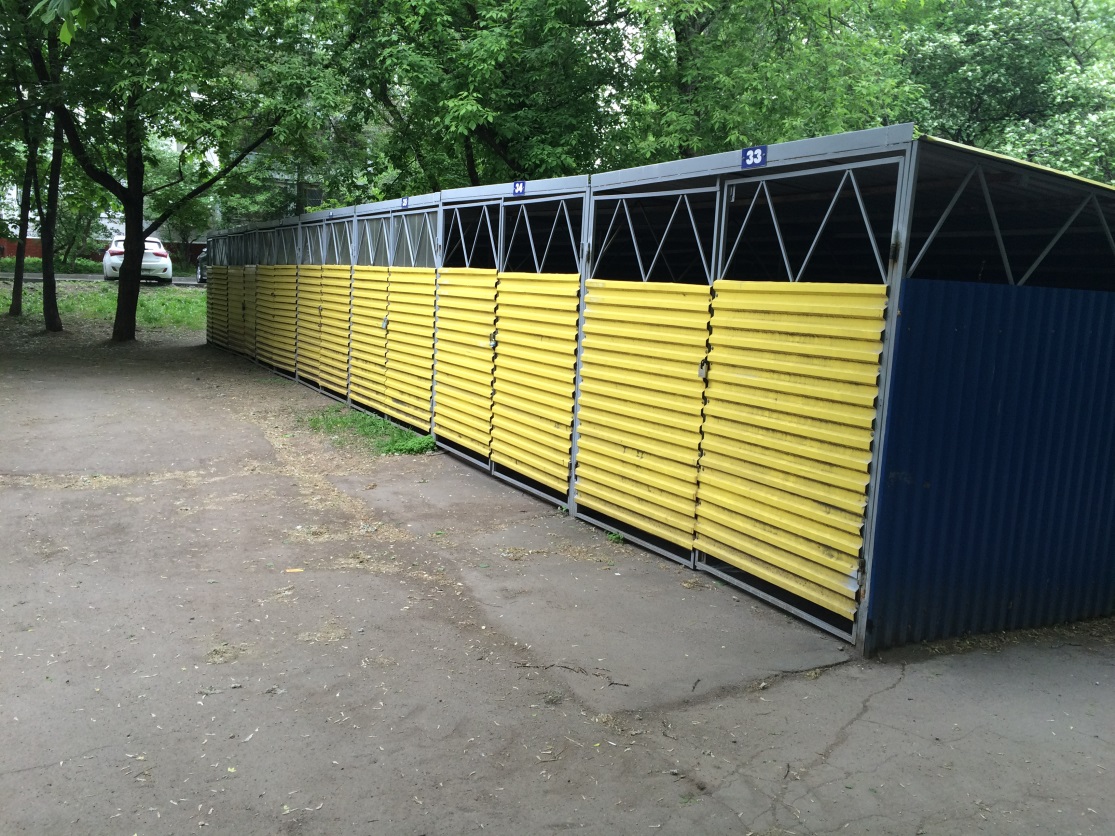 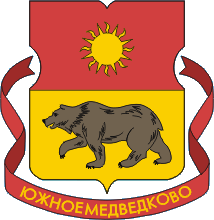 26
УПРАВА РАЙОНА
ЮЖНОЕ МЕДВЕДКОВО
Брошенный транспорт
БЛАГОУСТРОЙСТВО И ЖИЛИЩНО-КОММУНАЛЬНОЕ ХОЗЯЙСТВО
За 2019 год на территории района было выявлено 96 транспортных средств. 
- 87 единиц приведено в порядок, - 9 единиц перемещены на площадку временного хранения
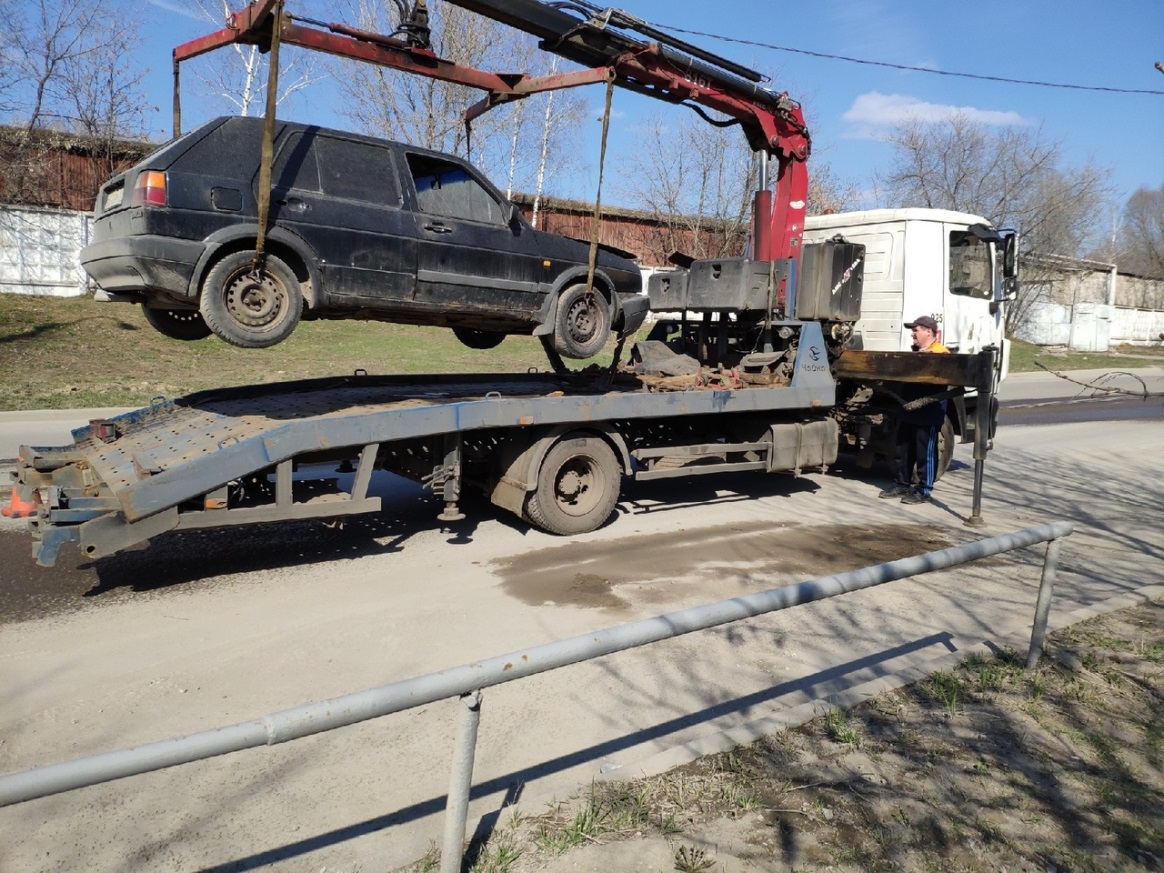 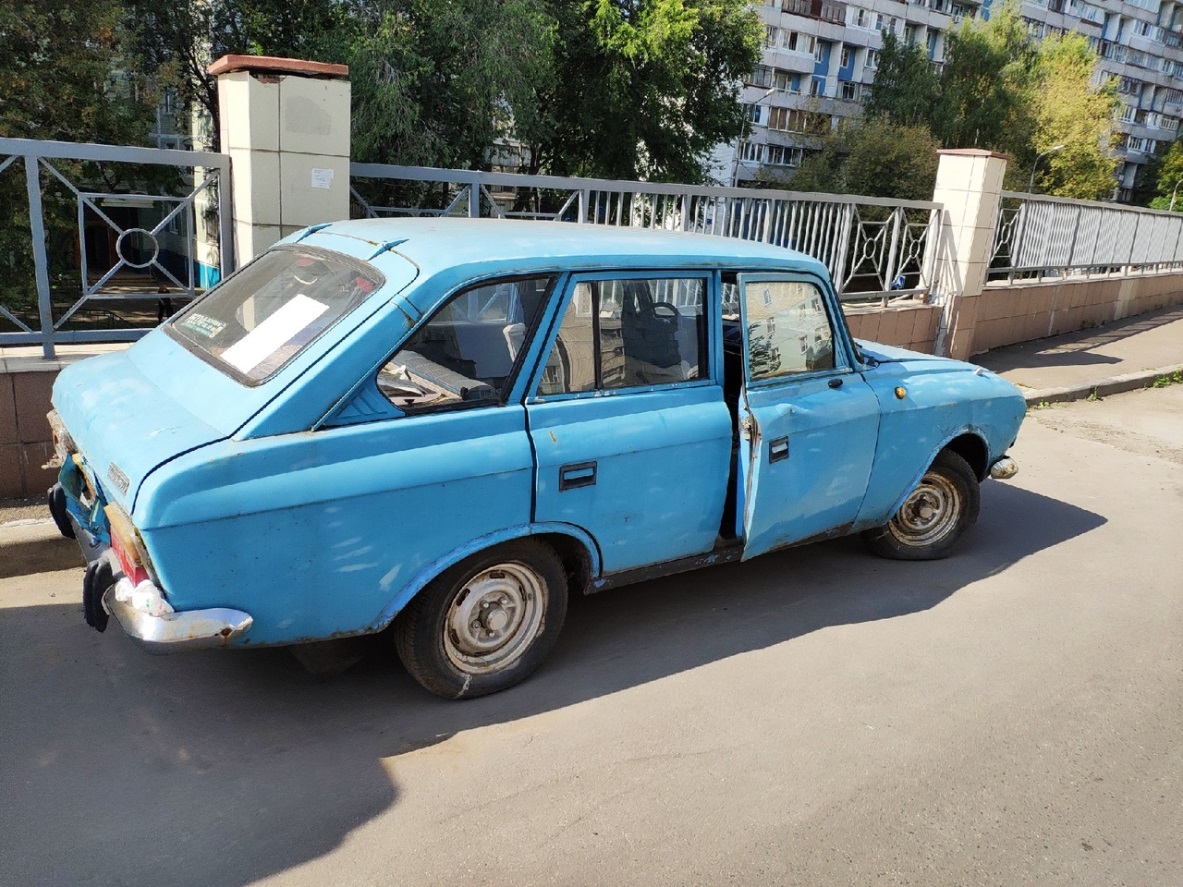 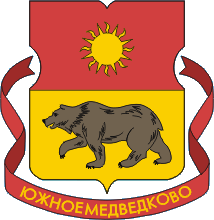 27
УПРАВА РАЙОНА
ЮЖНОЕ МЕДВЕДКОВО
Организация деятельности ОПОП
БЕЗОПАСНОСТЬ
За 2019 год председателями советов ОПОП района Южное Медведково: 
- рассмотрено 3 тыс. 763 информации; 
- проведено 2 тыс. 553 мероприятий; 
оказано 1543 консультативно-правовой помощи гражданам;
разработано 43 предложения; 
проведено 118 рейдов
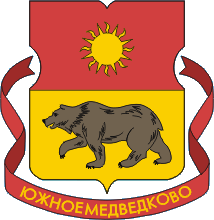 28
УПРАВА РАЙОНА
ЮЖНОЕ МЕДВЕДКОВО
Взаимодействие с ОМВД по охране общественного порядка
БЕЗОПАСНОСТЬ
возбуждено 1 уголовное дело;
возбуждено 81 дело об административных правонарушениях;
выявлено и возбуждено 72 дела об административных правонарушениях на иностранных граждан;
выявлено и направлено 388 информаций для проверки адресов сотрудниками ОМВД;
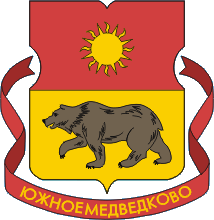 29
УПРАВА РАЙОНА
ЮЖНОЕ МЕДВЕДКОВО
Антитеррористическая защищенность многоквартирных жилых домов:
БЕЗОПАСНОСТЬ
направлено 84 информационных письма в ГБУ Жилищник для устранения выявленных нарушений;
по благоустройству территории района Южное Медведково в органы государственной власти направлено 147 информационных писем, проведено 4 рейда, 161 проверка и разработано 3 предложения
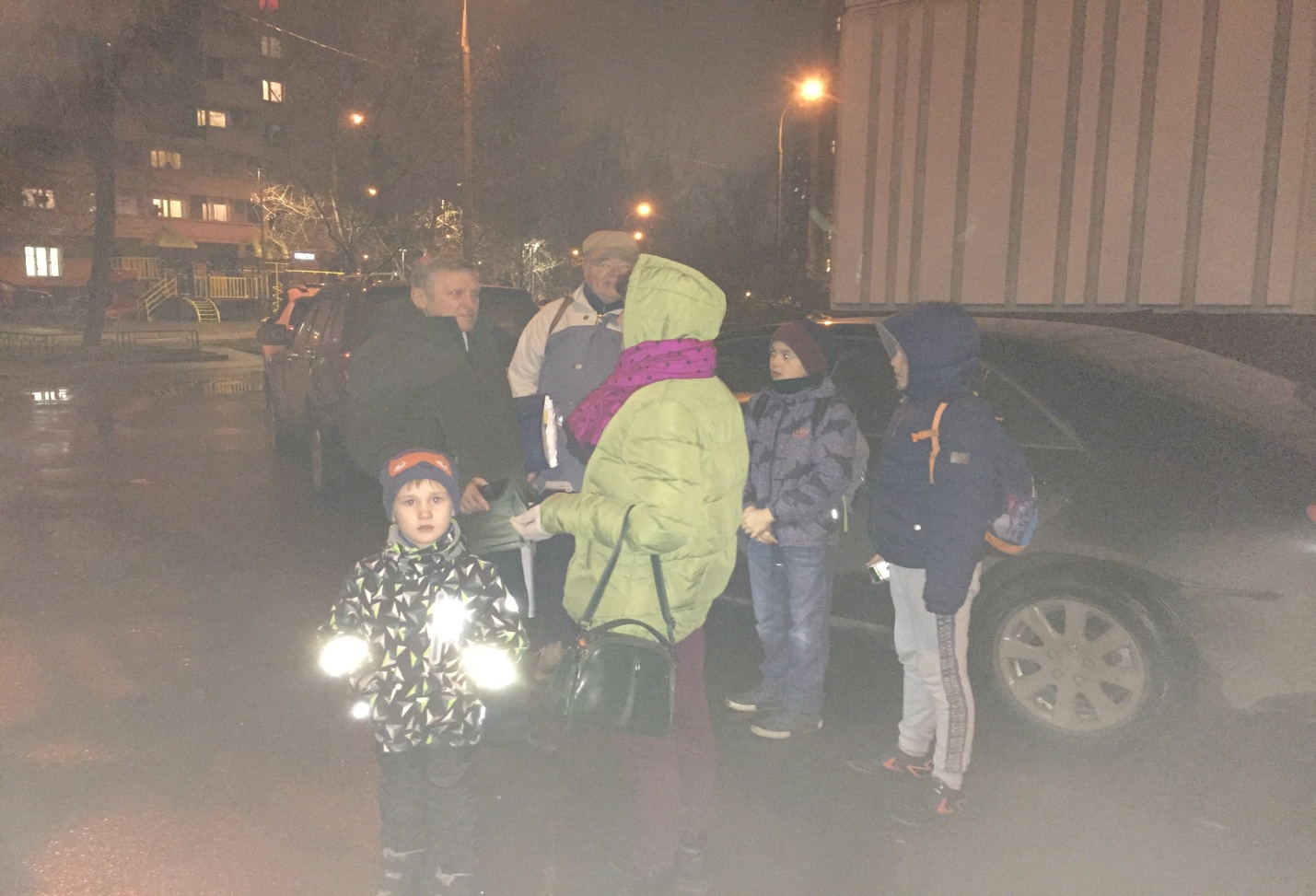 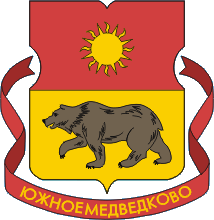 30
УПРАВА РАЙОНА
ЮЖНОЕ МЕДВЕДКОВО
РАЗВИТИЕ ПРОМЫШЛЕННОСТИ
Промышленность
На территории промышленной зоны района размещено 
25 объектов, расположенных 
на 37 участках.
На освобождаемой территории планируется строительство:
- многоуровневого гаража на 570 м/мест с территорией более 1 гектара и развитие улично-дорожной сети
Территория, занимаемая предприятиями и организациями, составляет порядка 70,54 га
Численность работающих – 2 тыс. чел.
Реорганизация территории запланирована на участках площадью более 22 гектаров.
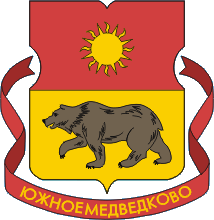 УПРАВА РАЙОНА
ЮЖНОЕ МЕДВЕДКОВО
31
РАЗВИТИЕ ПРОМЫШЛЕННОСТИ
Территория промышленности
школа на 1100 мест; 
2-х детских сада на 300 мест и на 200 мест; 
 2-х многоуровневых паркинга на 300 машиномест каждый.
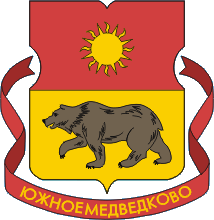 УПРАВА РАЙОНА
ЮЖНОЕ МЕДВЕДКОВО
32
РАЗВИТИЕ ПРОМЫШЛЕННОСТИ
Территория промышленности
На данную территорию (после реконструкции) планируется перебазирование производственных мощностей Акционерного общества «СВОБОДА»
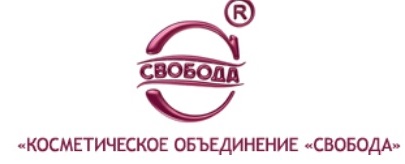 В управе района Южное Медведково проведены публичные слушания по проекту внесения изменений в правила землепользования и застройки города Москвы в отношении территории по адресу: г. Москва, ул. Чермянская, вл.3, стр.1, 2; вл.3; ул. Вилюйская, вл.2.
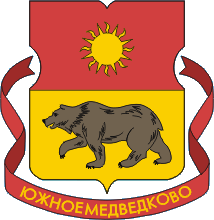 УПРАВА РАЙОНА
ЮЖНОЕ МЕДВЕДКОВО
33
СФЕРА ПОТРЕБИТЕЛЬСКОГО РЫНКА И УСЛУГ
Инфраструктура потребительского рынка и услуг
В районе сформирована инфраструктура потребительского рынка и услуг, которая насчитывает в своем составе 344 предприятия
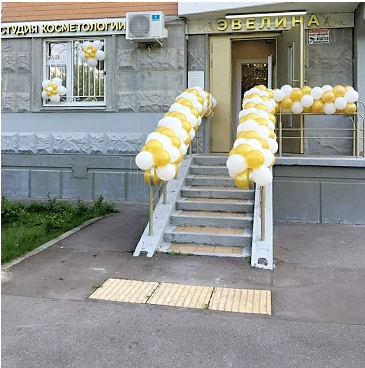 Коэффициент доступности объектов торговли и услуг в района составляет 100 %
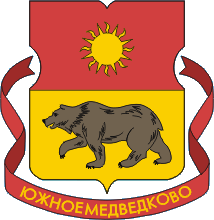 УПРАВА РАЙОНА
ЮЖНОЕ МЕДВЕДКОВО
34
Инфраструктура потребительского рынка и услуг
СФЕРА ПОТРЕБИТЕЛЬСКОГО РЫНКА И УСЛУГ
В 2019 году открыто:
предприятий торговли - 7 ед.
предприятий бытового обслуживания – 3
предприятий общественного питания - 3
Ввод новых предприятий позволил создать новые рабочие места в количестве  253 ед.
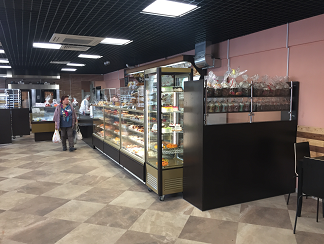 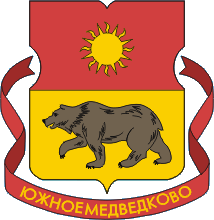 УПРАВА РАЙОНА
ЮЖНОЕ МЕДВЕДКОВО
35
СФЕРА ПОТРЕБИТЕЛЬСКОГО РЫНКА И УСЛУГ
Нестационарные объекты
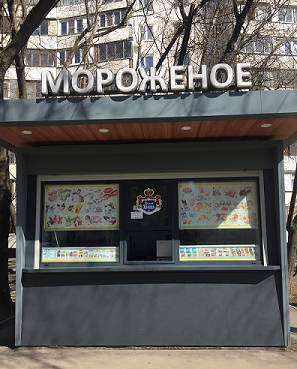 В районе функционирует 
18 нестационарных торговых объектов: 
«Мороженое» - 4
«Печать» -  12
«Бытовые услуги» – 1
«Молоко и молочные продукты» - 1
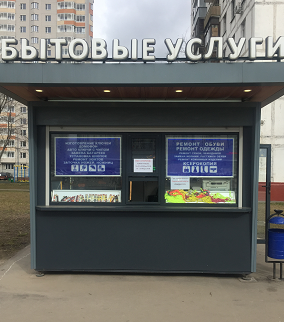 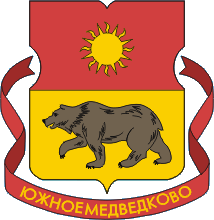 УПРАВА РАЙОНА
ЮЖНОЕ МЕДВЕДКОВО
36
СФЕРА ПОТРЕБИТЕЛЬСКОГО РЫНКА И УСЛУГ
Сезонные торговые объекты
Летние кафе – 5
Бахчевые развалы – 1
Елочные базары - 1
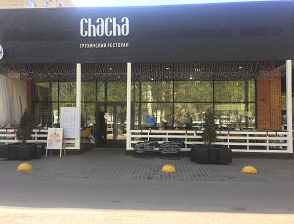 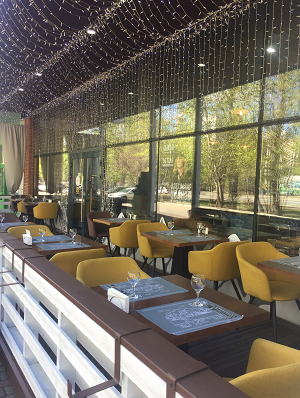 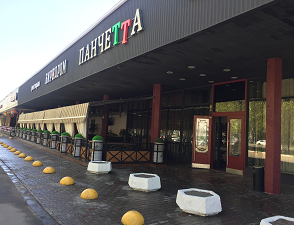 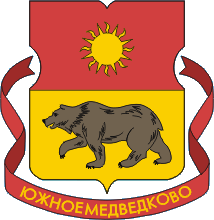 УПРАВА РАЙОНА
ЮЖНОЕ МЕДВЕДКОВО
37
СФЕРА ПОТРЕБИТЕЛЬСКОГО РЫНКА И УСЛУГ
Межрегиональная ярмарка
В 2019 году проведена реконструкция
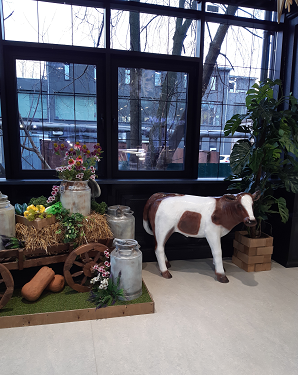 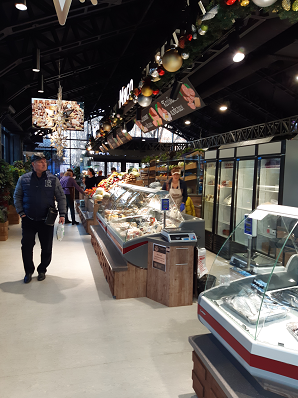 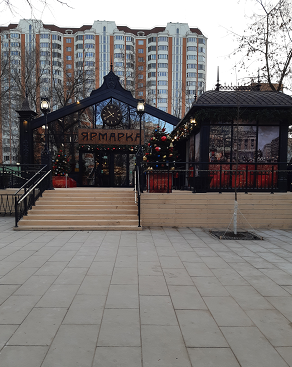 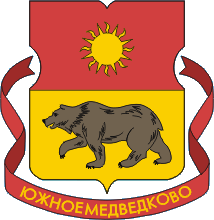 УПРАВА РАЙОНА
ЮЖНОЕ МЕДВЕДКОВО
38
СФЕРА ПОТРЕБИТЕЛЬСКОГО РЫНКА И УСЛУГ
Выявление и пресечение несанкционированной торговли
Фактов незаконной торговли не выявлено
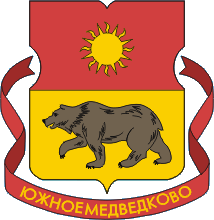 УПРАВА РАЙОНА
ЮЖНОЕ МЕДВЕДКОВО
39
СФЕРА ПОТРЕБИТЕЛЬСКОГО РЫНКА И УСЛУГ
Скидки на товары и услуги, адаптация объектов
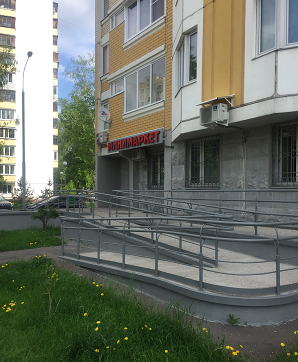 Скидки держателям социальной карты москвича  предоставляет  
38 предприятий, из них: 
29 предприятий торговли и 
9 предприятий бытового обслуживания.
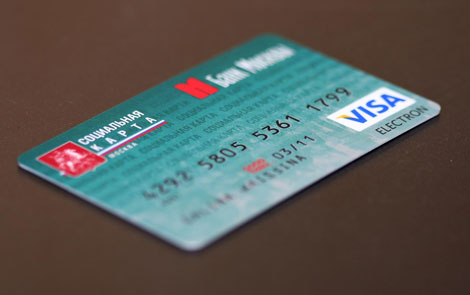 В 2019 году для маломобильных групп жителей адаптировано  
4 предприятия торговли и услуг.
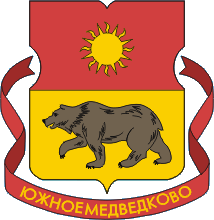 УПРАВА РАЙОНА
ЮЖНОЕ МЕДВЕДКОВО
40
СФЕРА ПОТРЕБИТЕЛЬСКОГО РЫНКА И УСЛУГ
Пресечение незаконного (нецелевого) использования земельных участков
Демонтированы 2 пристройки по адресам: 
Ул. Полярная, д.14
Пр. Шокальского, д.2
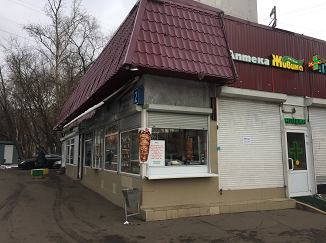 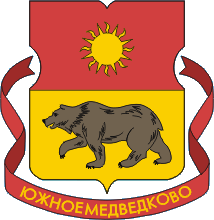 УПРАВА РАЙОНА
ЮЖНОЕ МЕДВЕДКОВО
41
СФЕРА ПОТРЕБИТЕЛЬСКОГО РЫНКА И УСЛУГ
Оформление территории к Новому Году и Рождеству Христову
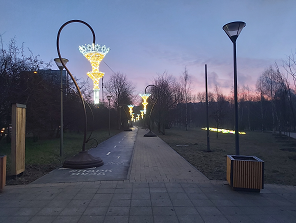 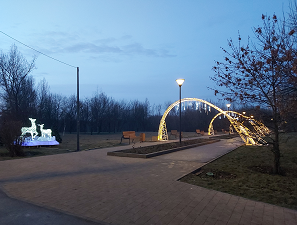 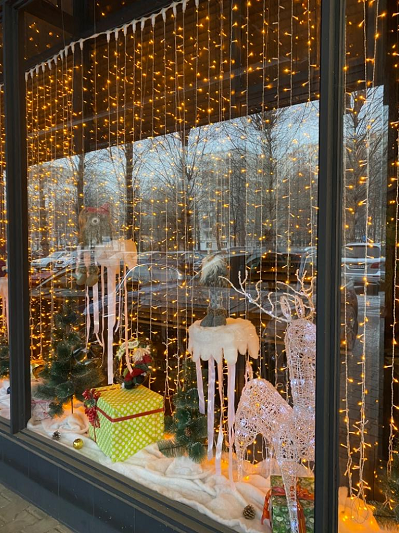 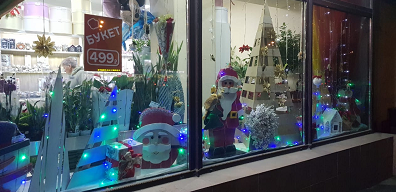 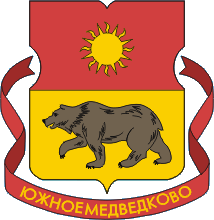 УПРАВА РАЙОНА
ЮЖНОЕ МЕДВЕДКОВО
42
ЭКОНОМИКА
ЭКОНОМИКА
Исполнение бюджетной сметы за 2019 год  осуществлялось в соответствии  с  Законом города Москвы «О бюджете города Москвы на 2019 год и плановый период 2020 и 2021 годов» от 21.11.2018 г. № 30.
Согласно бюджетной смете на 2019 год управе района Южное Медведково города Москвы по состоянию на 01.01.2019 г.  выделены   денежные средства в сумме 365 094,8 тыс. руб.
По состоянию на 31.12.2019 года бюджетная смета составила 500 076,1 тыс.руб., в том числе: 
«Общегосударственные вопросы» 75 854,6 тыс.руб. 
«Национальная безопасность и правоохранительная деятельность» 1693,4 тыс.руб. 
«Национальная экономика»  426,5 тыс.руб.
«Жилищно-коммунальное хозяйство» 385 159,1 тыс.руб.
«Образование» 12 130,1 тыс.руб.
«Культура, кинематография»  11 763,1 тыс.руб. 
«Социальная политика» 7 242,8 тыс.руб.
«Физическая культура и спорт» 5 806,5  тыс.руб.
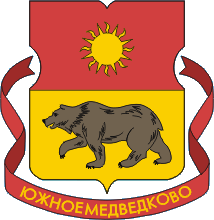 УПРАВА РАЙОНА
ЮЖНОЕ МЕДВЕДКОВО
43
БЕЗОПАСНОСТЬ
ЛИКВИДАЦИЯ ЧРЕЗВЫЧАЙНЫХ СИТУАЦИЙ И ОБЕСПЕЧЕНИЕПОЖАРНОЙ БЕЗОПАСНОСТИ
Пожаров - 41 (за АППГ 2018 – 44);
Загораний - 3 (за АППГ– 7).
Погибших: 0 (АППГ – 0)
Жилой фонд района обслуживают 7 объединенных диспетчерских служб
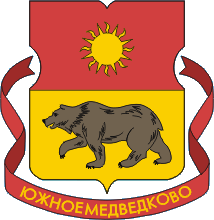 УПРАВА РАЙОНА
ЮЖНОЕ МЕДВЕДКОВО
44
БЕЗОПАСНОСТЬ
ЛИКВИДАЦИЯ ЧРЕЗВЫЧАЙНЫХ СИТУАЦИЙ И ОБЕСПЕЧЕНИЕПОЖАРНОЙ БЕЗОПАСНОСТИ
Силами постоянной готовности в районе Южное Медведково является 59 и 23 пожарно-спасательные части расположенные в соседних районах.
Учебно-консультационные пункты (УКП) развернуты на базе ГБУ «Жилищник района Южное Медведково» по трем адресам:
•	УКП-1 - Москва, проезд Шокальского, д. 3, корп. 2;
•	УКП-2 – Москва, ул. Полярная, д. 15, корп. 3;
•	УКП-3 – Москва, ул. Полярная, д. 16, корп. 2.
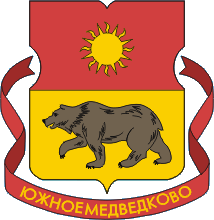 УПРАВА РАЙОНА
ЮЖНОЕ МЕДВЕДКОВО
45
СОЦИАЛЬНАЯ СФЕРА
Социальная сфера
Проведены ремонты в:
- 10-х квартирах ветеранов Великой Отечественной войны
- в 2 квартирах,  предназначенных для детей-сирот
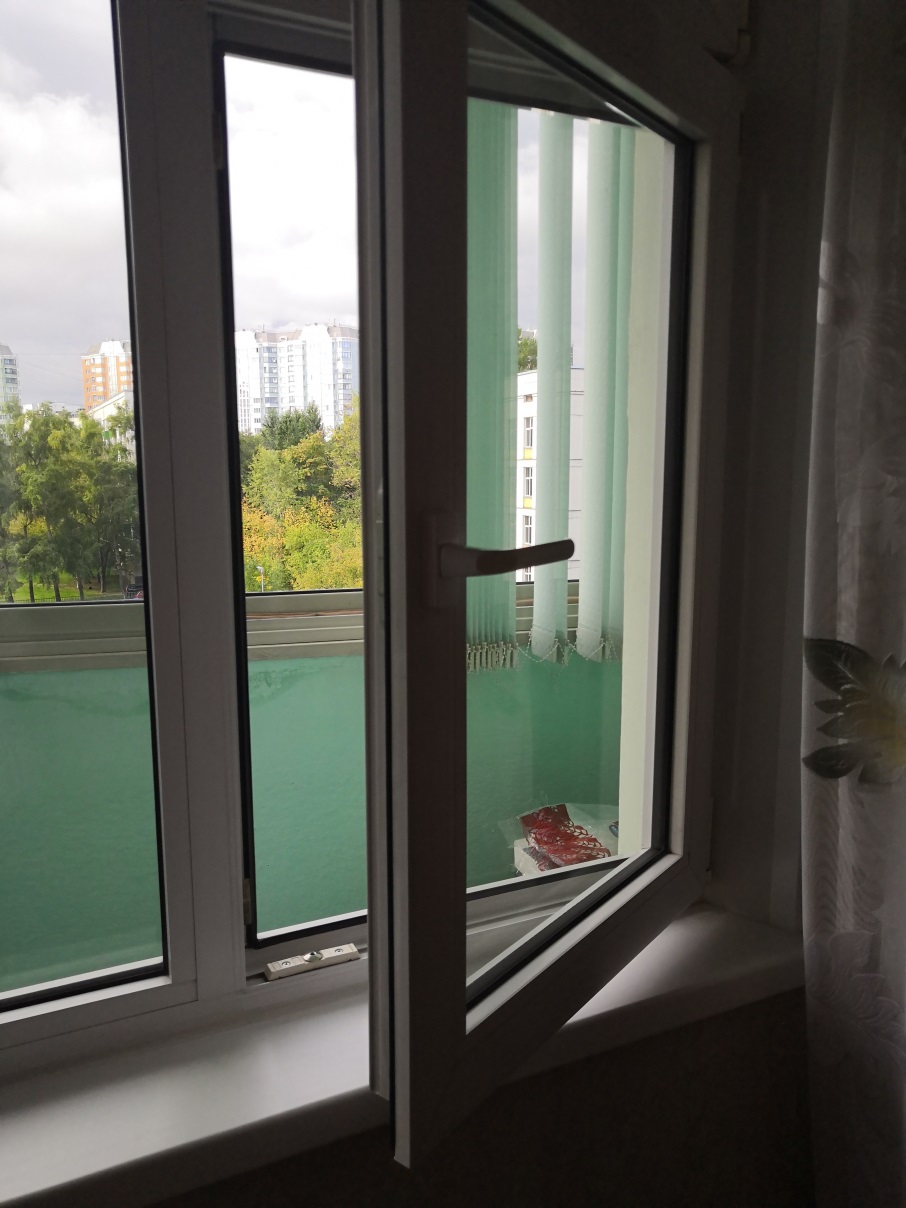 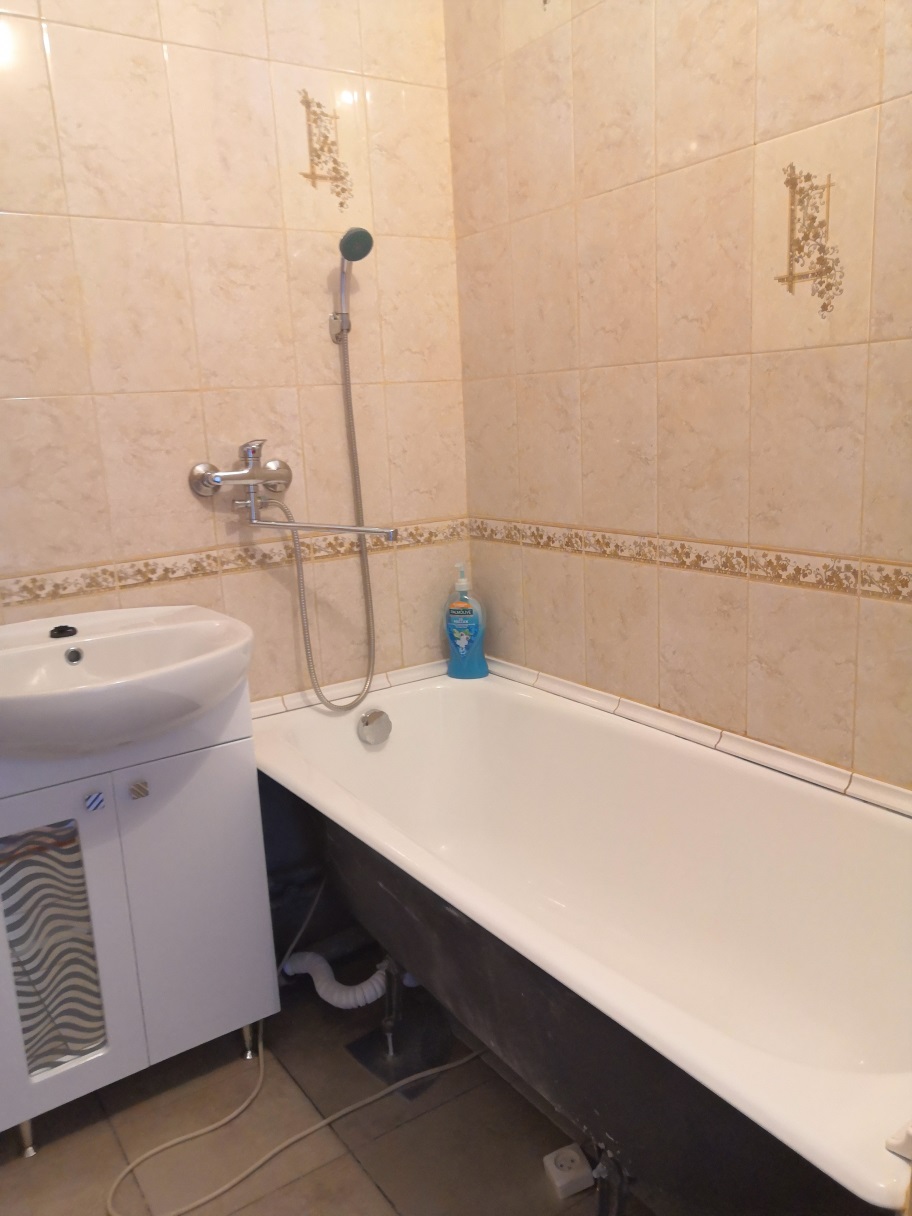 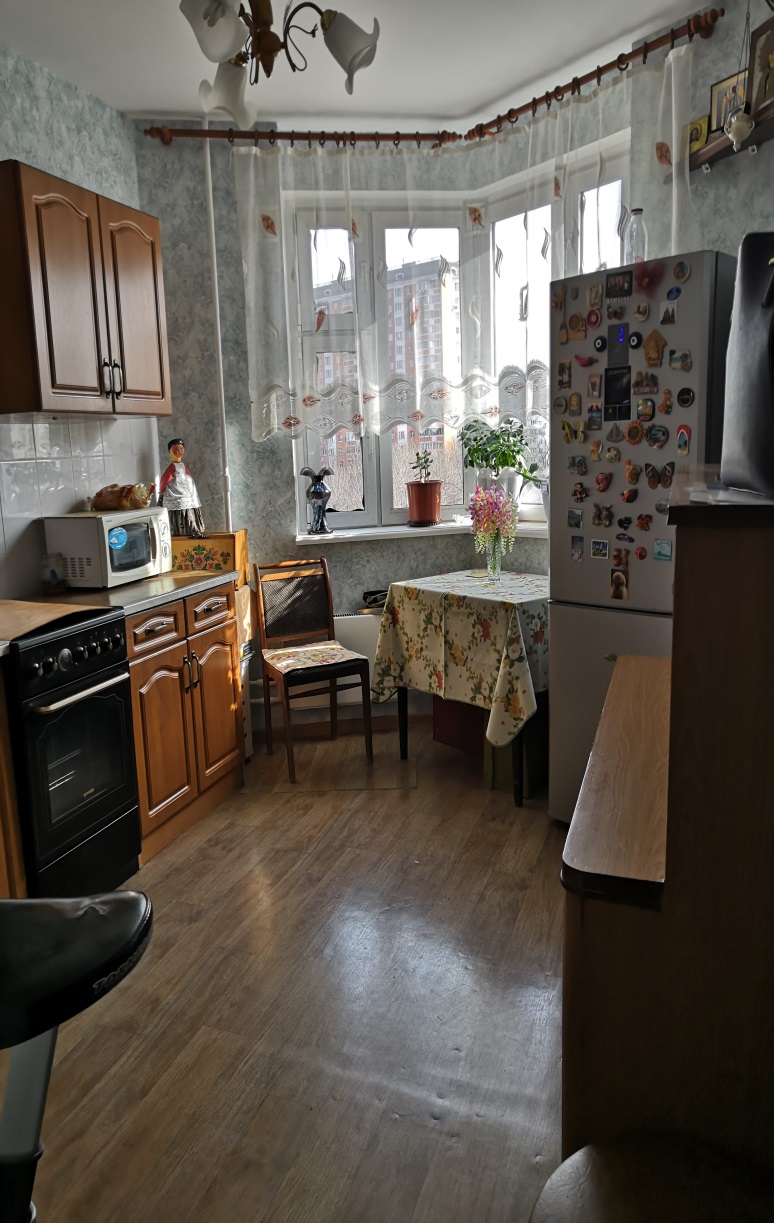 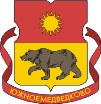 46
46
УПРАВА РАЙОНА
ЮЖНОЕ МЕДВЕДКОВО
СОЦИАЛЬНАЯ СФЕРА
Адаптация МКД
подъемные платформы внутри подъезда по  адресу: Ясный пр. дом 1(под.2) 
 13 откидных пандуса по адресам: пр. Шокальского, д.10 (под. 4); 
Ясный пр. дом 11 (под. 2,3); ул. Полярная дом 14,корп.1 (под.1),ул. Молодцова, дом 23, корп.1 (под.1и2),ул. Сухонская дом 1,под.7, Ясный пр. дом 13, под 1,пр. Дежнева, дом 9, корп.2, под. 3, ул. Молодцова, дом 23, корп.2 (под.4)
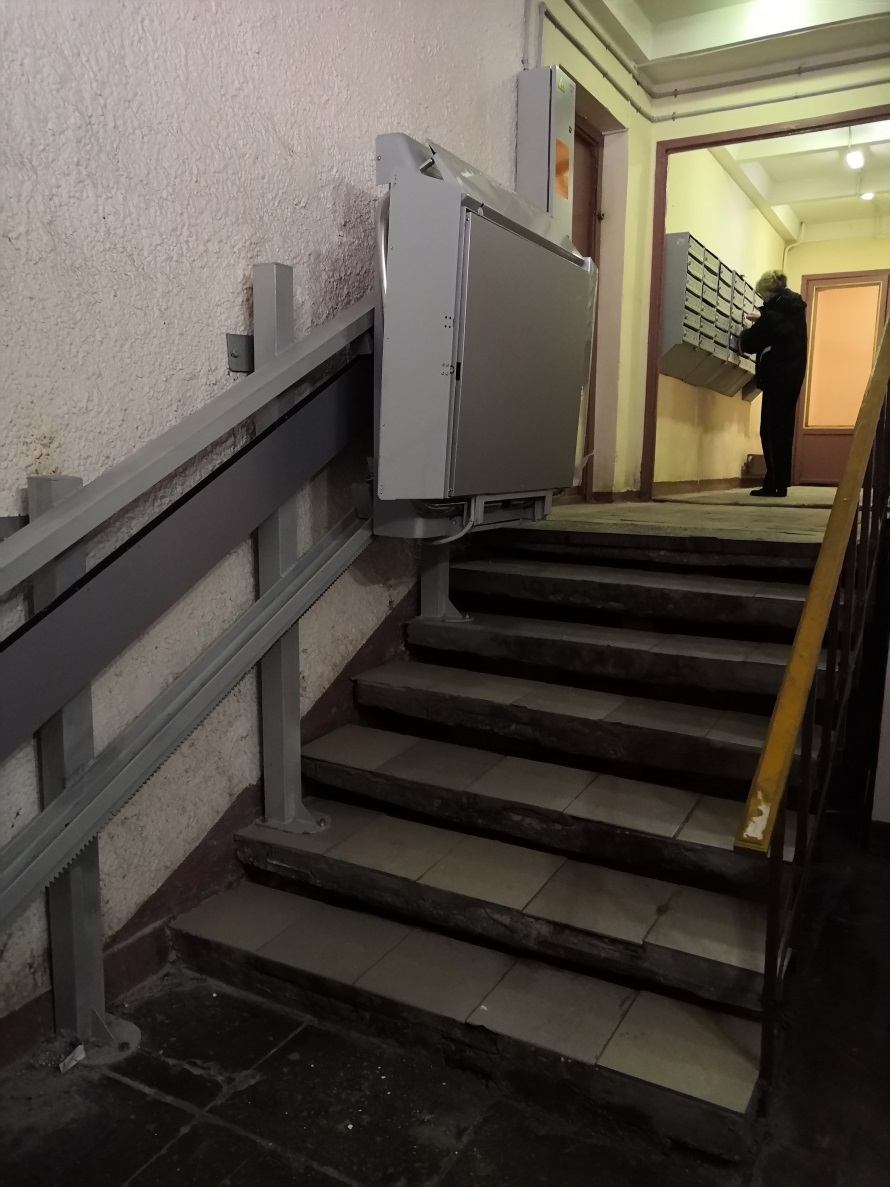 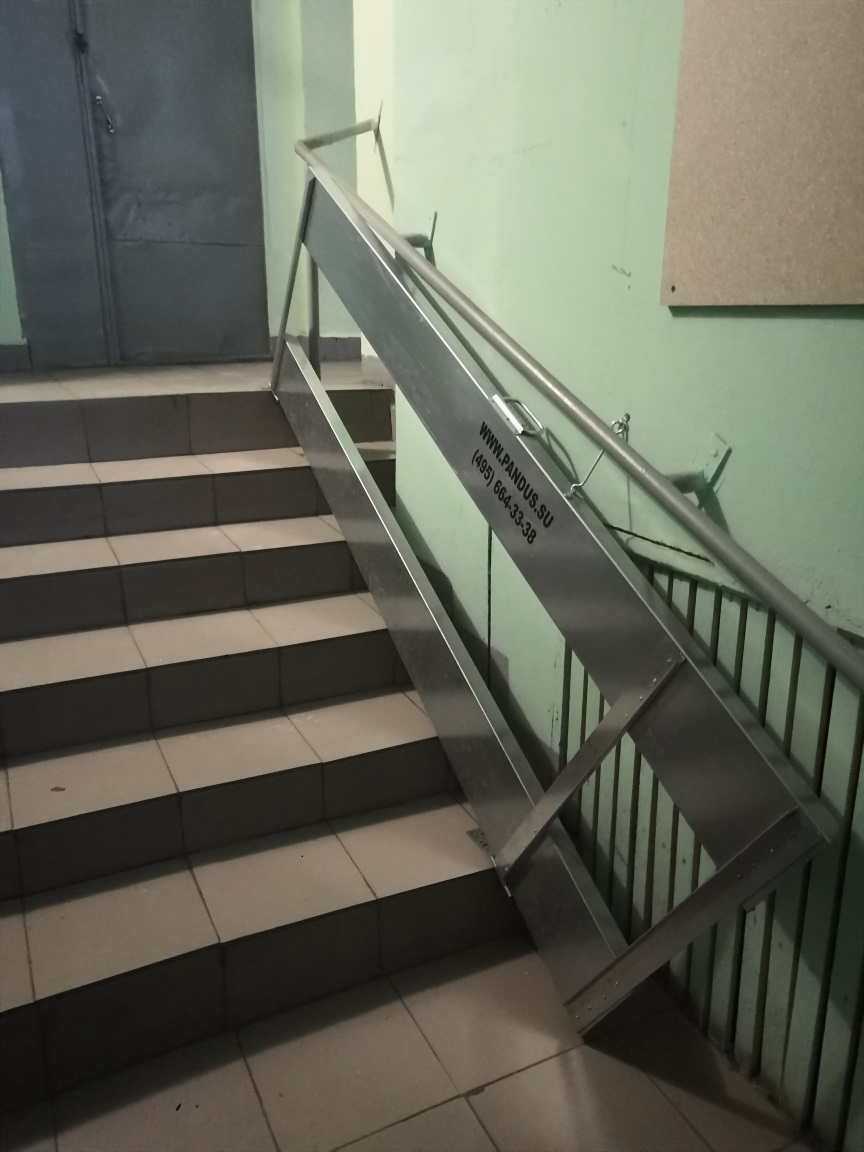 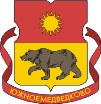 47
47
УПРАВА РАЙОНА
ЮЖНОЕ МЕДВЕДКОВО
СОЦИАЛЬНАЯ СФЕРА
Льготные категории граждан
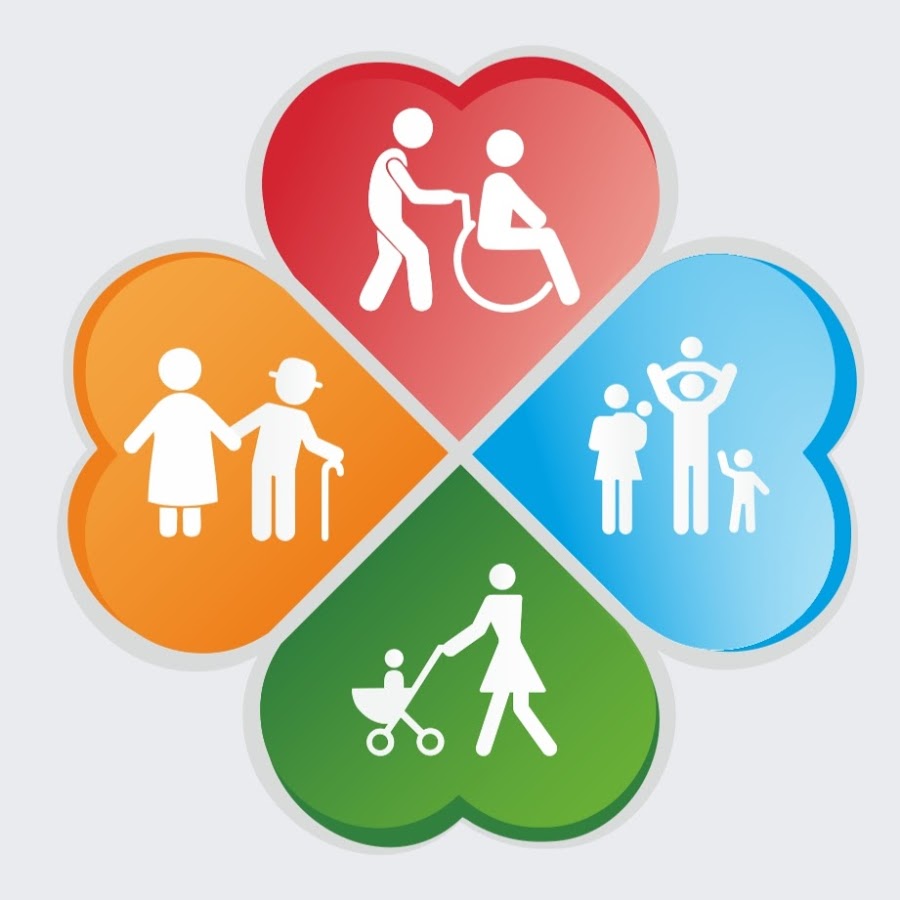 Ежемесячно льготным категориям граждан выдавались талоны на социально-бытовые услуги. 
    В 2019 году бесплатными услугами парикмахерской, ремонта обуви  воспользовалось 420 чел.
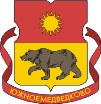 48
48
УПРАВА РАЙОНА
ЮЖНОЕ МЕДВЕДКОВО
СОЦИАЛЬНАЯ СФЕРА
Поздравление юбиляров
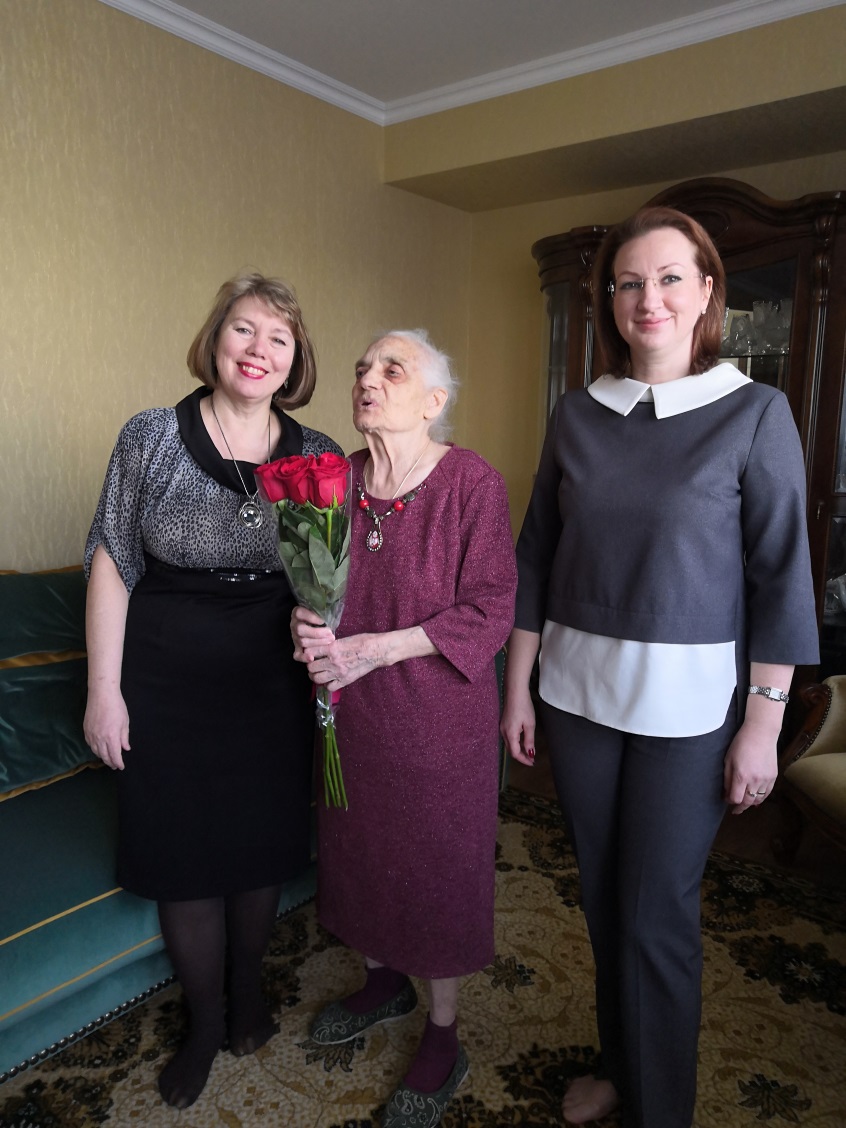 Поздравление юбиляров на дому с вручением персональных поздравлений и подарков от имени Президента РФ В.В. Путина. 
В 2019 году было поздравлено 73 человека
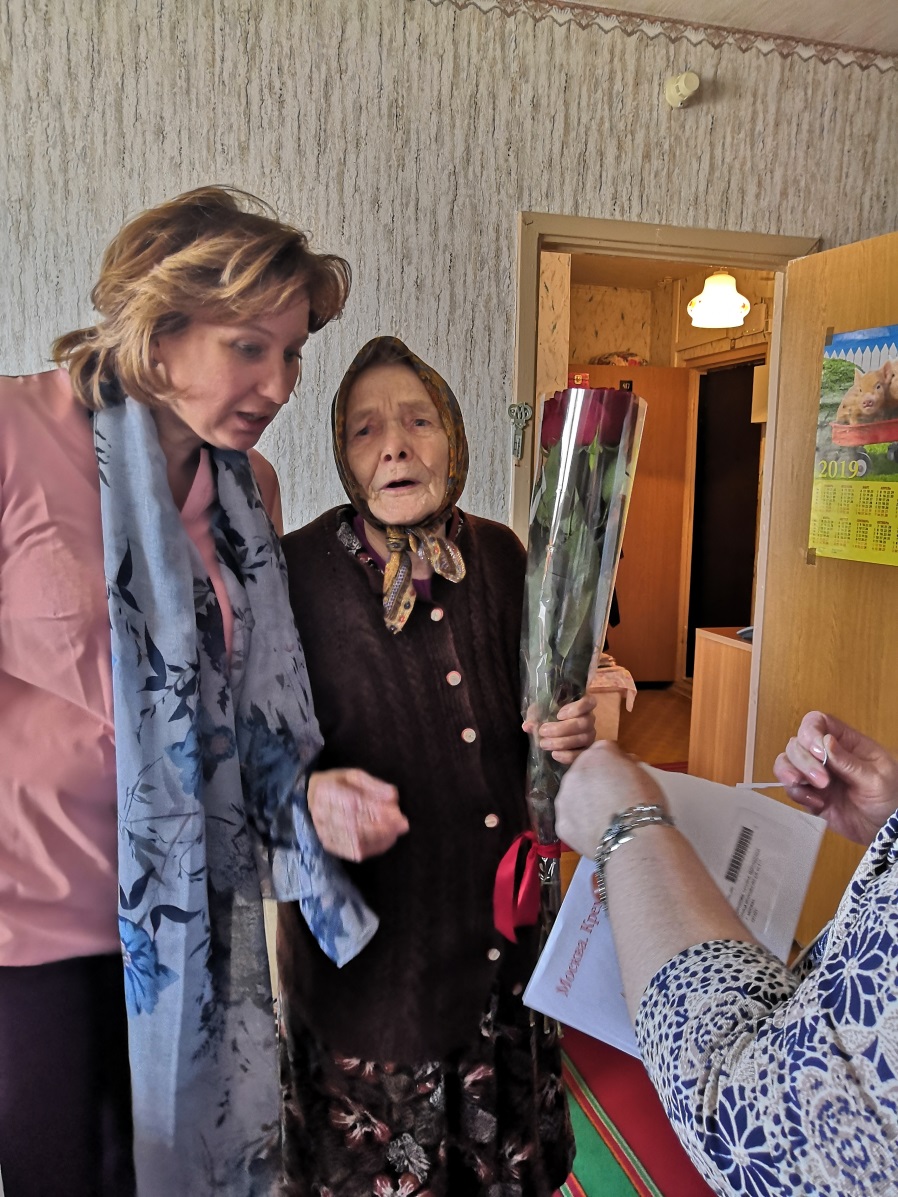 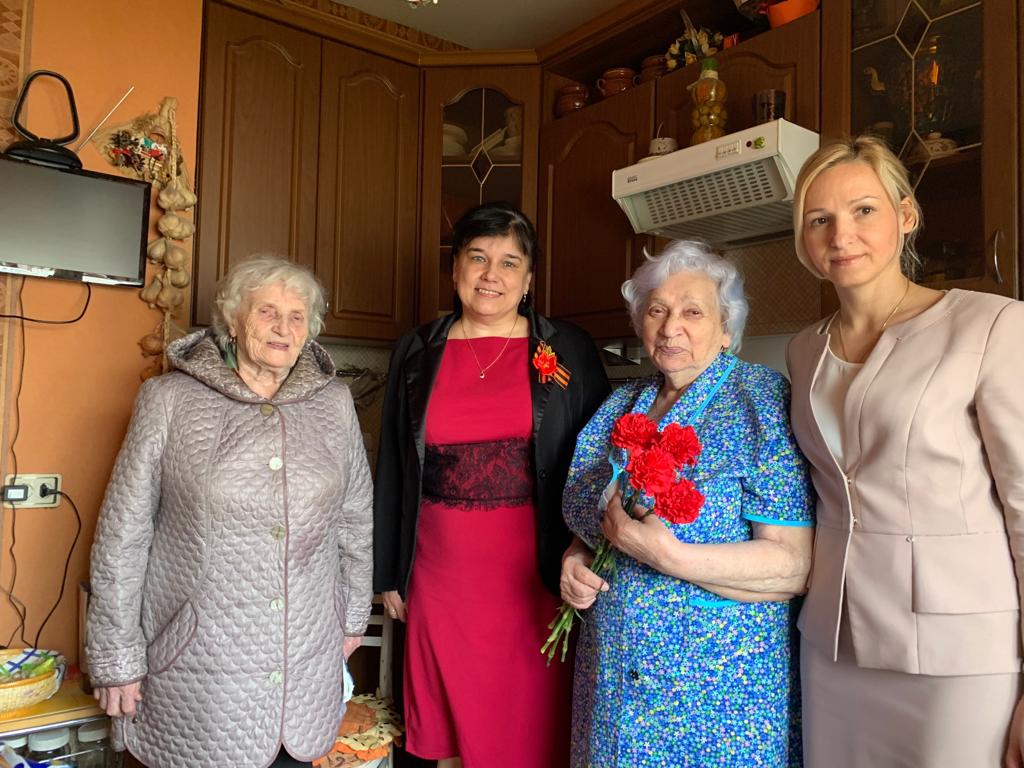 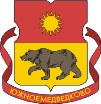 49
49
УПРАВА РАЙОНА
ЮЖНОЕ МЕДВЕДКОВО
СОЦИАЛЬНАЯ СФЕРА
«За любовь и верность»
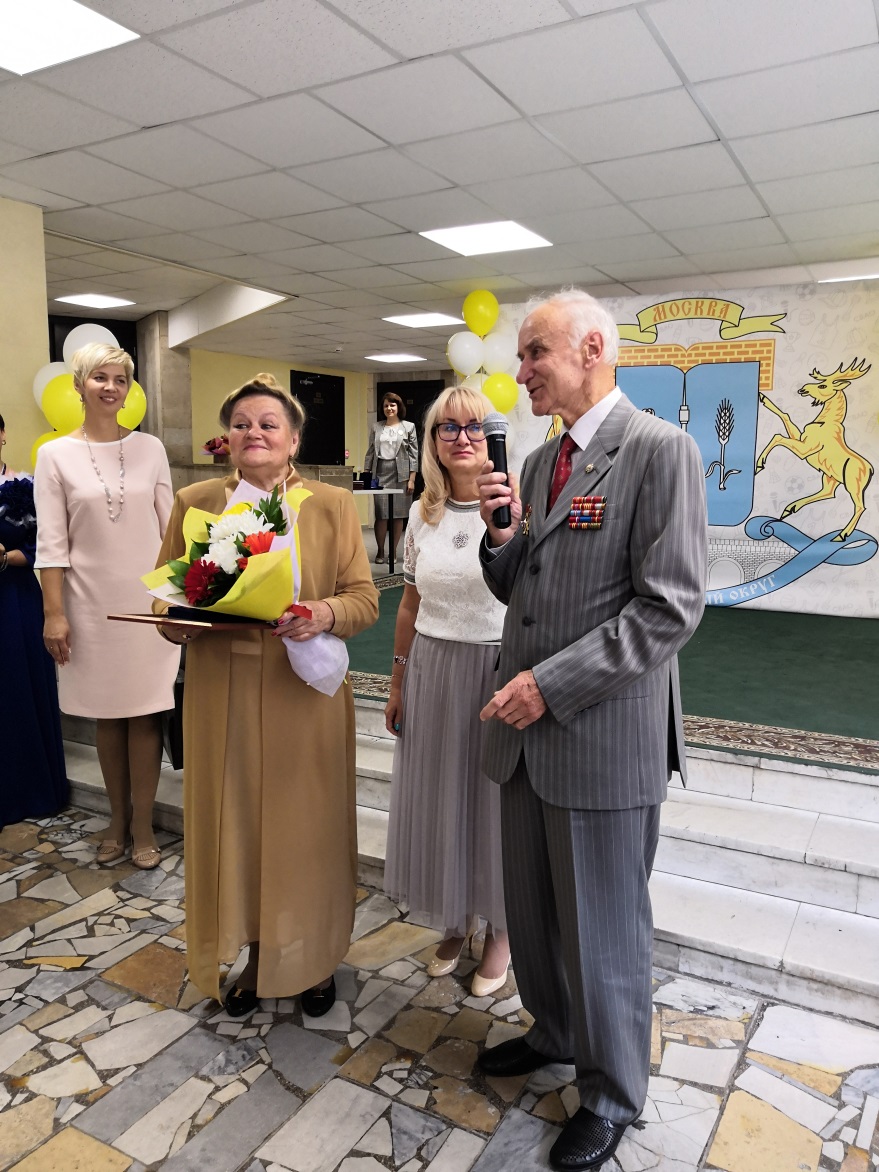 В рамках празднования 
Дня семьи, любви, и верности 
2 семейным парам вручены медали 
«За любовь и верность»
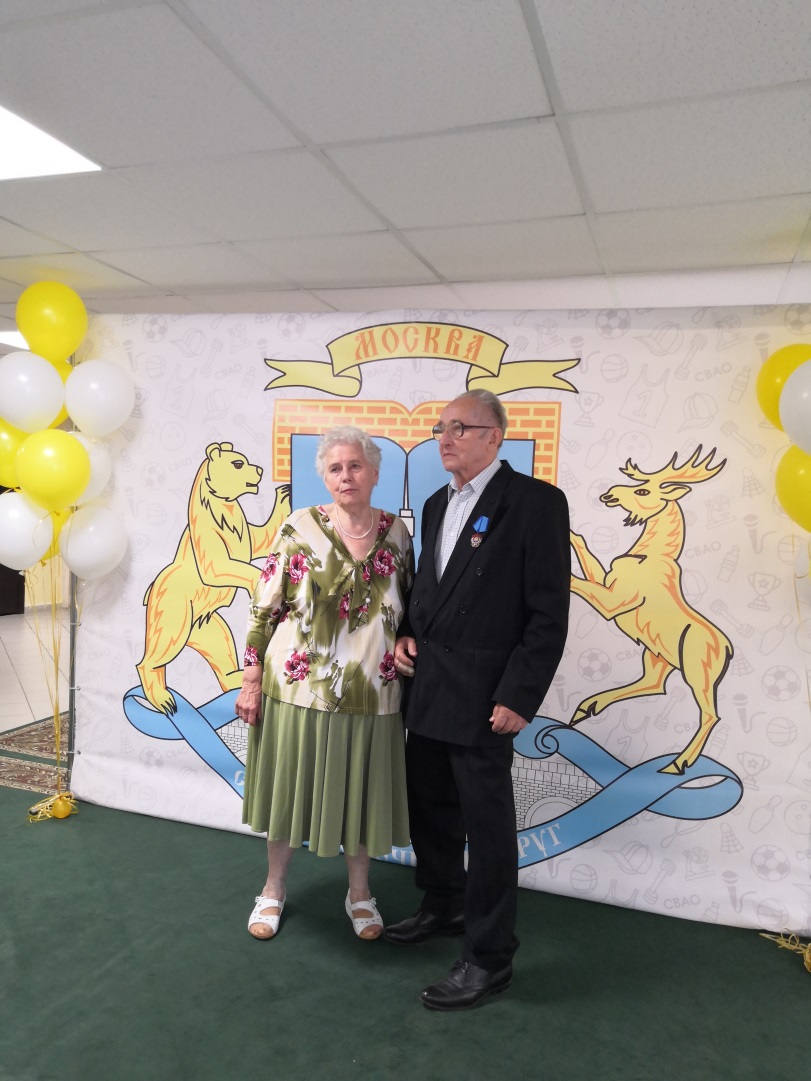 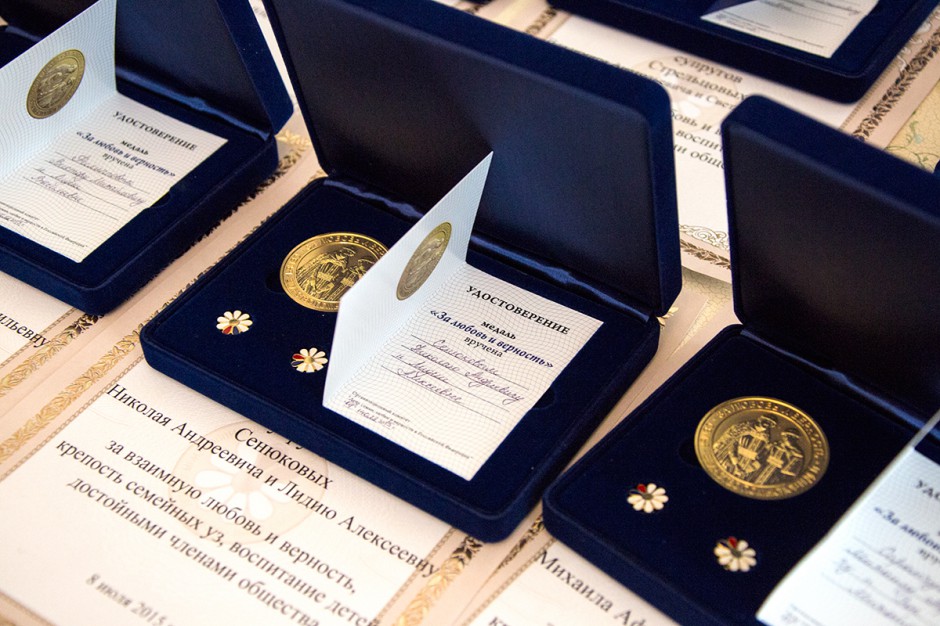 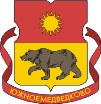 50
50
УПРАВА РАЙОНА
ЮЖНОЕ МЕДВЕДКОВО
СОЦИАЛЬНАЯ СФЕРА
Благотворительные акции «Поможем подготовиться детям к школьному балу» и «Семья помогает семье. Подготовим детей в школу»
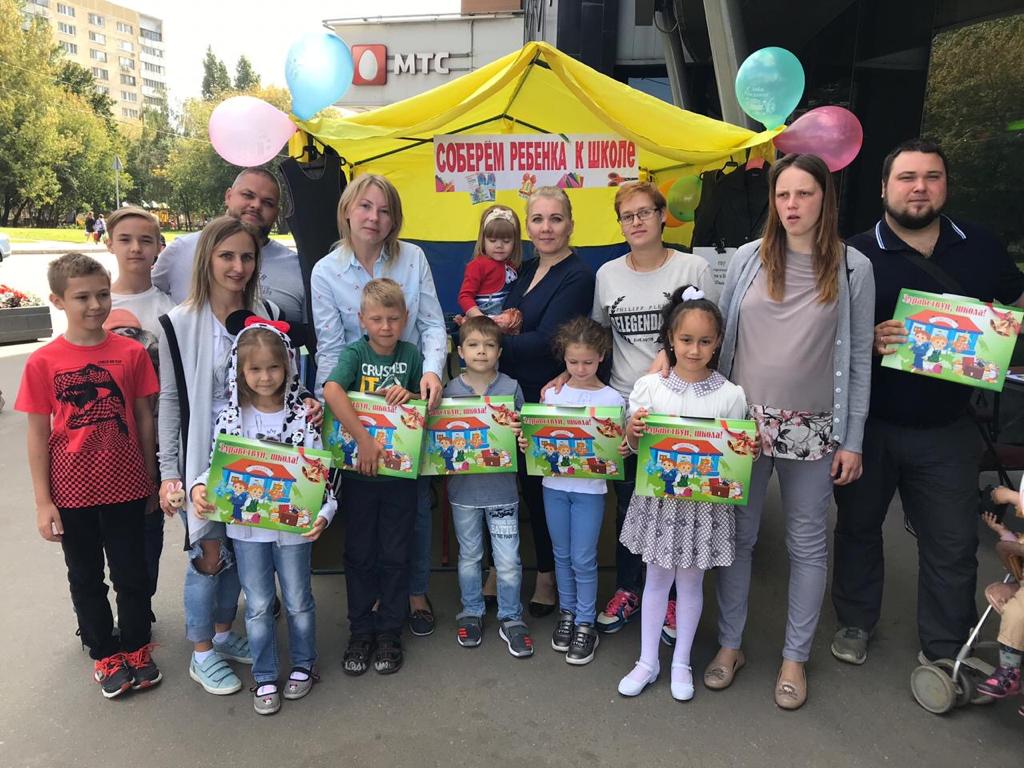 В 2019 году 102 первоклассника получили школьно-письменные товары, ранцы, школьные костюмы,  3 выпускника школ из малообеспеченных семей к выпускному вечеру получили костюмы.
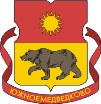 51
51
УПРАВА РАЙОНА
ЮЖНОЕ МЕДВЕДКОВО
СОЦИАЛЬНАЯ СФЕРА
Общественные организации
В районе работает 8 общественных организаций:
Совет ветеранов, 
местное отделение региональной общественной организации инвалидов, 
местное отделение общественной организации ветеранов - жителей блокадного Ленинграда, 
местное отделение общественной организация жертв политических репрессий, 
местное отделение общественной организации бывших несовершеннолетних узников концлагерей, 
местное отделение регионально общественной организации «Союз Чернобыль Москвы», 
местные отделения Московских обществ глухих и слепых, 
общественное объединение семей льготных категорий «Моя семья».
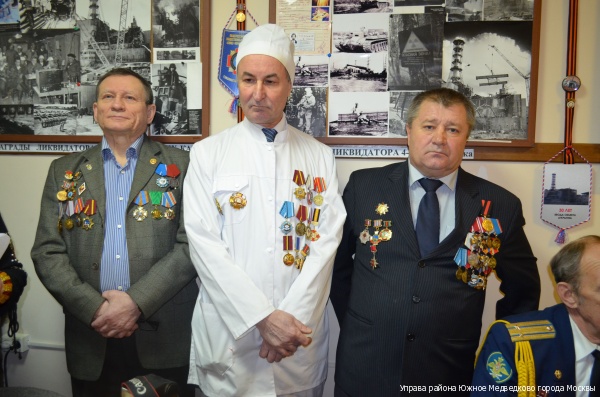 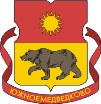 52
УПРАВА РАЙОНА
ЮЖНОЕ МЕДВЕДКОВО
СОЦИАЛЬНАЯ СФЕРА
ЦЕНТР ДОСУГА И СПОРТА «ОЛИМП»
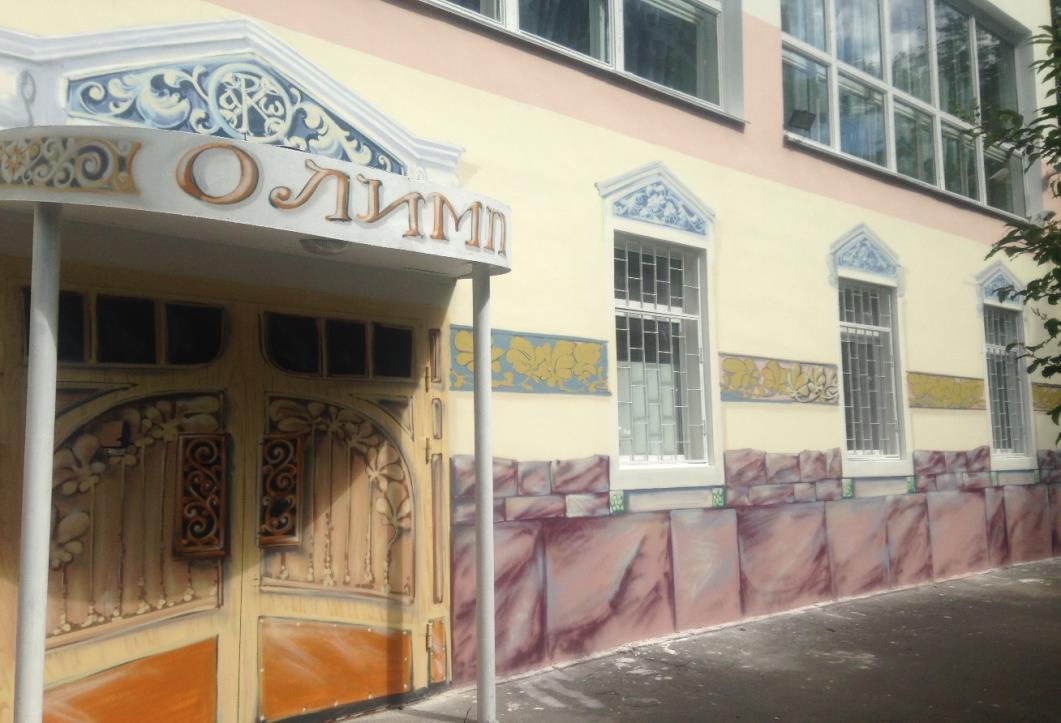 В течение 2019 года в учреждении действовало 17 досуговых и 13 спортивных формирований, деятельность которых направлена на разновозрастное население от 1,5 и старше 80 лет.
Общее количество постоянно занимающихся в клубах и секциях составило более 900 человек.
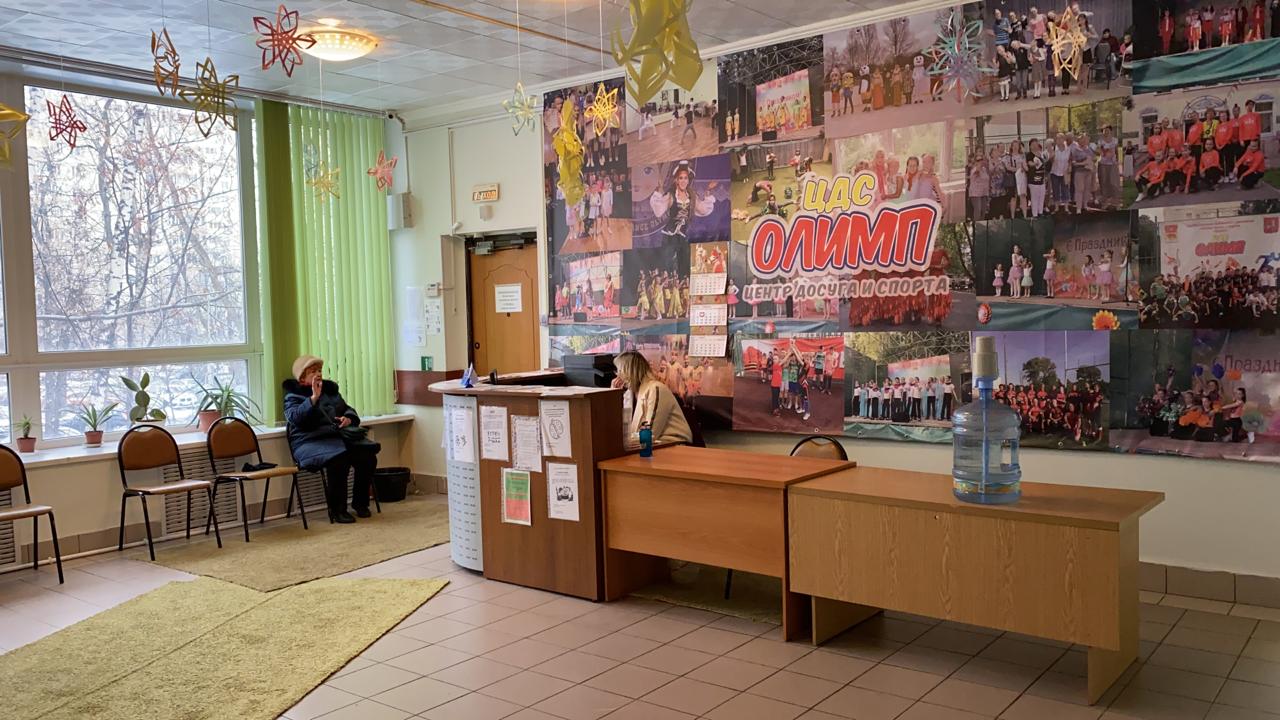 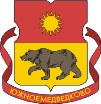 53
УПРАВА РАЙОНА
ЮЖНОЕ МЕДВЕДКОВО
СОЦИАЛЬНАЯ СФЕРА
ЦЕНТР ДОСУГА И СПОРТА «ОЛИМП»
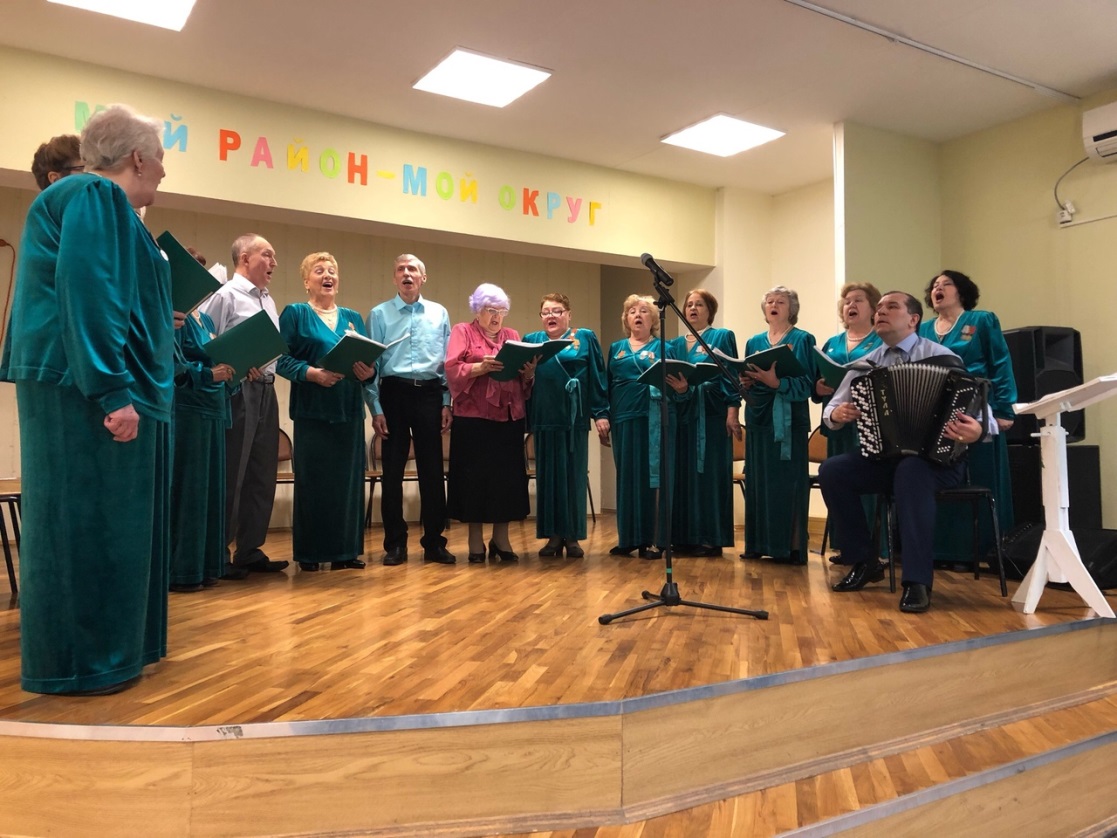 в 2019 году, для жителей района было проведено более 200 досуговых мероприятий с охватом населения более 7000 человек и 80 мероприятий физкультурно – спортивной и оздоровительной направленности, в которых приняло участие более 5000 жителей района.
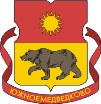 54
УПРАВА РАЙОНА
ЮЖНОЕ МЕДВЕДКОВО
СОЦИАЛЬНАЯ СФЕРА
Спортивные достижения
В 2019 году наши жители заняли призовые места:
·                   3 место - по шашкам и в соревнованиях молодежи допризывного возраста; 
·                   2 место - в соревнованиях по футболу, флорболу, мини-футболу; шахматам и боче.
·                   1 место в соревнованиях по фитнесс-аэробике и хоккею.
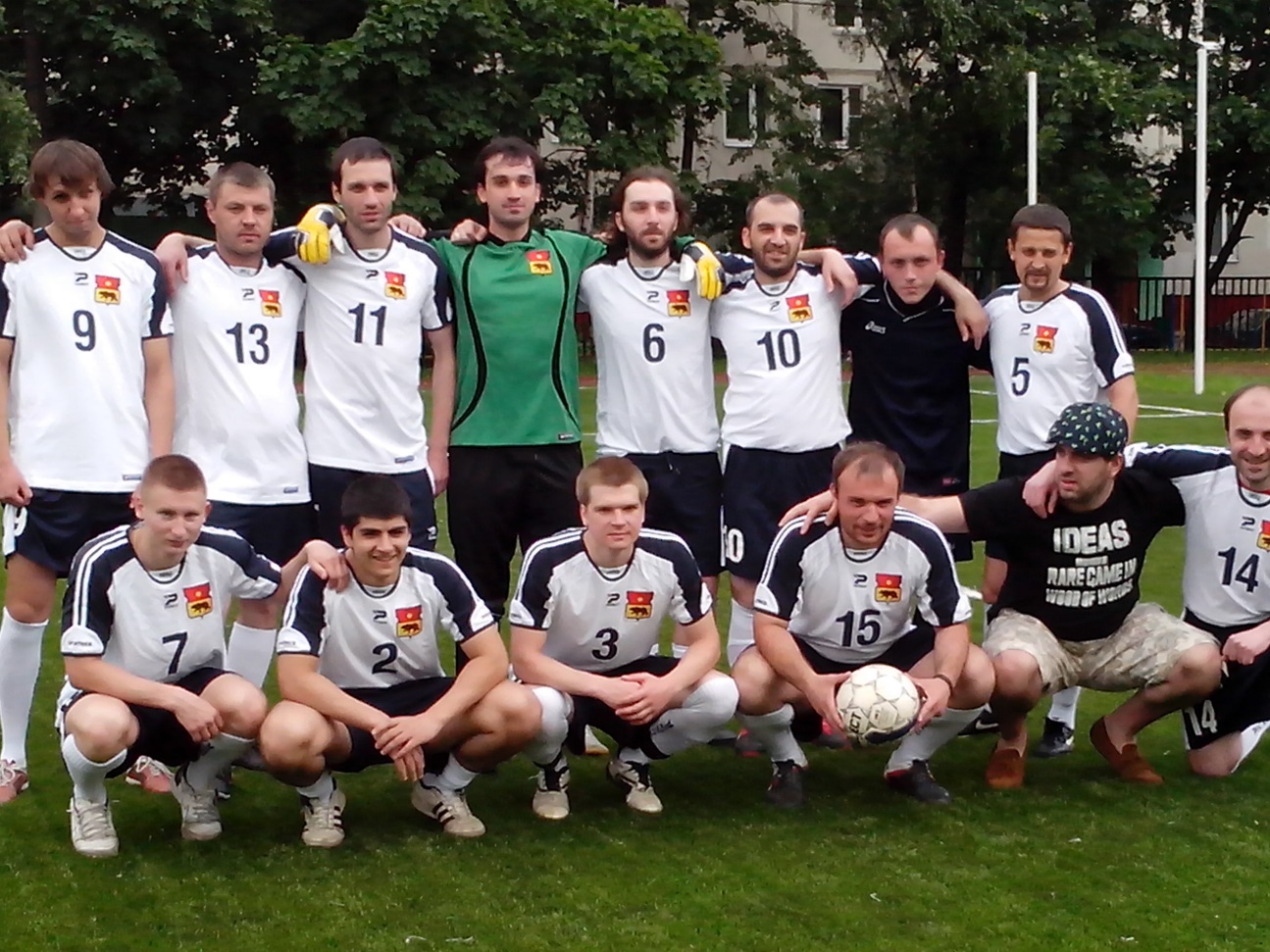 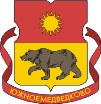 55
УПРАВА РАЙОНА
ЮЖНОЕ МЕДВЕДКОВО
СОЦИАЛЬНАЯ СФЕРА
Хоккейная дружины Южного Медведково, занявшей 1 место в Российском этапе турнира «Золотая шайба 2019»
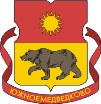 56
УПРАВА РАЙОНА
ЮЖНОЕ МЕДВЕДКОВО
СОЦИАЛЬНАЯ СФЕРА
Организация физкультурно-оздоровительной и спортивной работы с населением
В районе расположено 
6 открытых спортивных площадок (тренажерных комплексов) 
для людей с ограниченными возможностями
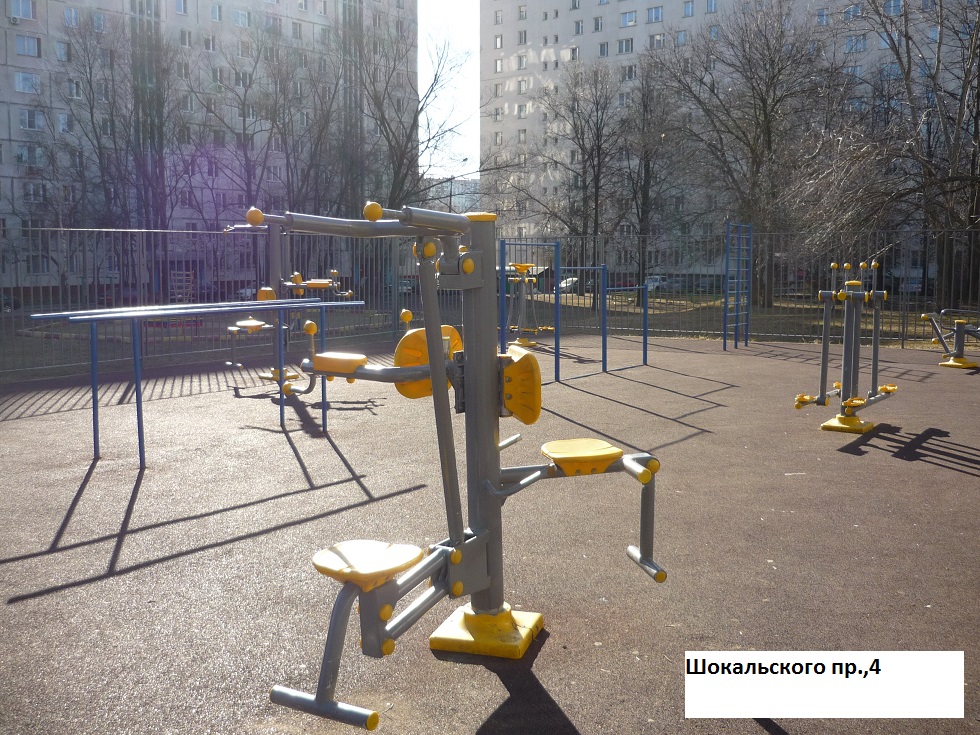 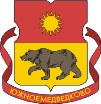 57
УПРАВА РАЙОНА
ЮЖНОЕ МЕДВЕДКОВО
СОЦИАЛЬНАЯ СФЕРА
КАТКИ
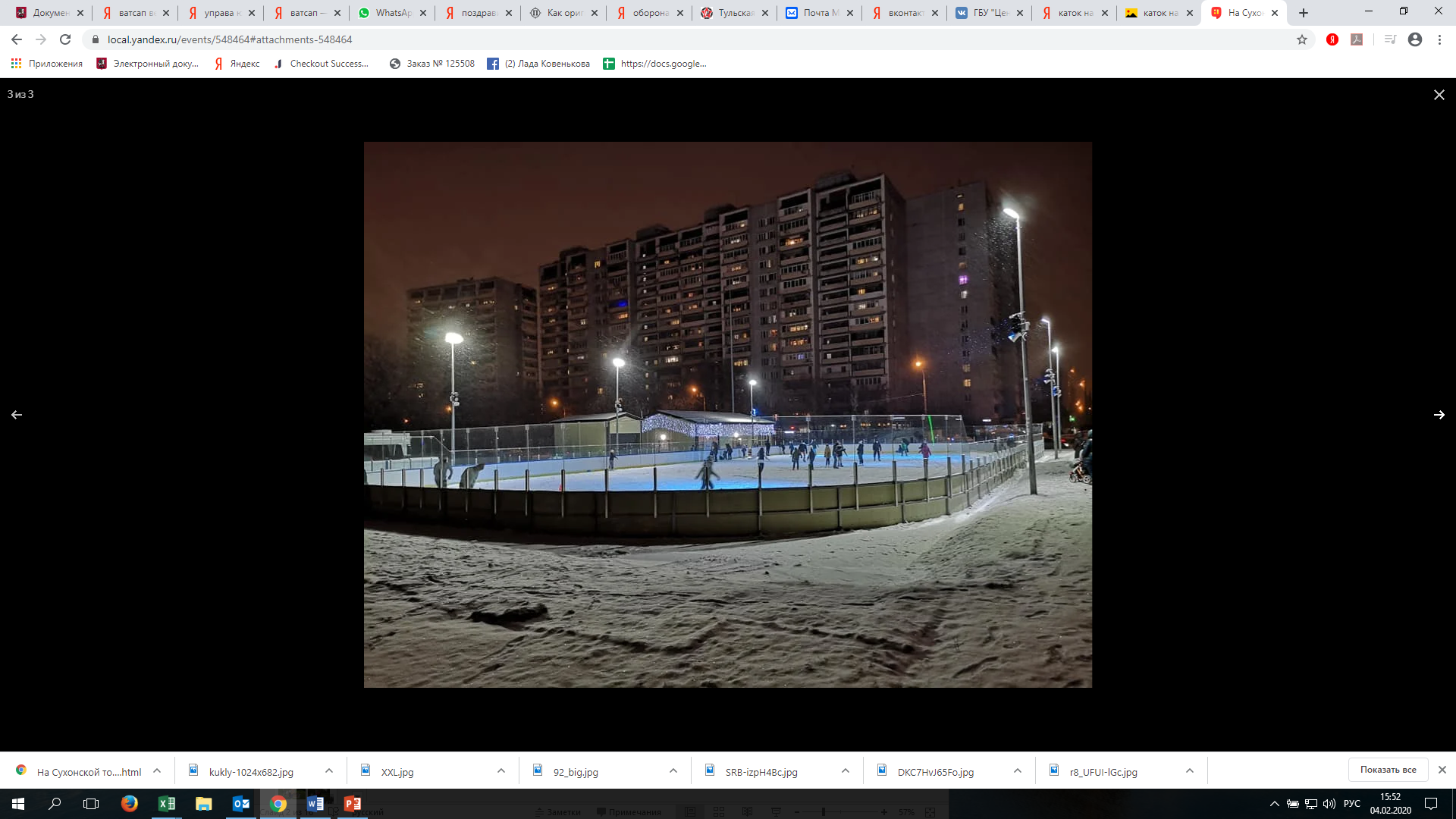 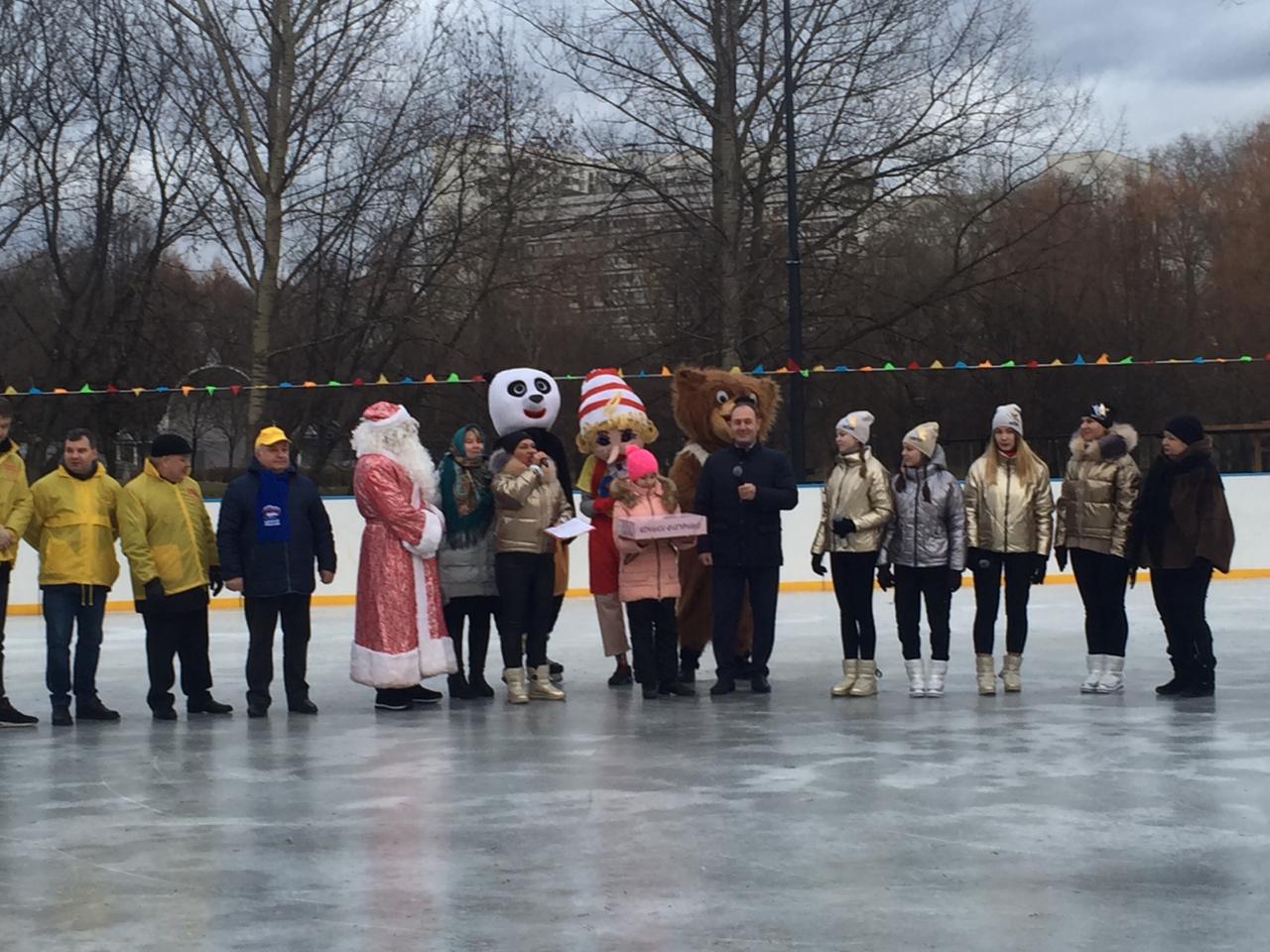 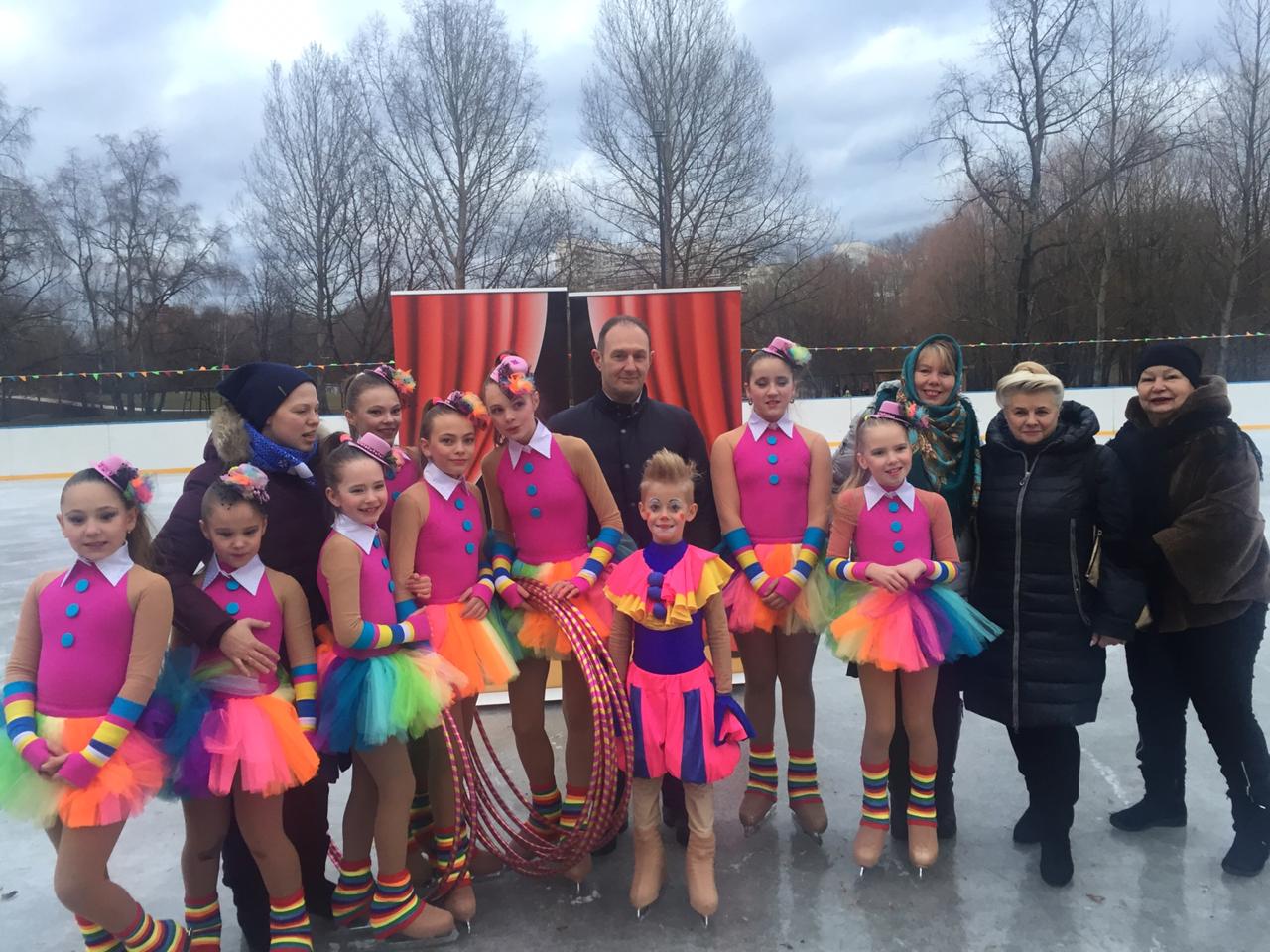 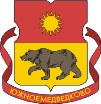 58
УПРАВА РАЙОНА
ЮЖНОЕ МЕДВЕДКОВО
СОЦИАЛЬНАЯ СФЕРА
Физкультурно-оздоровительный комплекс по адресу: пр. Шокальского, 9-11
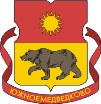 59
УПРАВА РАЙОНА
ЮЖНОЕ МЕДВЕДКОВО
СОЦИАЛЬНАЯ СФЕРА
Молодежная общественная палата района Южное Медведково
В районе Южное Медведково осуществляет свою деятельность Молодежная палата, включающая в себя 8 основных членов, 6 резервистов и 47 активистов
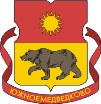 60
УПРАВА РАЙОНА
ЮЖНОЕ МЕДВЕДКОВО
СОЦИАЛЬНАЯ СФЕРА
Активное участие в мероприятиях района и округа
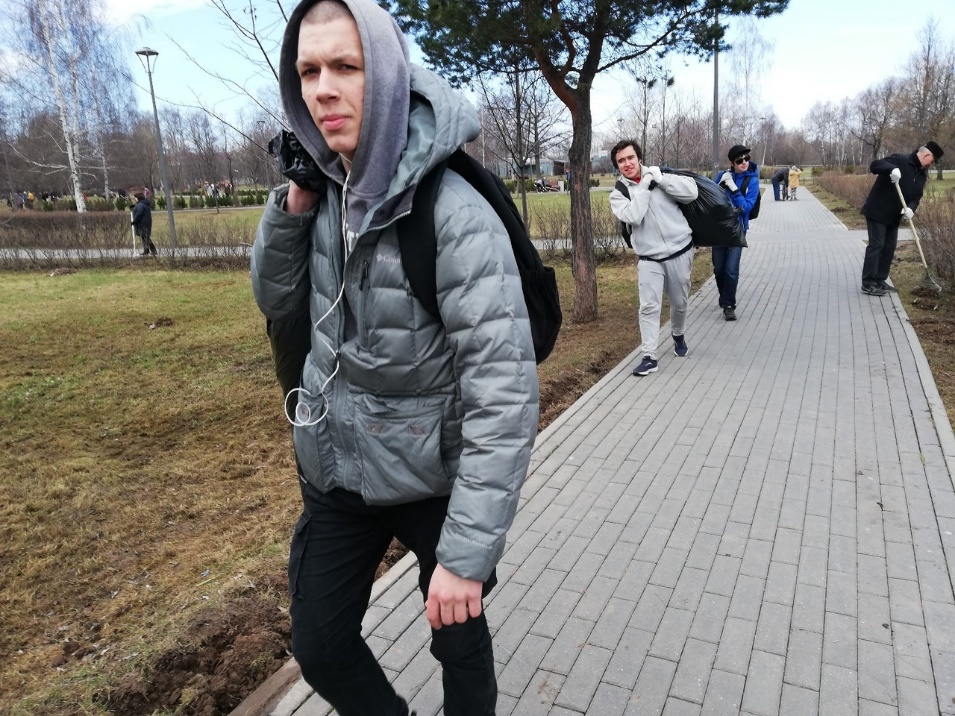 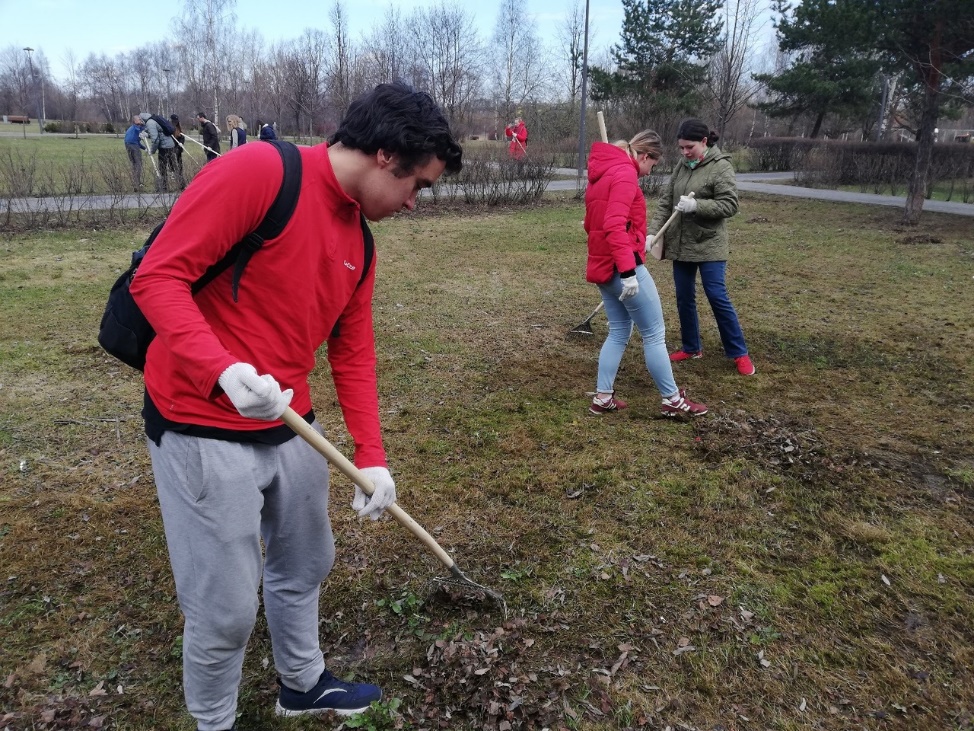 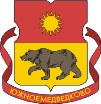 61
УПРАВА РАЙОНА
ЮЖНОЕ МЕДВЕДКОВО
СОЦИАЛЬНАЯ СФЕРА
Проведение мемориально-патронатных акций по уходу за памятниками
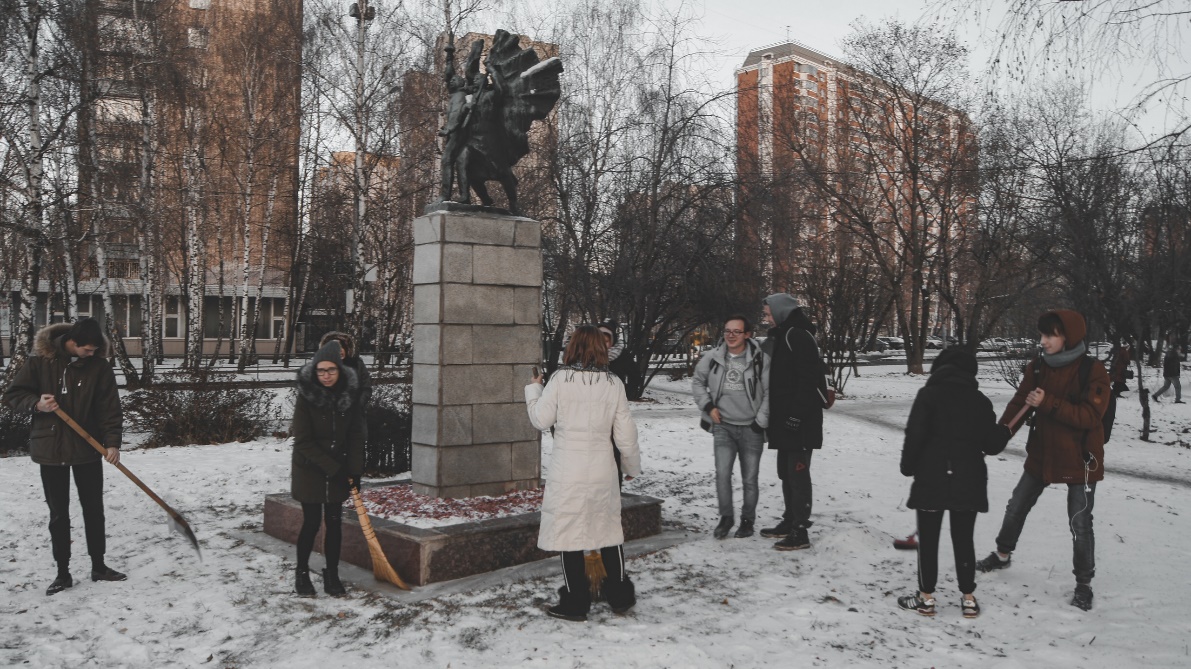 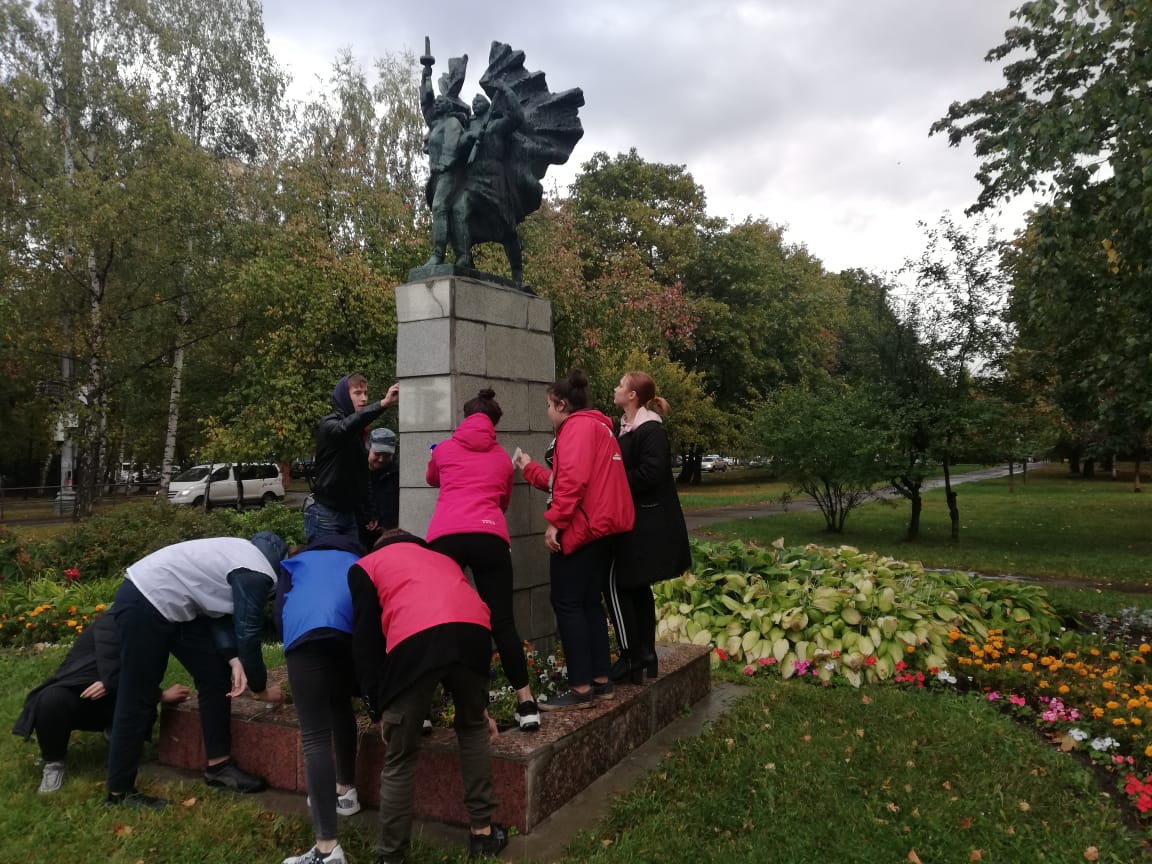 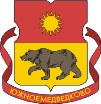 62
УПРАВА РАЙОНА
ЮЖНОЕ МЕДВЕДКОВО
СОЦИАЛЬНАЯ СФЕРА
Участие в патриотических мероприятиях
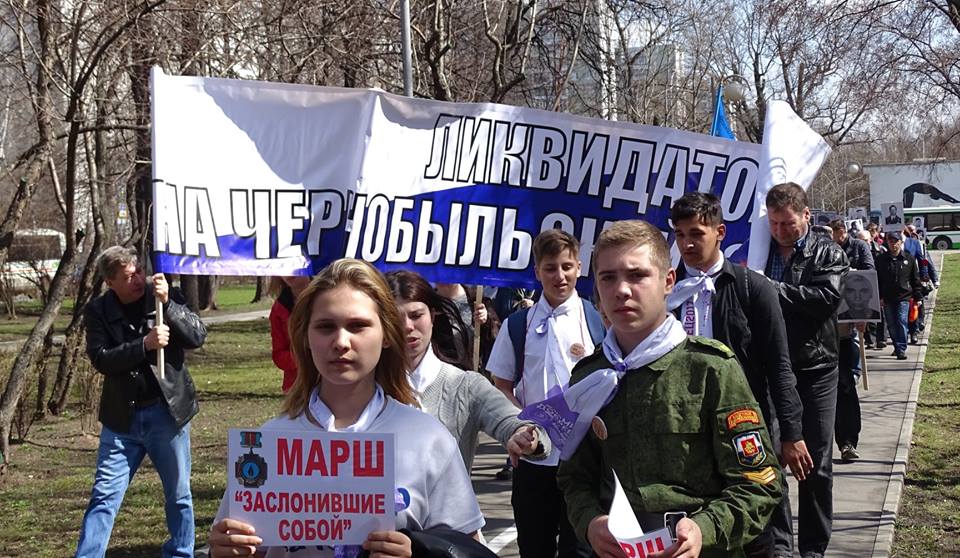 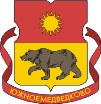 63
УПРАВА РАЙОНА
ЮЖНОЕ МЕДВЕДКОВО
СОЦИАЛЬНАЯ СФЕРА
Комиссия по делам несовершеннолетних и защите их прав
За 2019 год Комиссией проведено 28 заседаний, на которых рассмотрено 650 вопросов, из которых 159 протоколов об административных правонарушениях.
   В 2019 году на учете в Комиссии состояло 
59 несовершеннолетних, 22 семьи
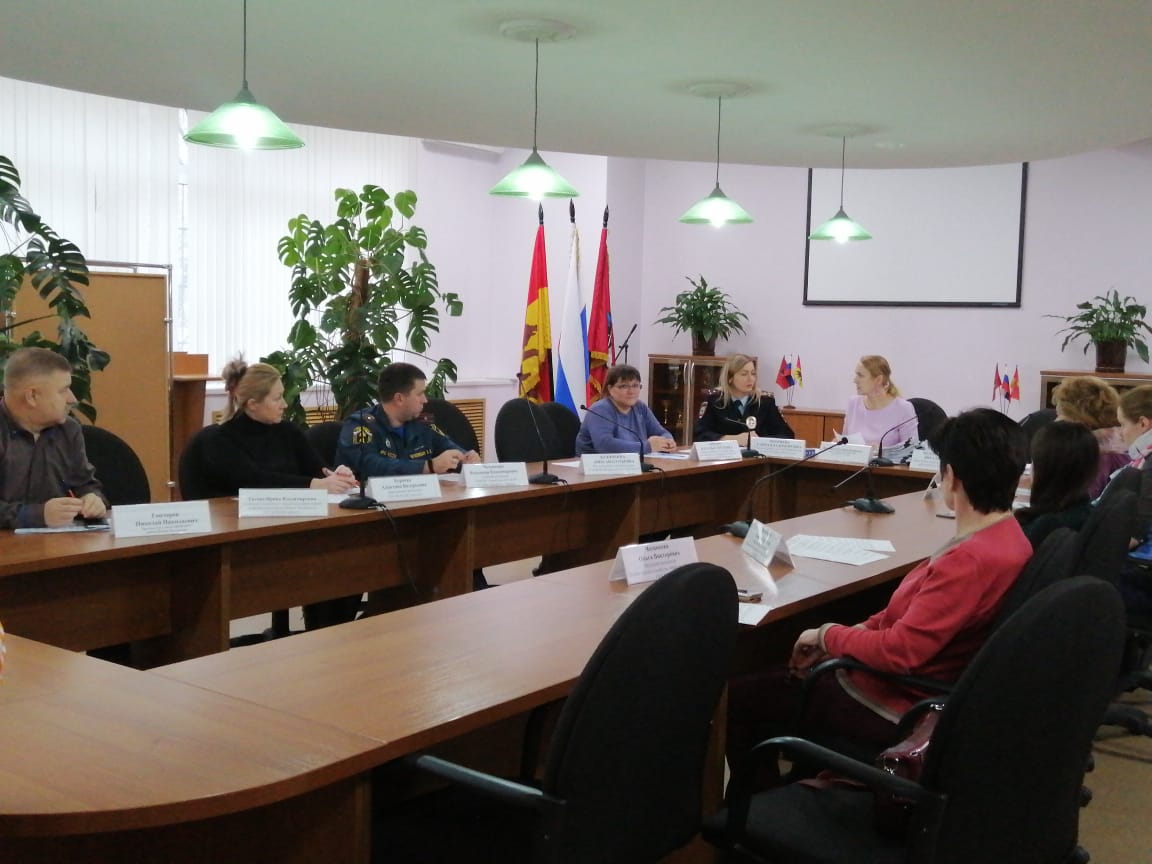 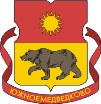 64
УПРАВА РАЙОНА
ЮЖНОЕ МЕДВЕДКОВО
ПОДГОТОВКА И ПРОВЕДЕНИЕ ПРИЗЫВА ГРАЖДАН НА ВОЕННУЮ СЛУЖБУ
Плановое задание на призыв и оправку граждан на военную службу выполнено в установленные сроки на 121 %. 
призвано 41 человек от установленной нормы - 34
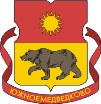 УПРАВА РАЙОНА
ЮЖНОЕ МЕДВЕДКОВО
Информирование населения
ИНФОРМИРОВАНИЕ НАСЕЛЕНИЯ И СОТРУДНИЧЕСТВО С ОРГАНАМИ МЕСТНОГО САМОУПРАВЛЕНИЯ
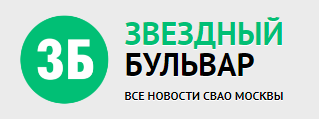 В настоящее время жителей района о деятельности органов исполнительной власти  информируют окружная газета «Звездный бульвар», районная интернет-газета «Медведково», сайт управы района Южное Медведково, в социальных сетях на страничках «Фейсбук» и «Вконтакте», «Инстаграм»
41 - информационных стенда,
412 -  информационных конструкции
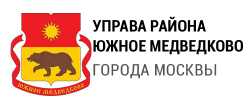 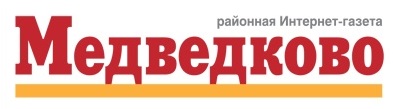 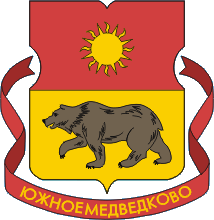 УПРАВА РАЙОНА
ЮЖНОЕ МЕДВЕДКОВО
66
ИНФОРМИРОВАНИЕ НАСЕЛЕНИЯ И СОТРУДНИЧЕСТВО С ОРГАНАМИ МЕСТНОГО САМОУПРАВЛЕНИЯ
Встречи с населением
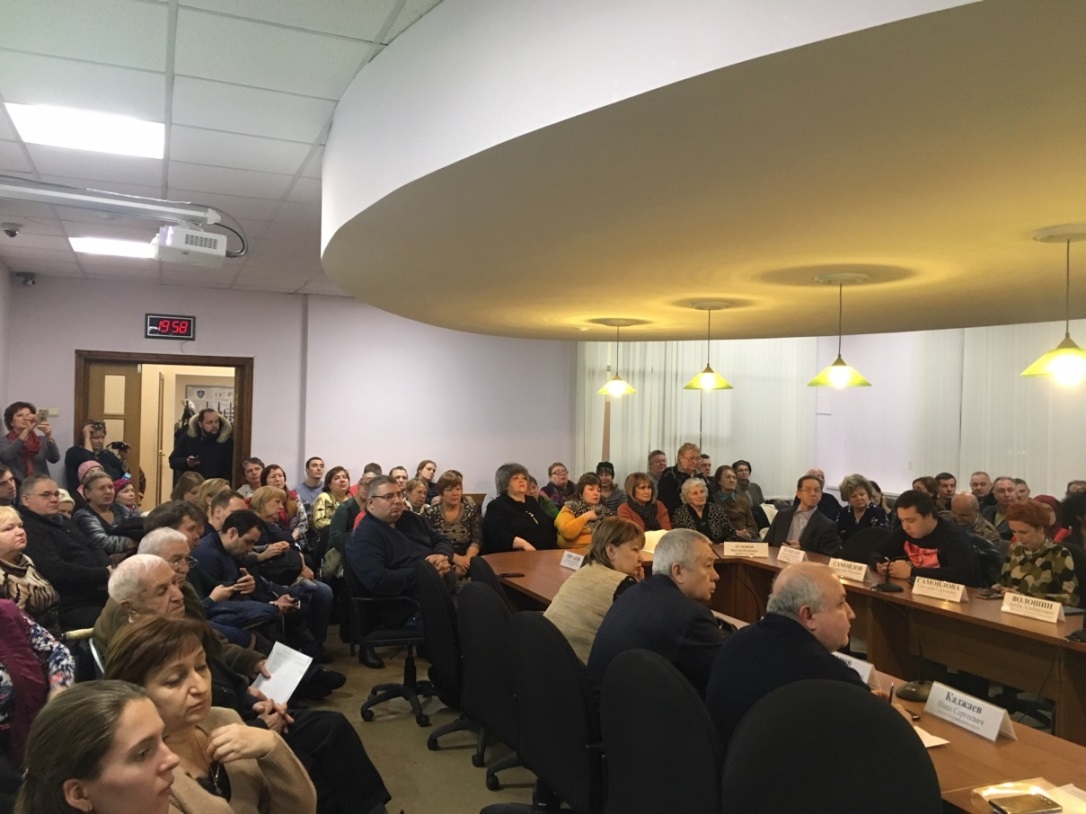 В 2019 году в управе района проведено 
9 встреч с жителями района на которых присутствовало более 800 человек.
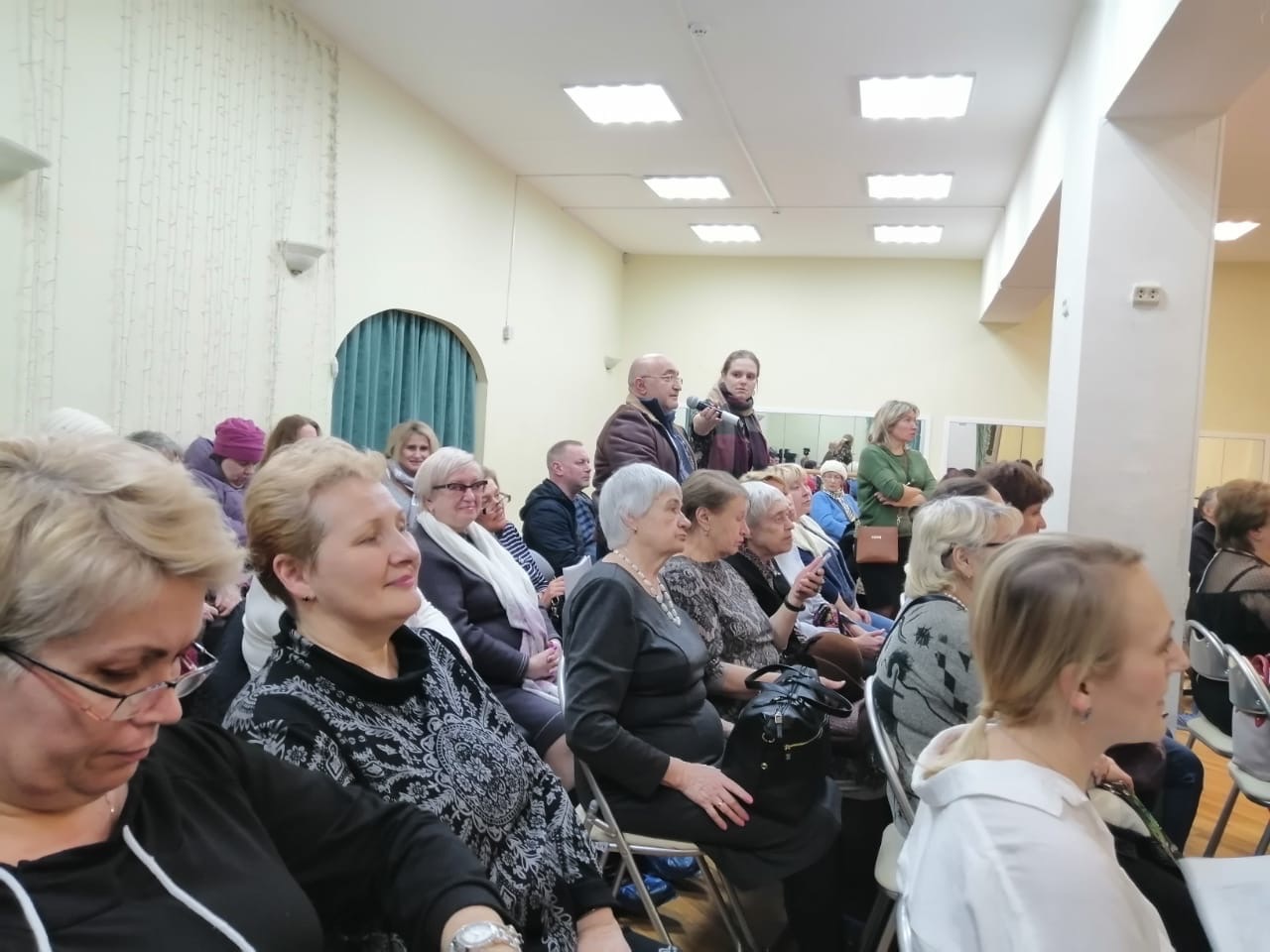 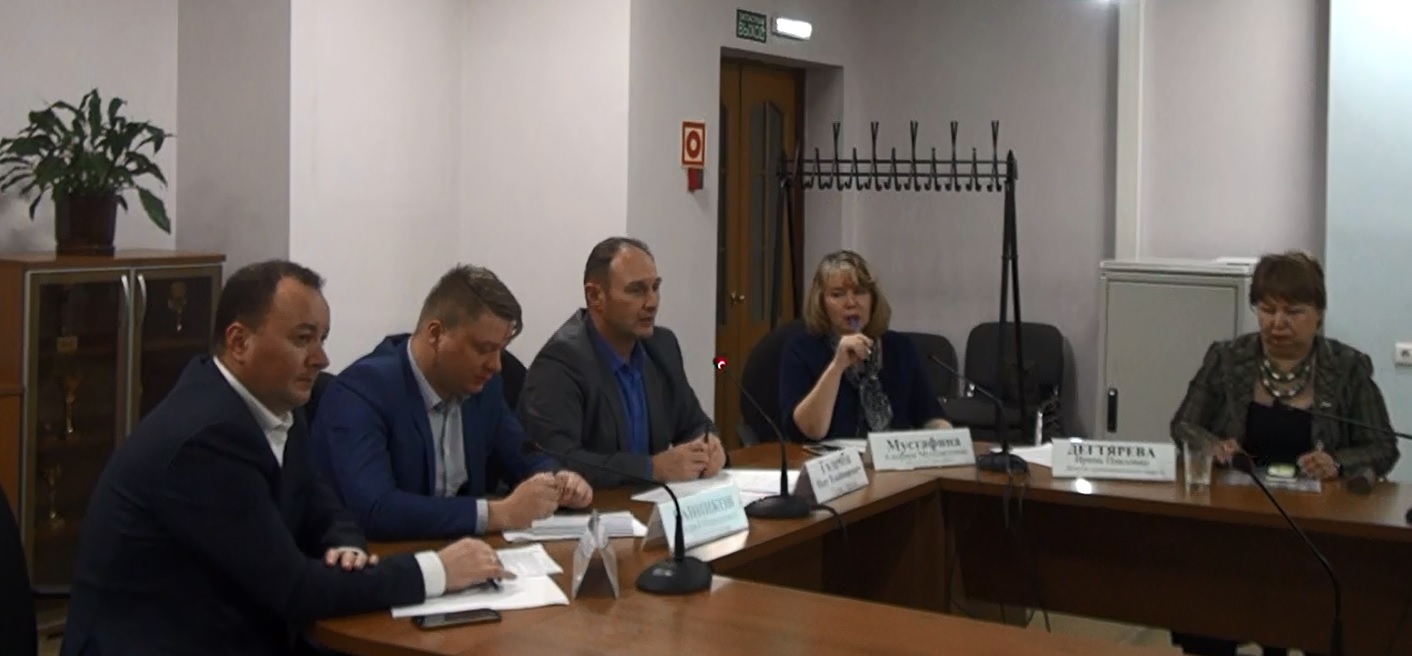 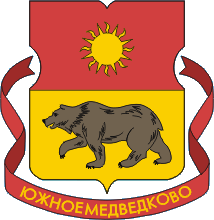 УПРАВА РАЙОНА
ЮЖНОЕ МЕДВЕДКОВО
67
ИНФОРМИРОВАНИЕ НАСЕЛЕНИЯ И СОТРУДНИЧЕСТВО С ОРГАНАМИ МЕСТНОГО САМОУПРАВЛЕНИЯ
Информация о встречах
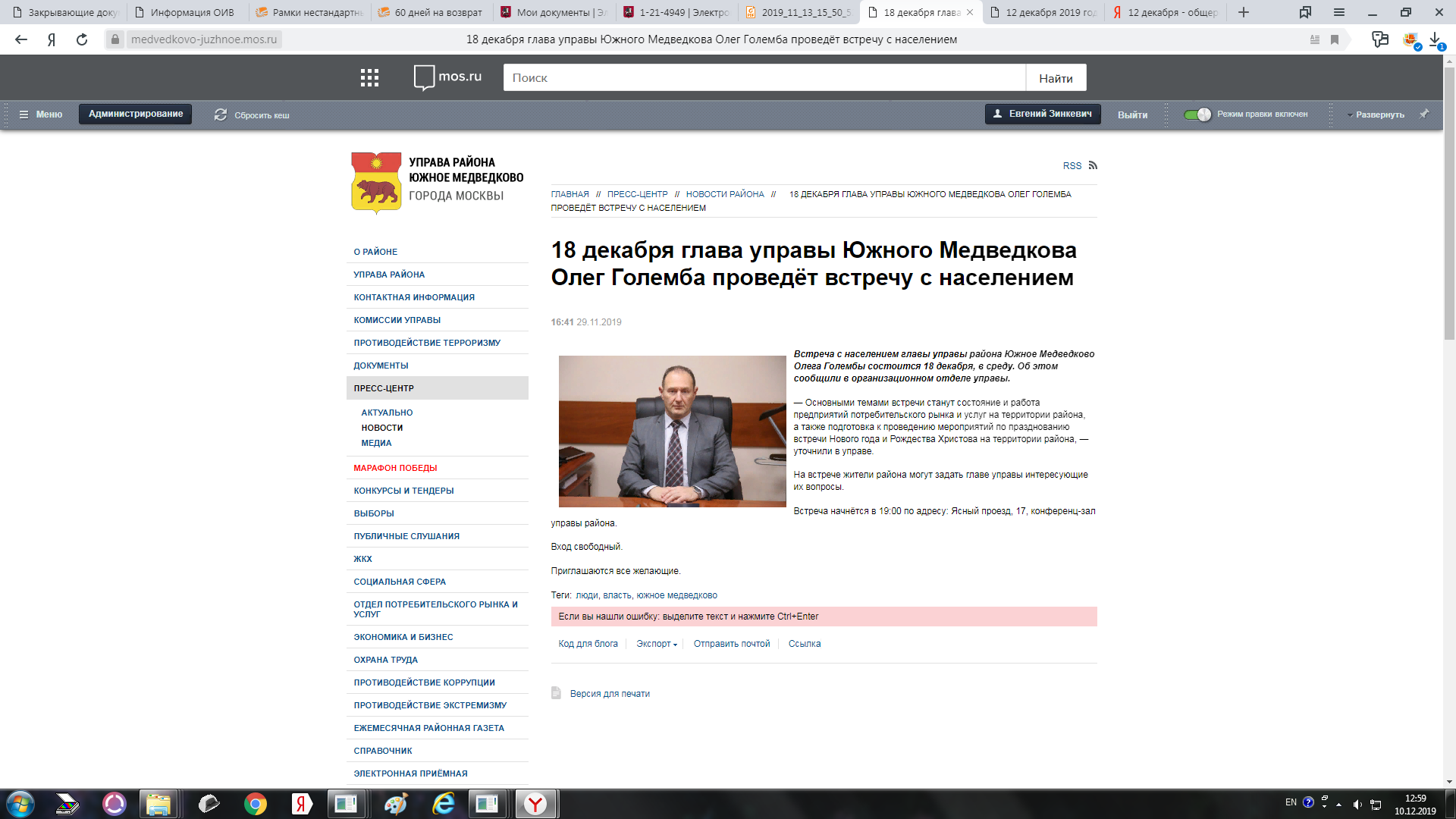 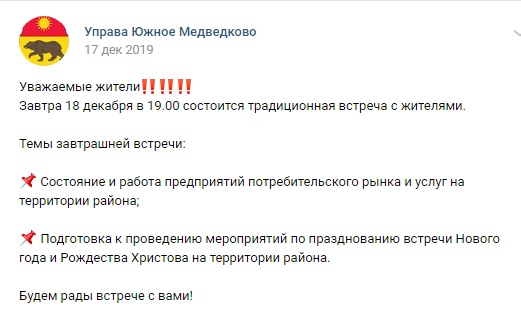 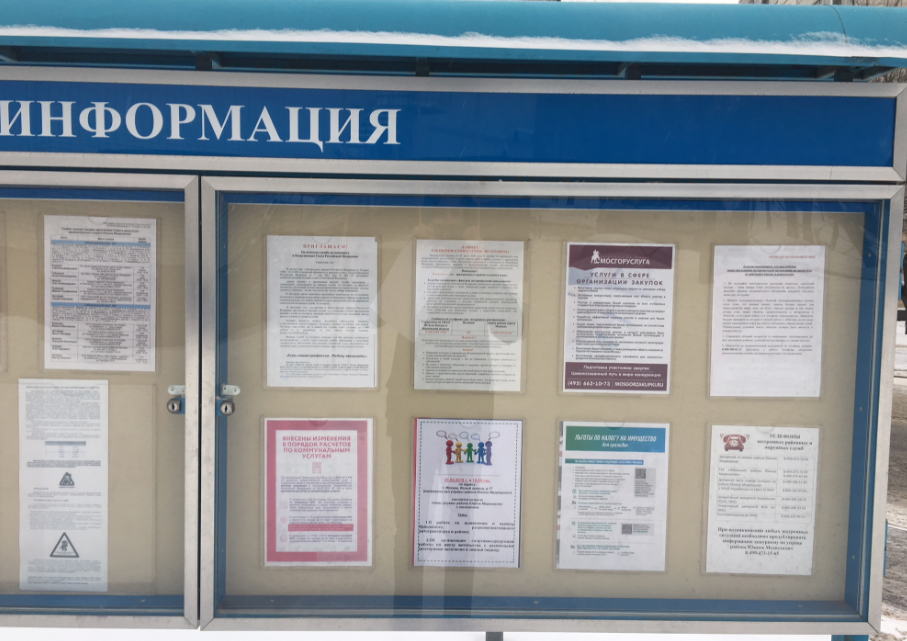 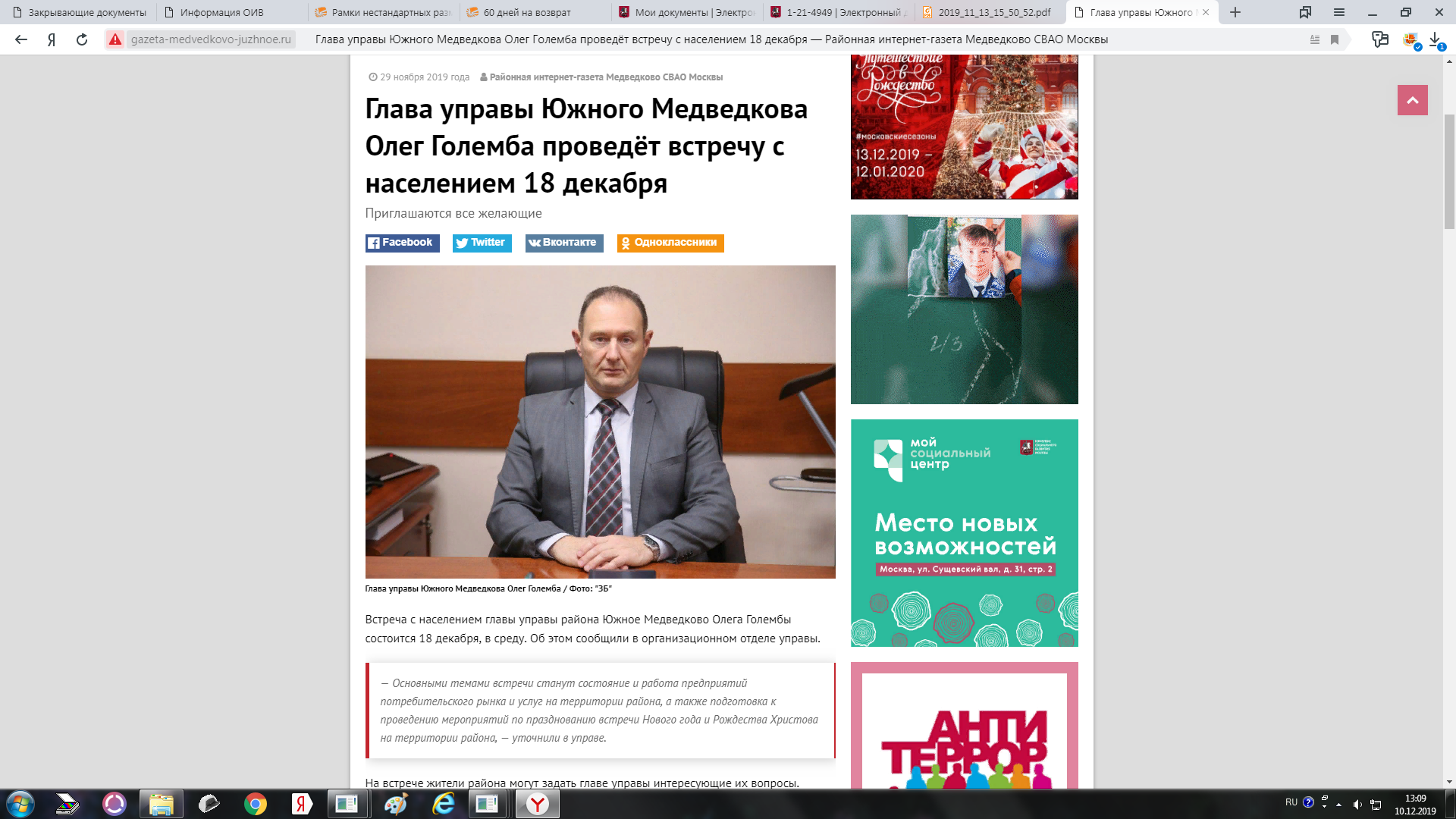 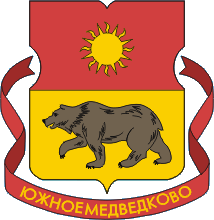 УПРАВА РАЙОНА
ЮЖНОЕ МЕДВЕДКОВО
68
ИНФОРМИРОВАНИЕ НАСЕЛЕНИЯ И СОТРУДНИЧЕСТВО С ОРГАНАМИ МЕСТНОГО САМОУПРАВЛЕНИЯ
Сайт управы
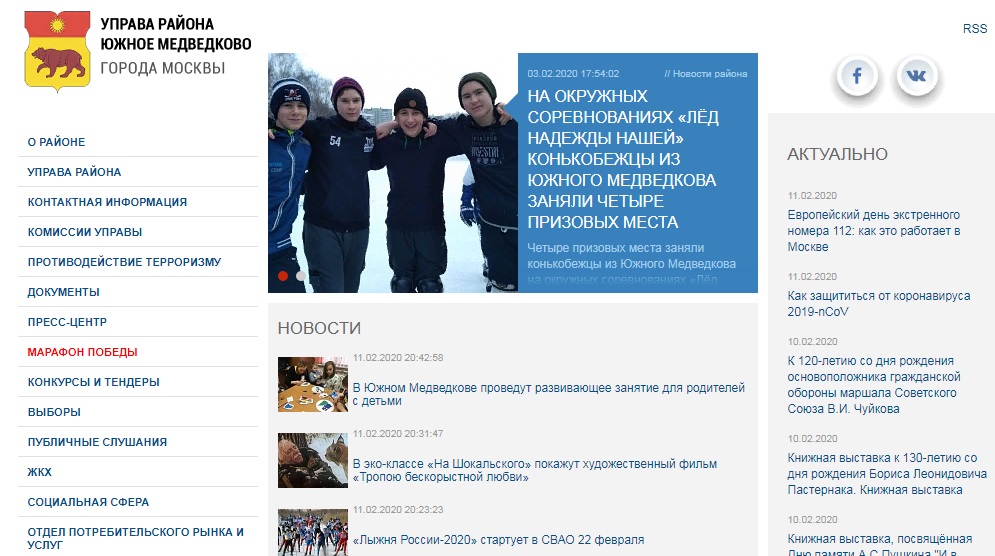 За 2019 год, сайт просмотрели более 150 тыс. раз.
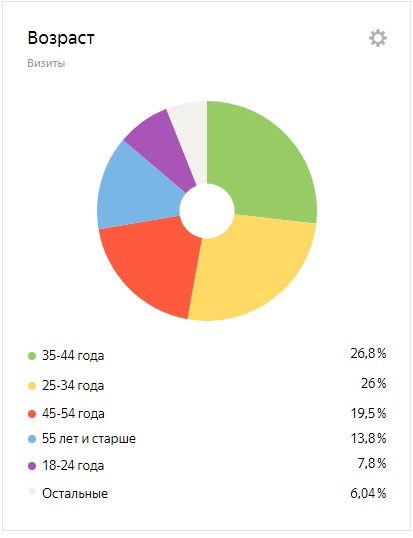 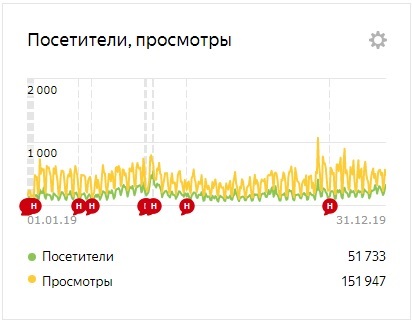 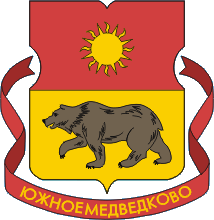 УПРАВА РАЙОНА
ЮЖНОЕ МЕДВЕДКОВО
69
ИНФОРМИРОВАНИЕ НАСЕЛЕНИЯ И СОТРУДНИЧЕСТВО С ОРГАНАМИ МЕСТНОГО САМОУПРАВЛЕНИЯ
Общественные советники
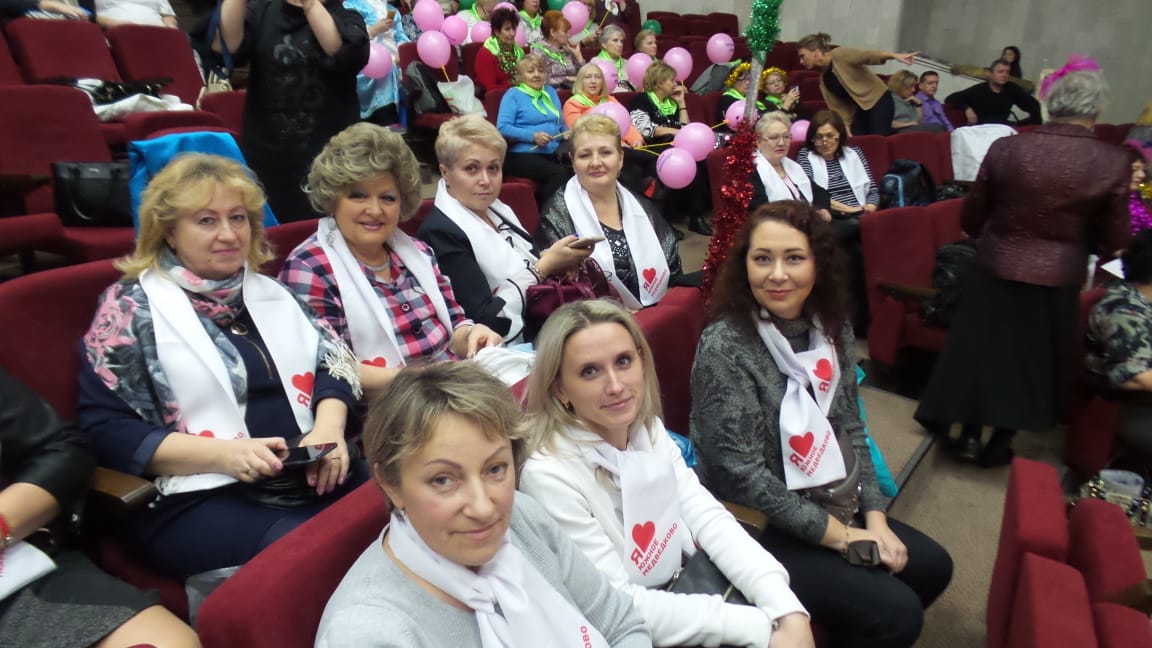 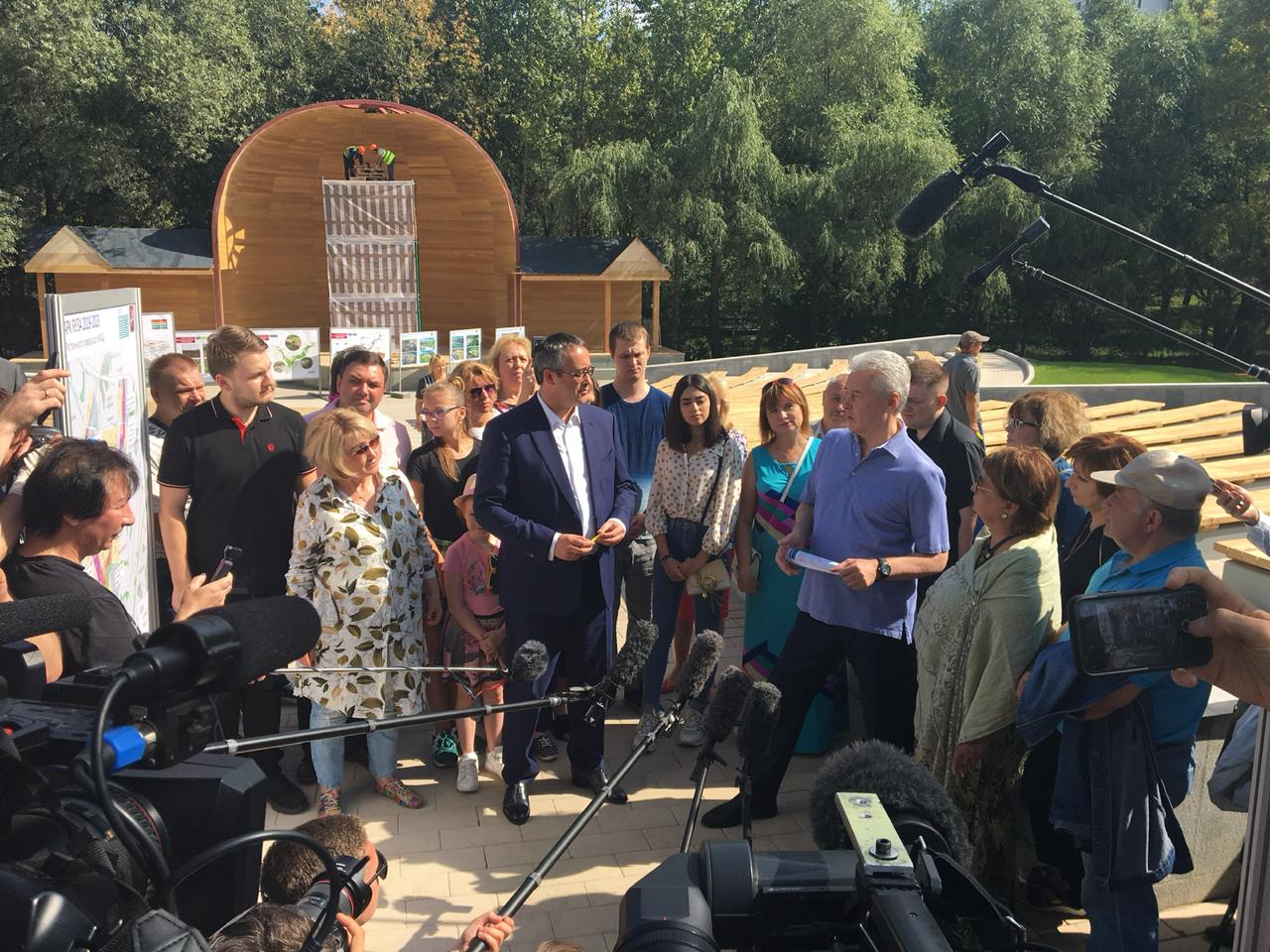 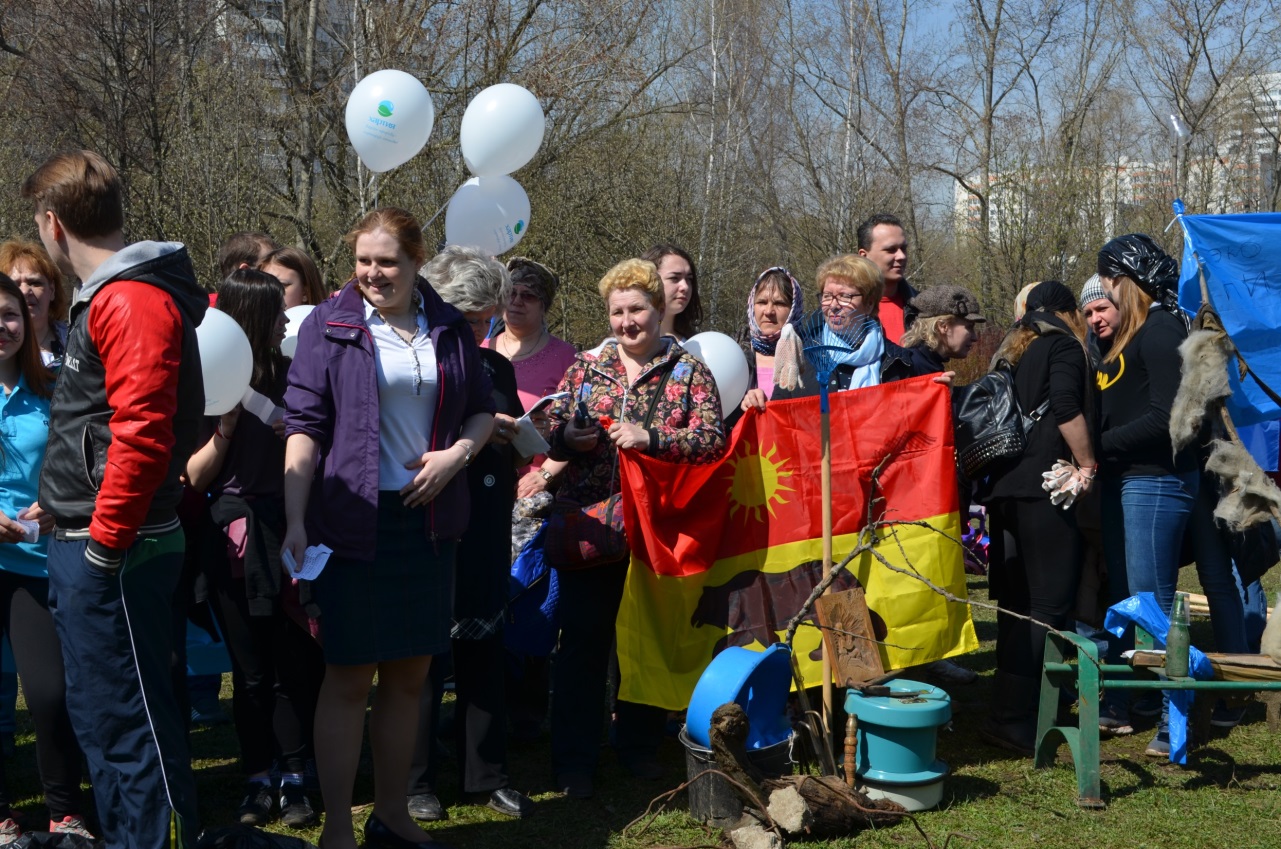 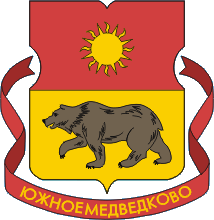 УПРАВА РАЙОНА
ЮЖНОЕ МЕДВЕДКОВО
70
ИНФОРМИРОВАНИЕ НАСЕЛЕНИЯ И СОТРУДНИЧЕСТВО С ОРГАНАМИ МЕСТНОГО САМОУПРАВЛЕНИЯ
Работа с обращениями граждан
За отчетный год главой управы и заместителями проведено:
- 9 плановых встреч с жителями, 
- 92 личного приёма главой управы района и  124 заместителями главы управы

***
Отработано 12 тыс. 846 обращения жителей и 328 обращений от организаций и предприятий по различным направлениям деятельности
Содержание и эксплуатация жилищного фонда - 4 тыс. 650
Капитальный ремонт - 360
Благоустройство и содержание дворовых территорий – 5 тыс. 140
Транспорт, гаражное хозяйство, и парковки – 150
Топливно-энергетическое хозяйств – 160
Градостроительство и архитектура – 180
Социальная сфера, семейная и молодежная политика – 250
Торговля – 130
Имущественно-земельные отношения – 70
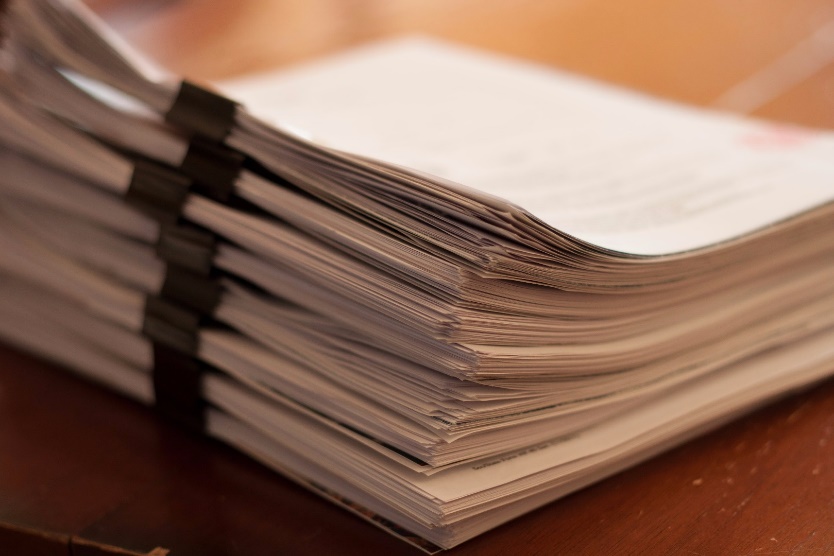 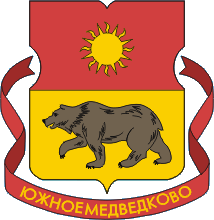 УПРАВА РАЙОНА
ЮЖНОЕ МЕДВЕДКОВО
71
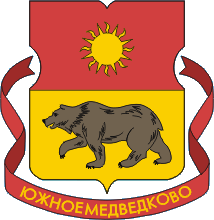 СПАСИБО ЗА ВНИМАНИЕ!
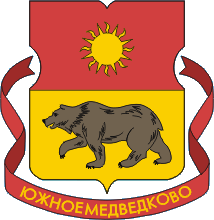 УПРАВА РАЙОНА
ЮЖНОЕ МЕДВЕДКОВО
72